О Д И Н     Д Е Н Ь

часть четвёртая

Vangelis. Main Theme from Missing.
23 февраля 1971

6 ноября 1971

6 ноября 2011

12 ноября 2011
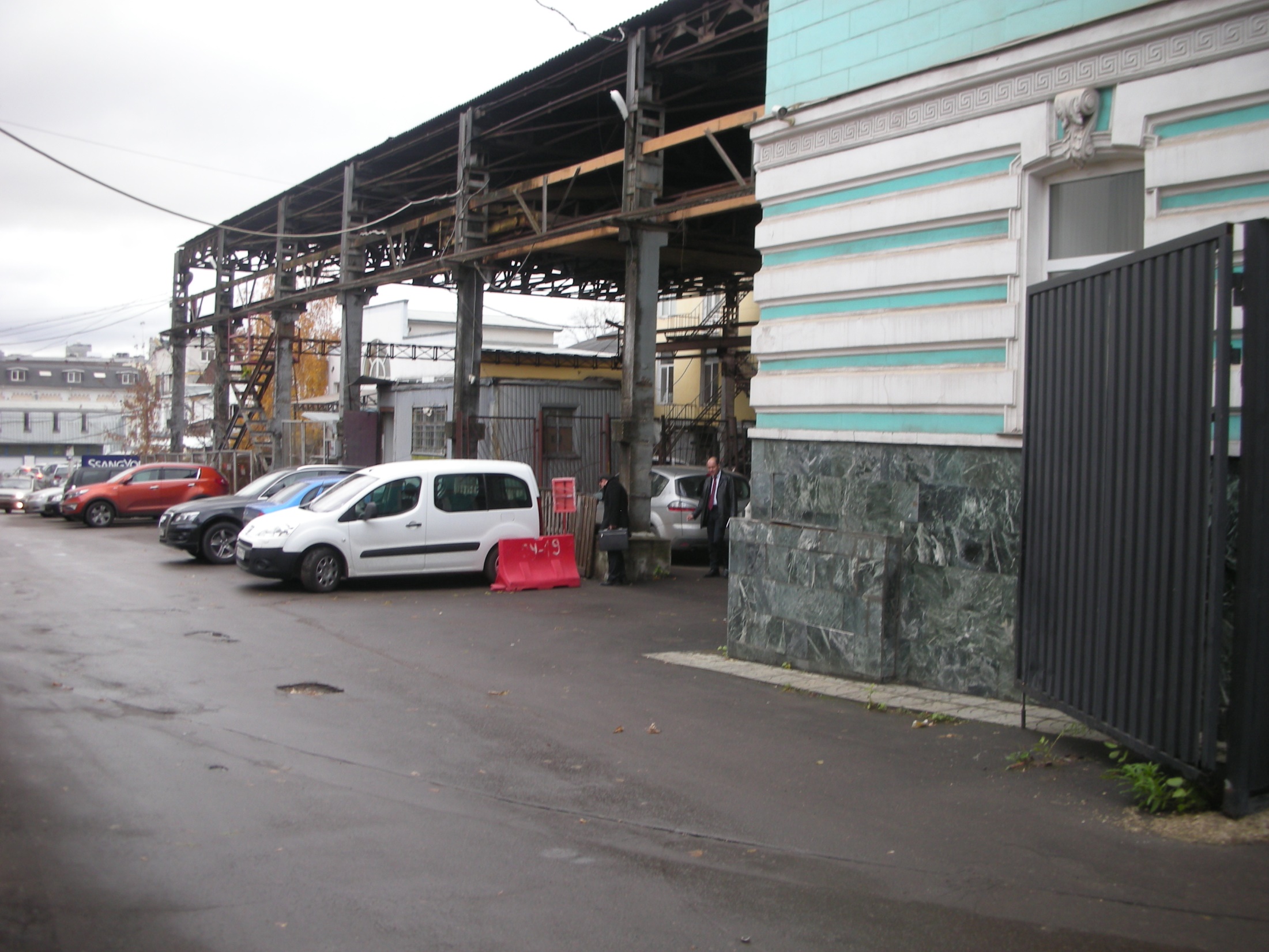 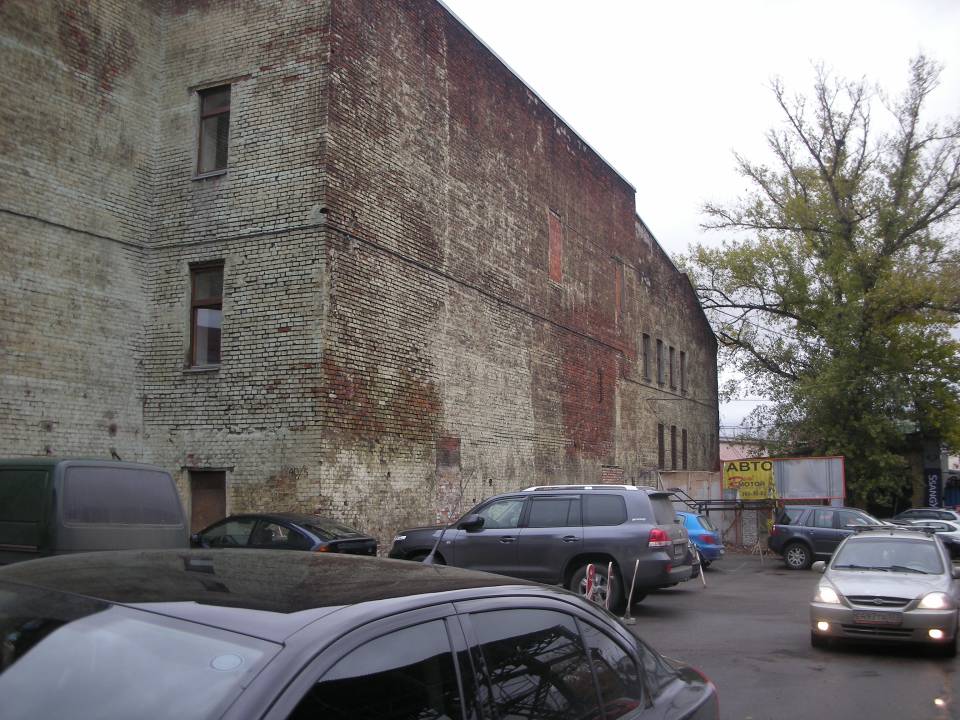 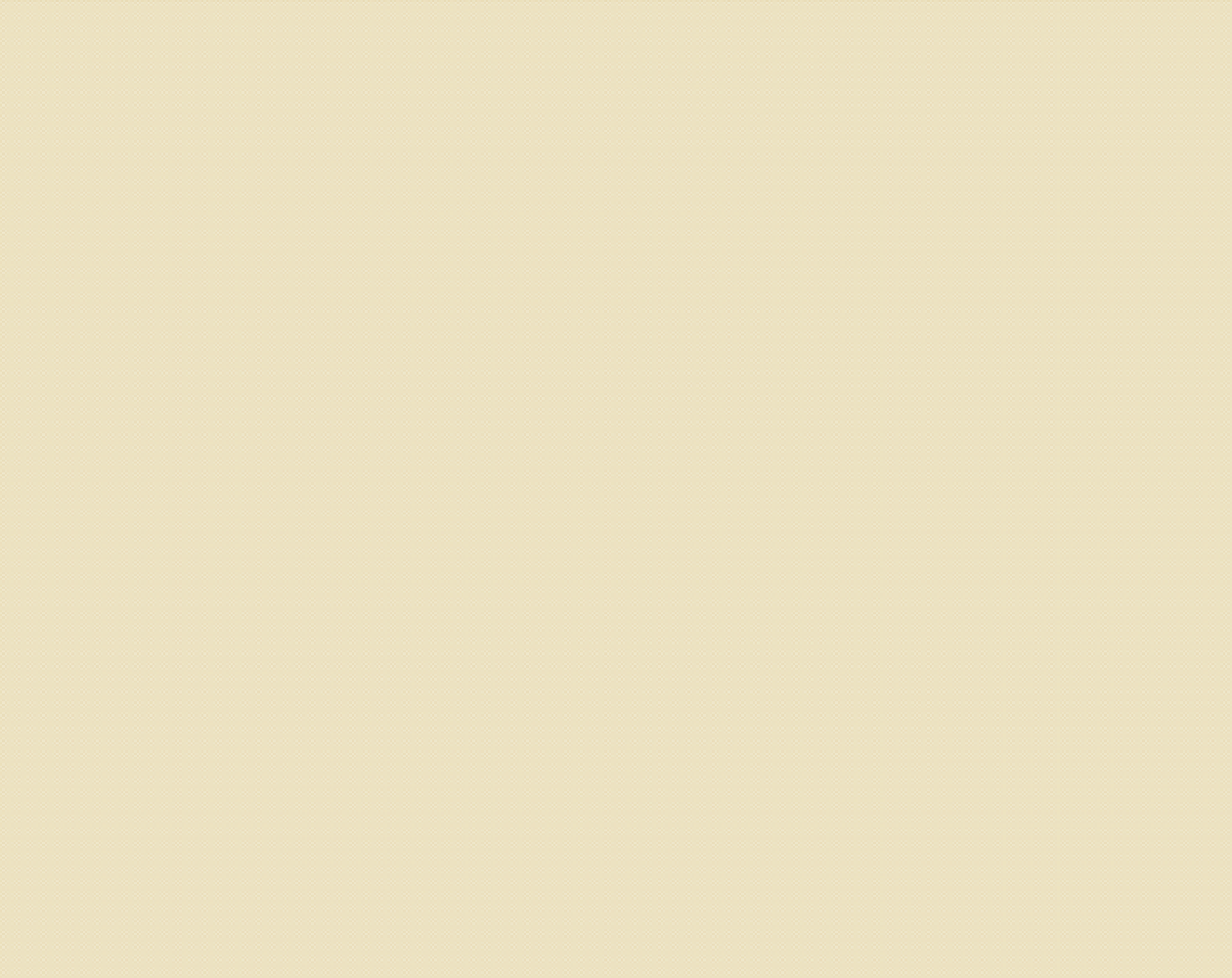 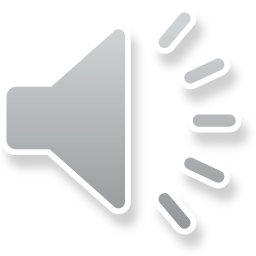 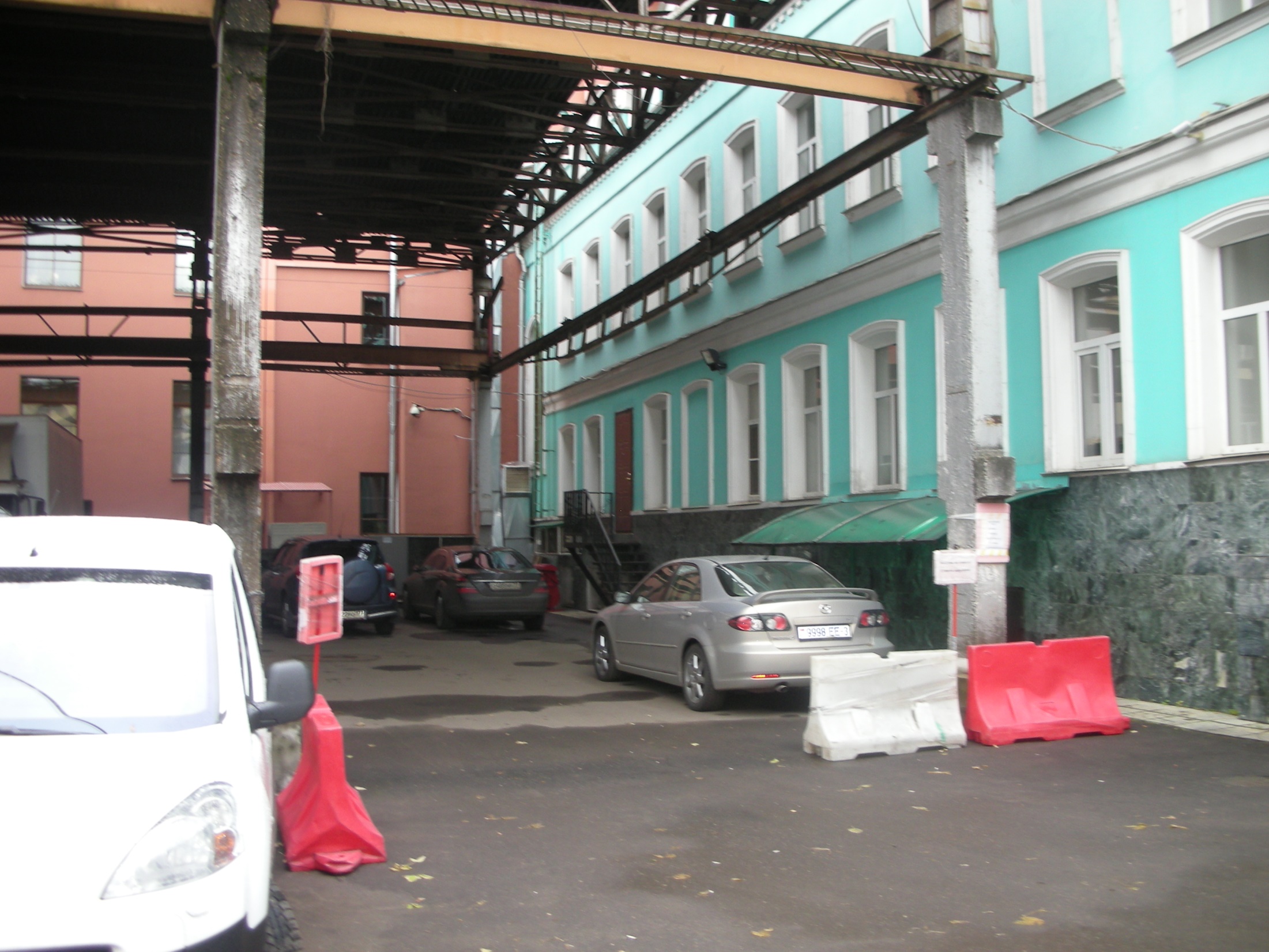 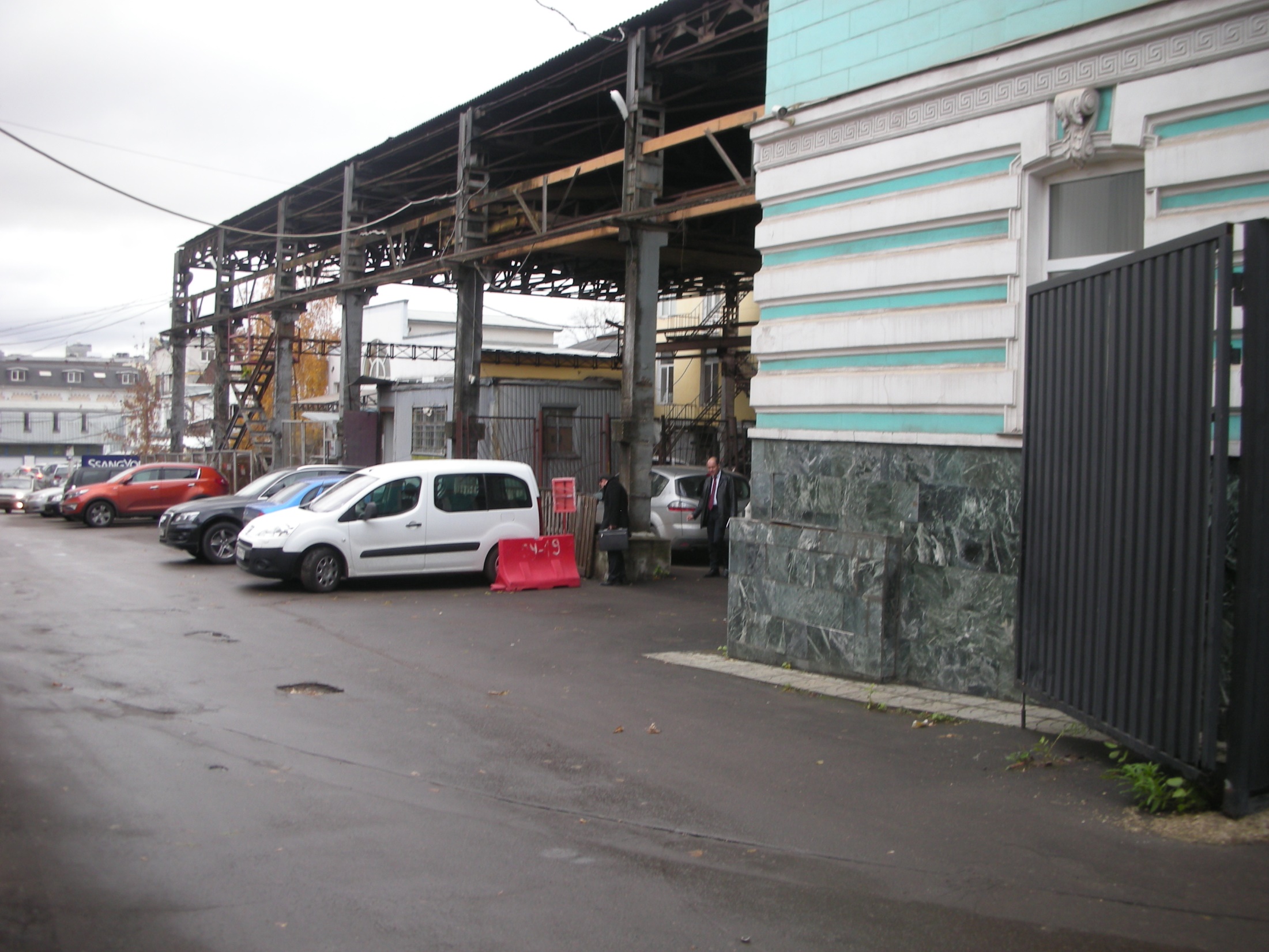 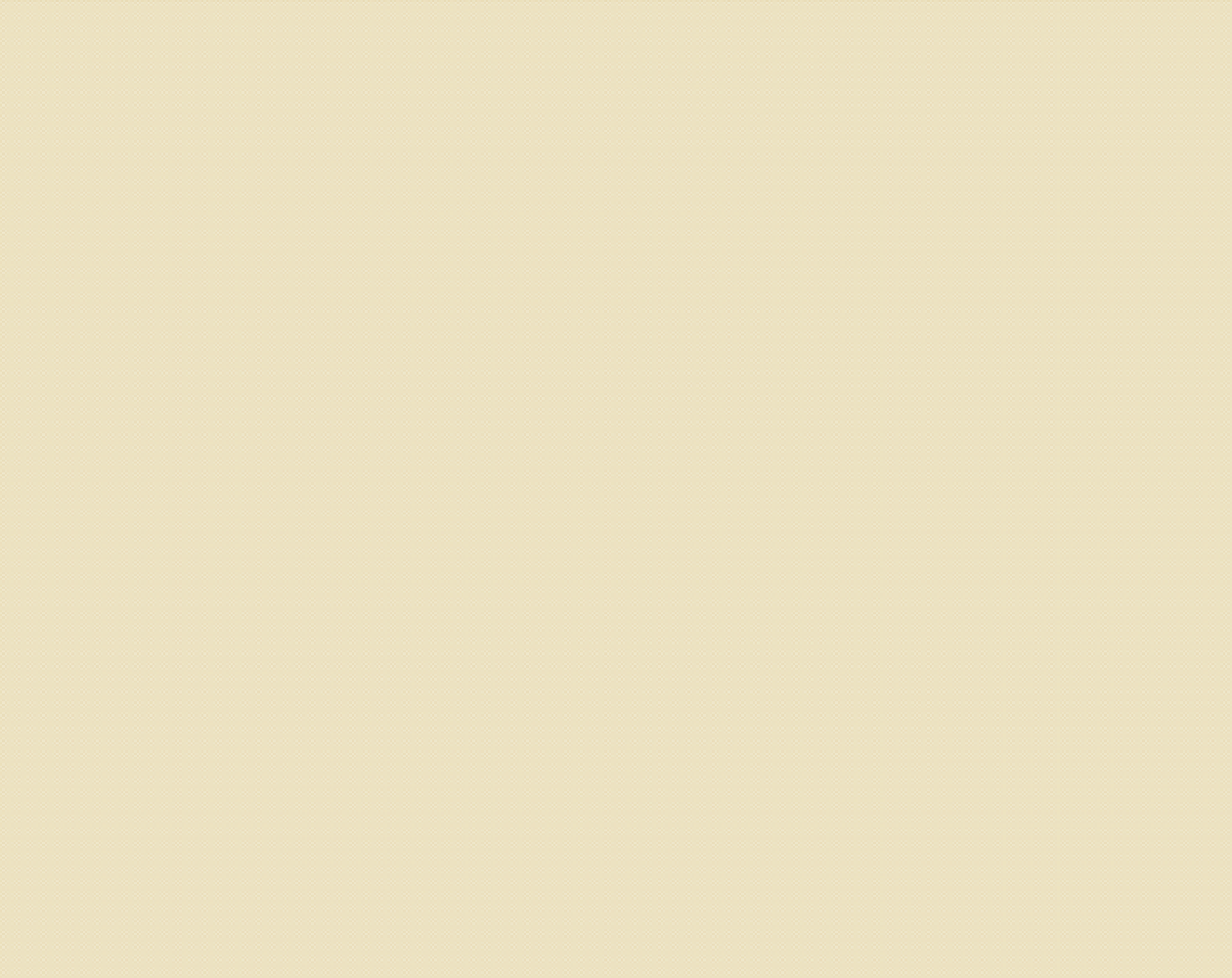 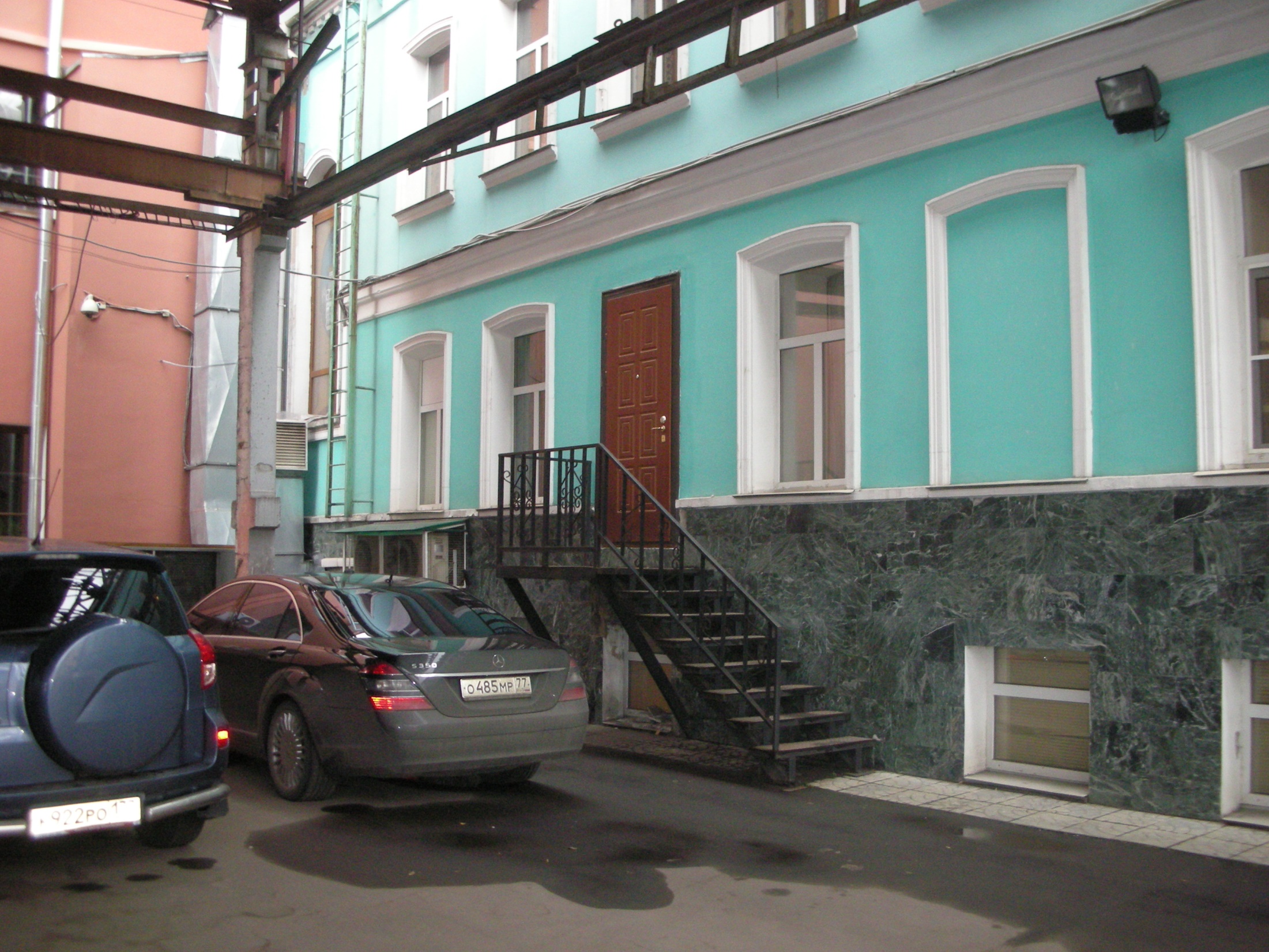 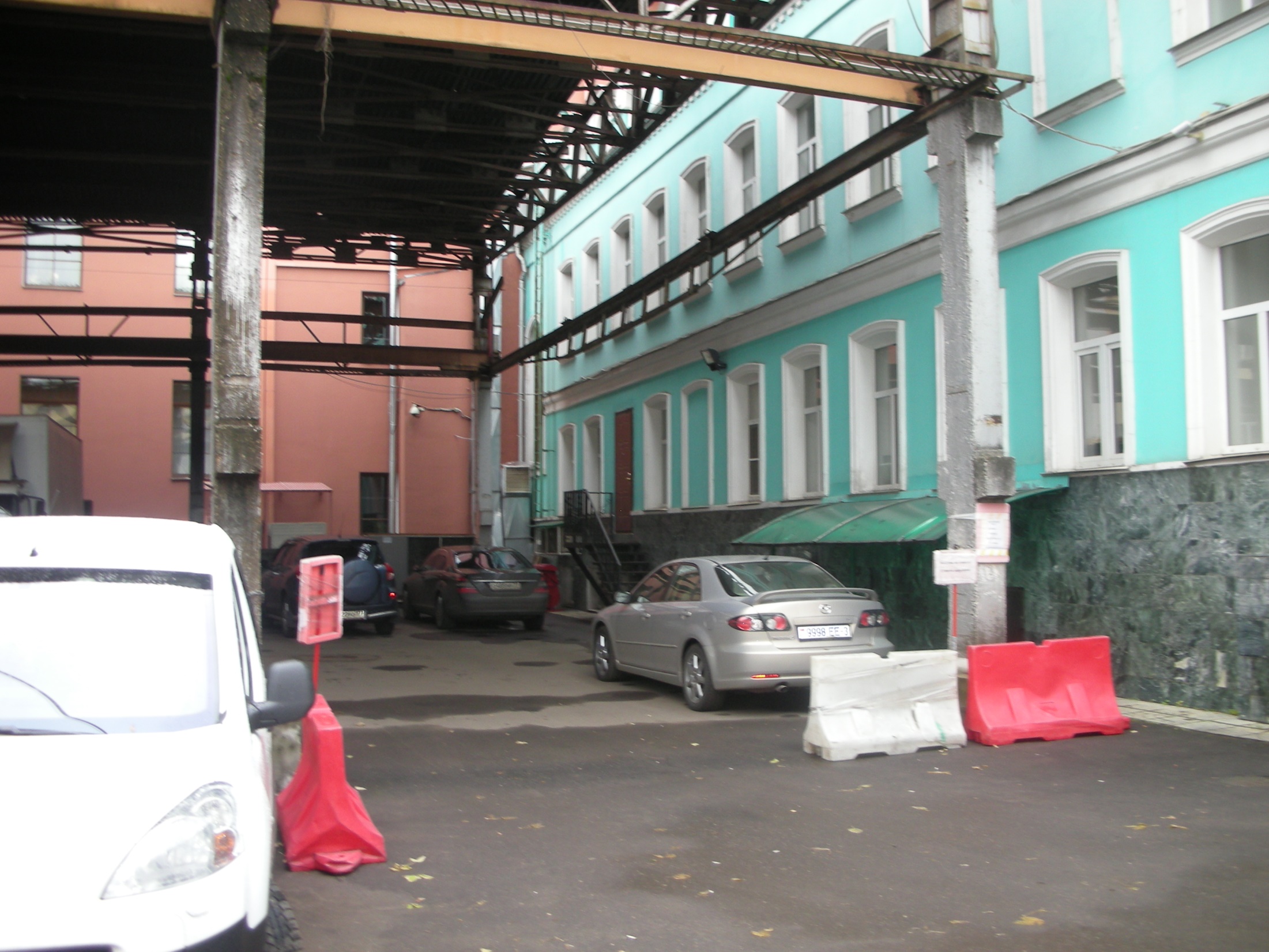 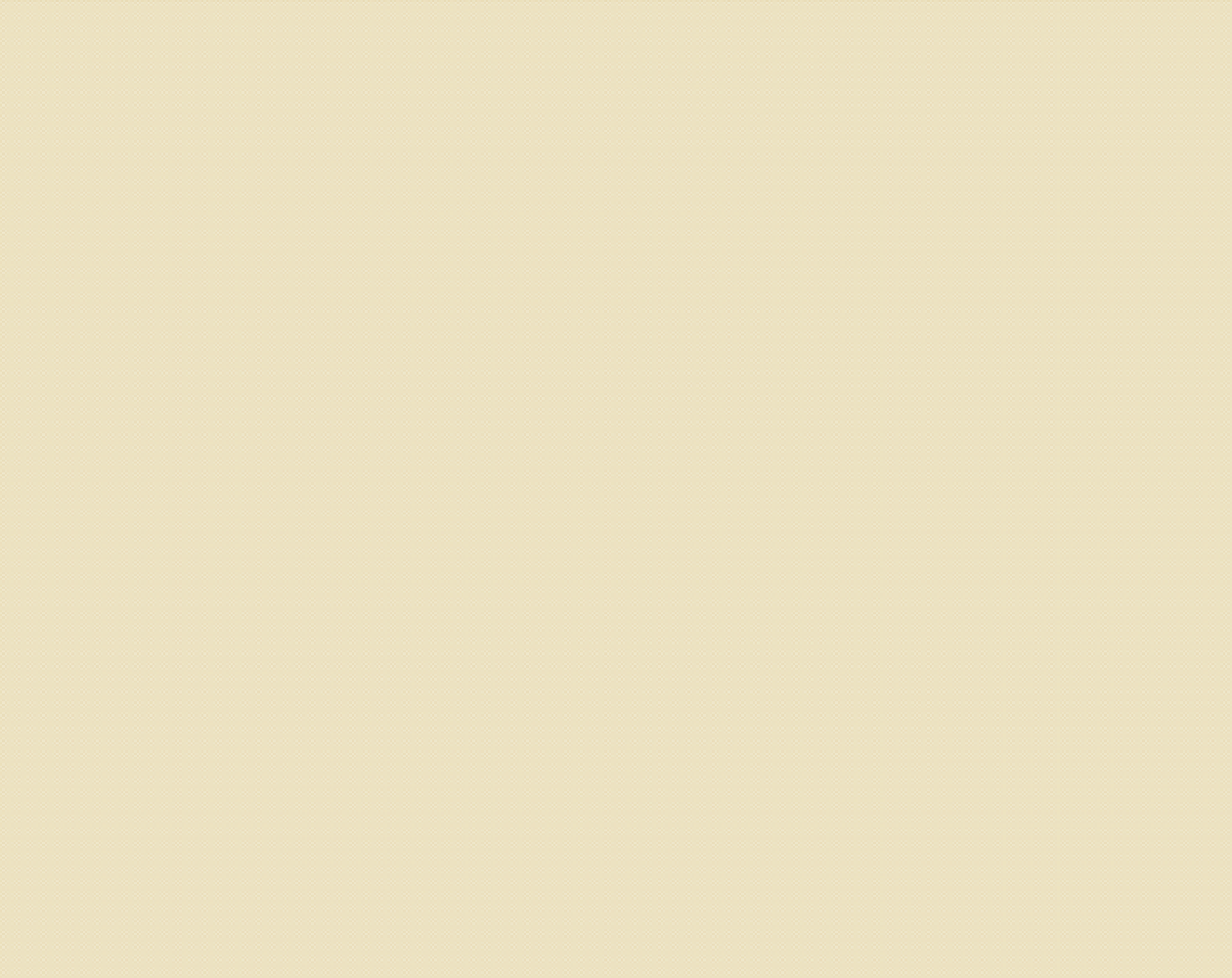 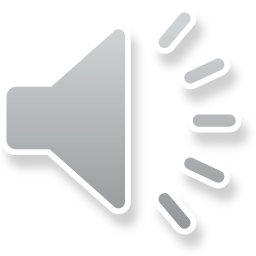 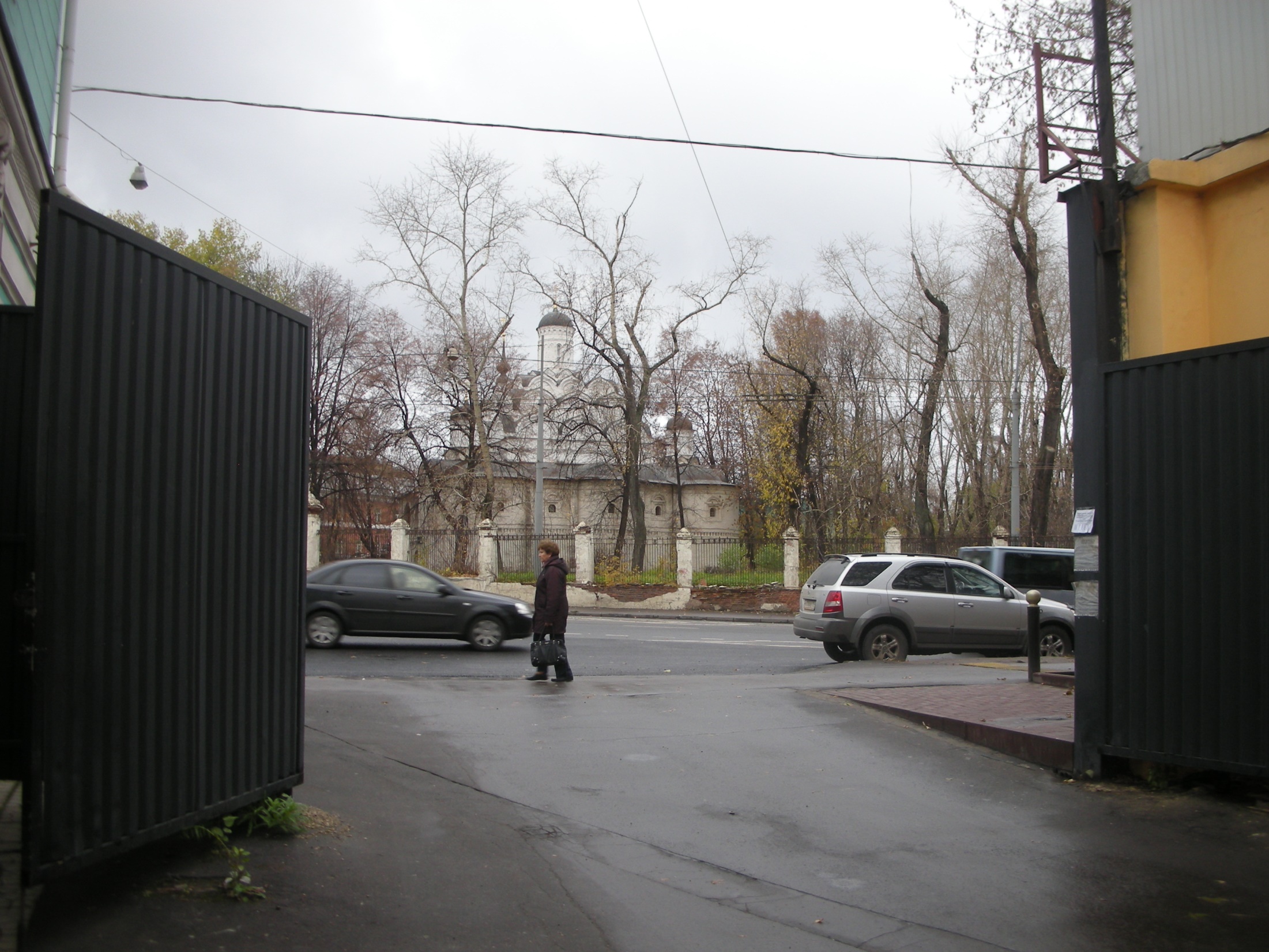 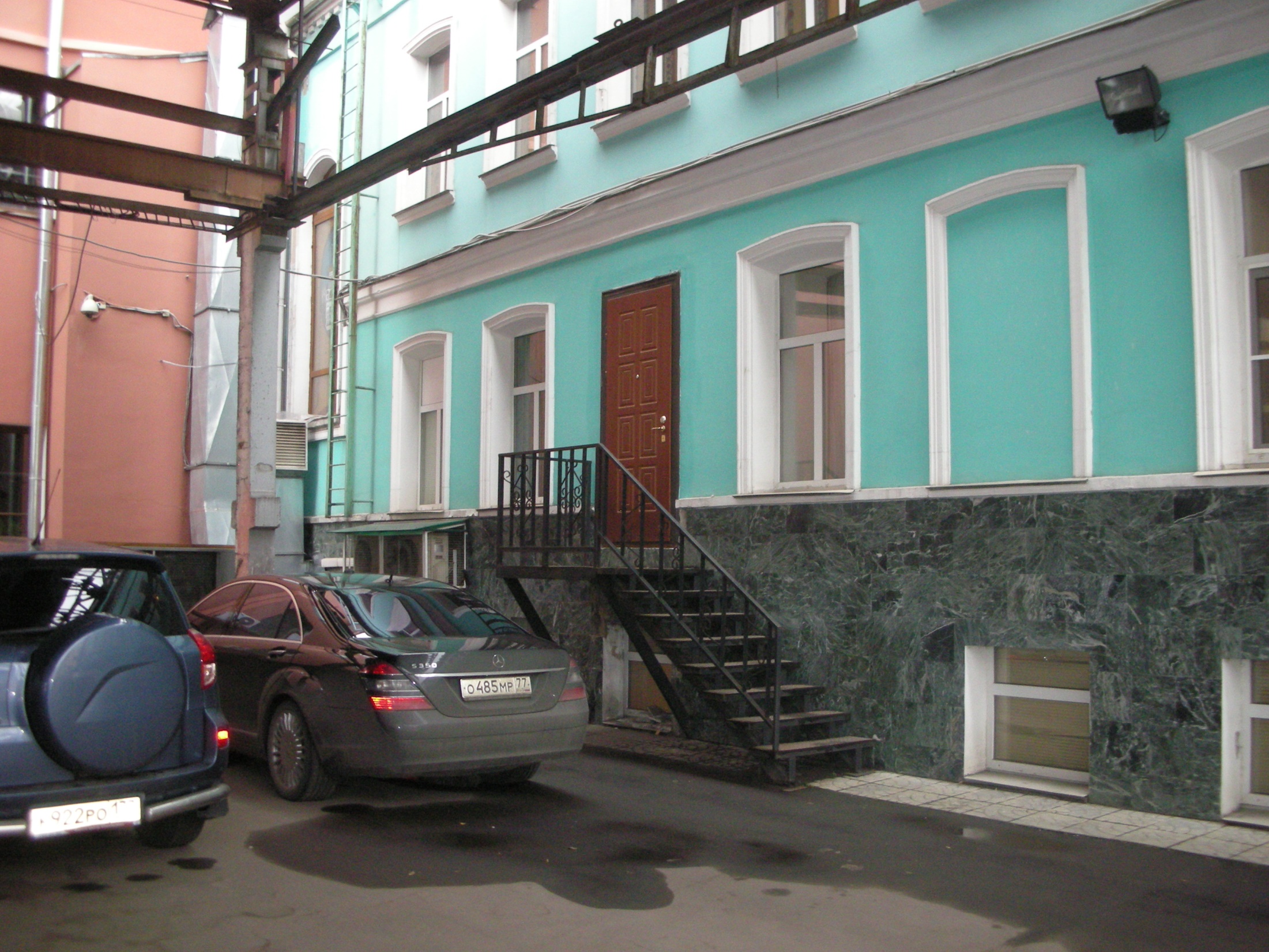 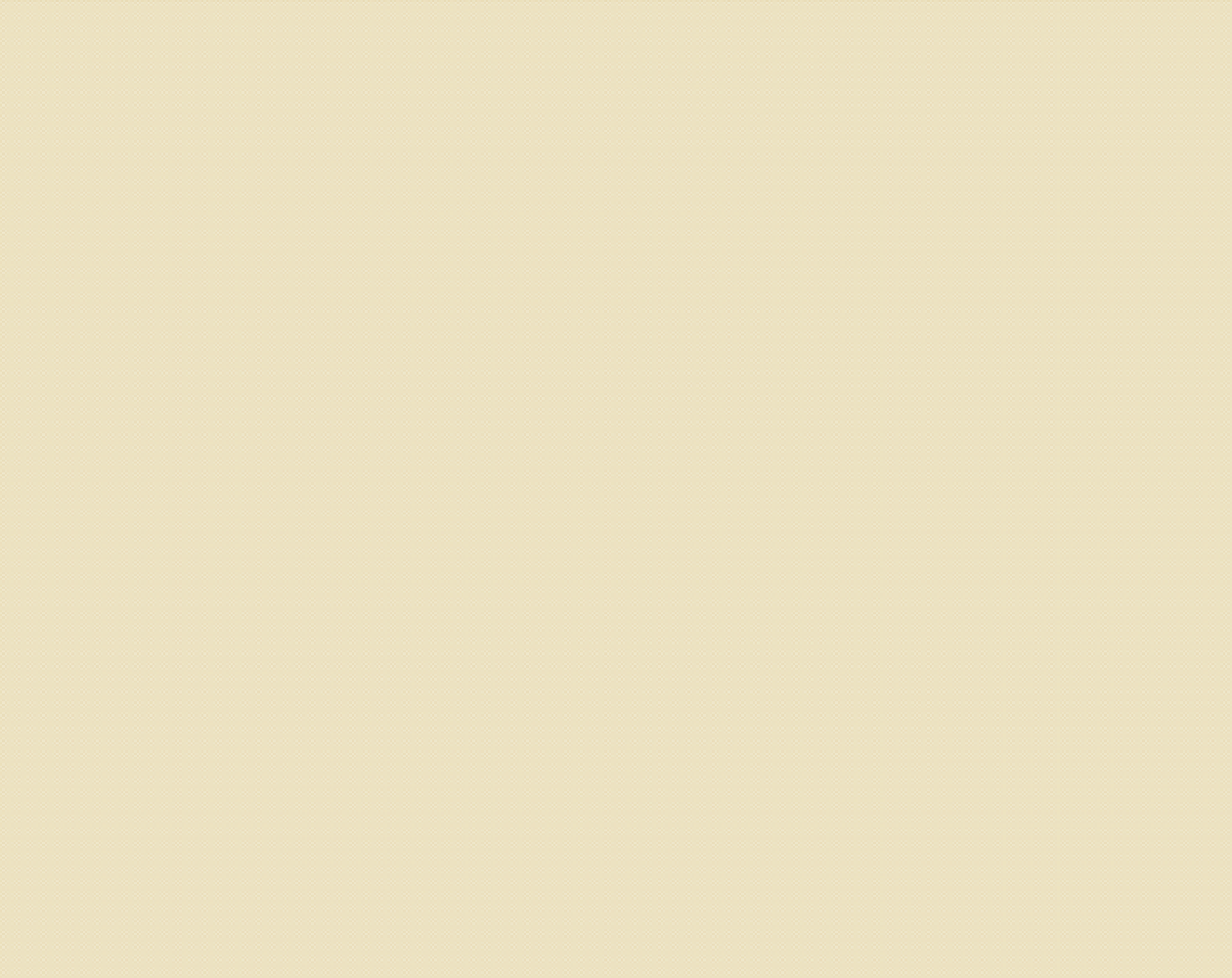 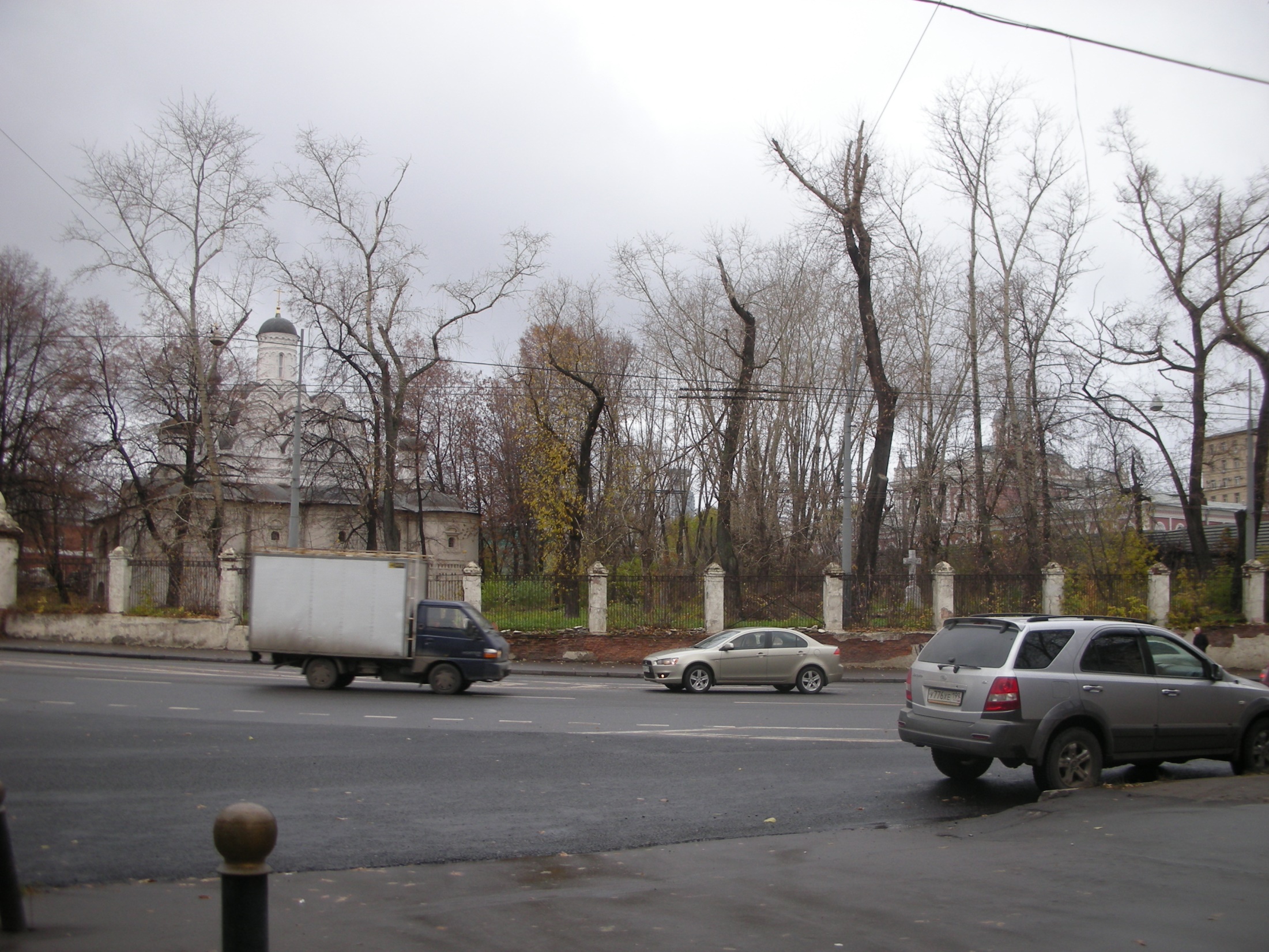 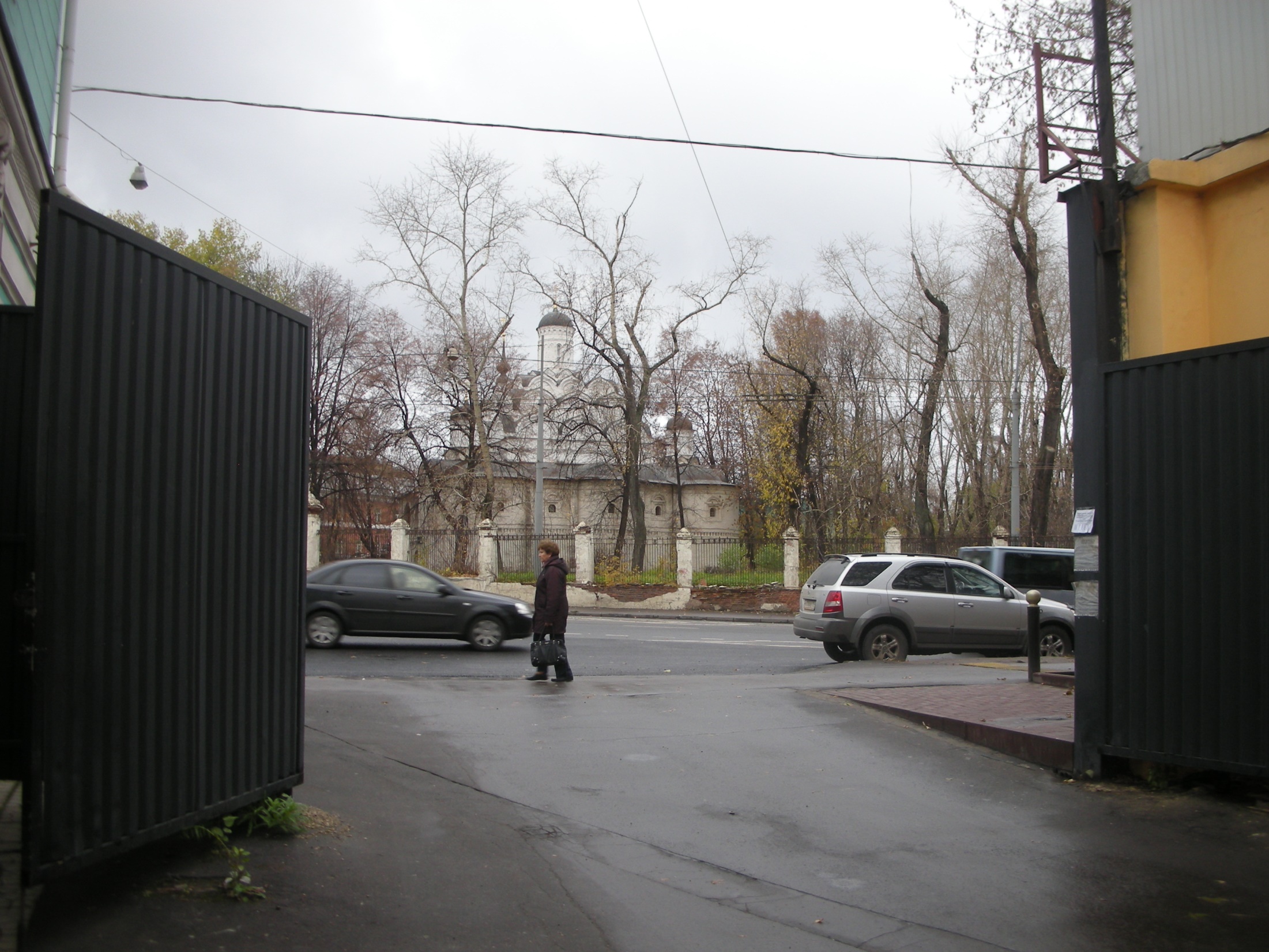 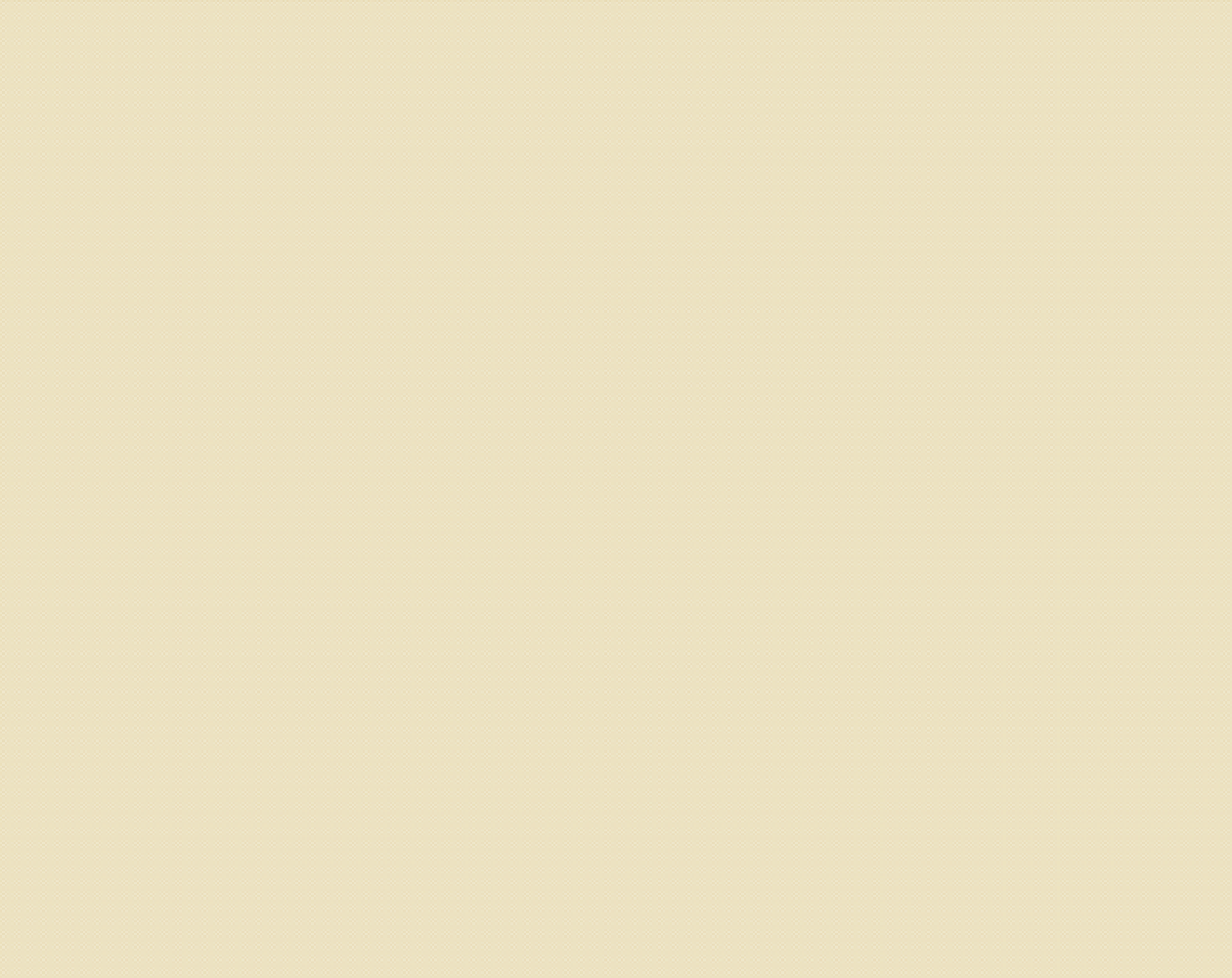 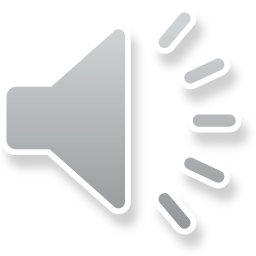 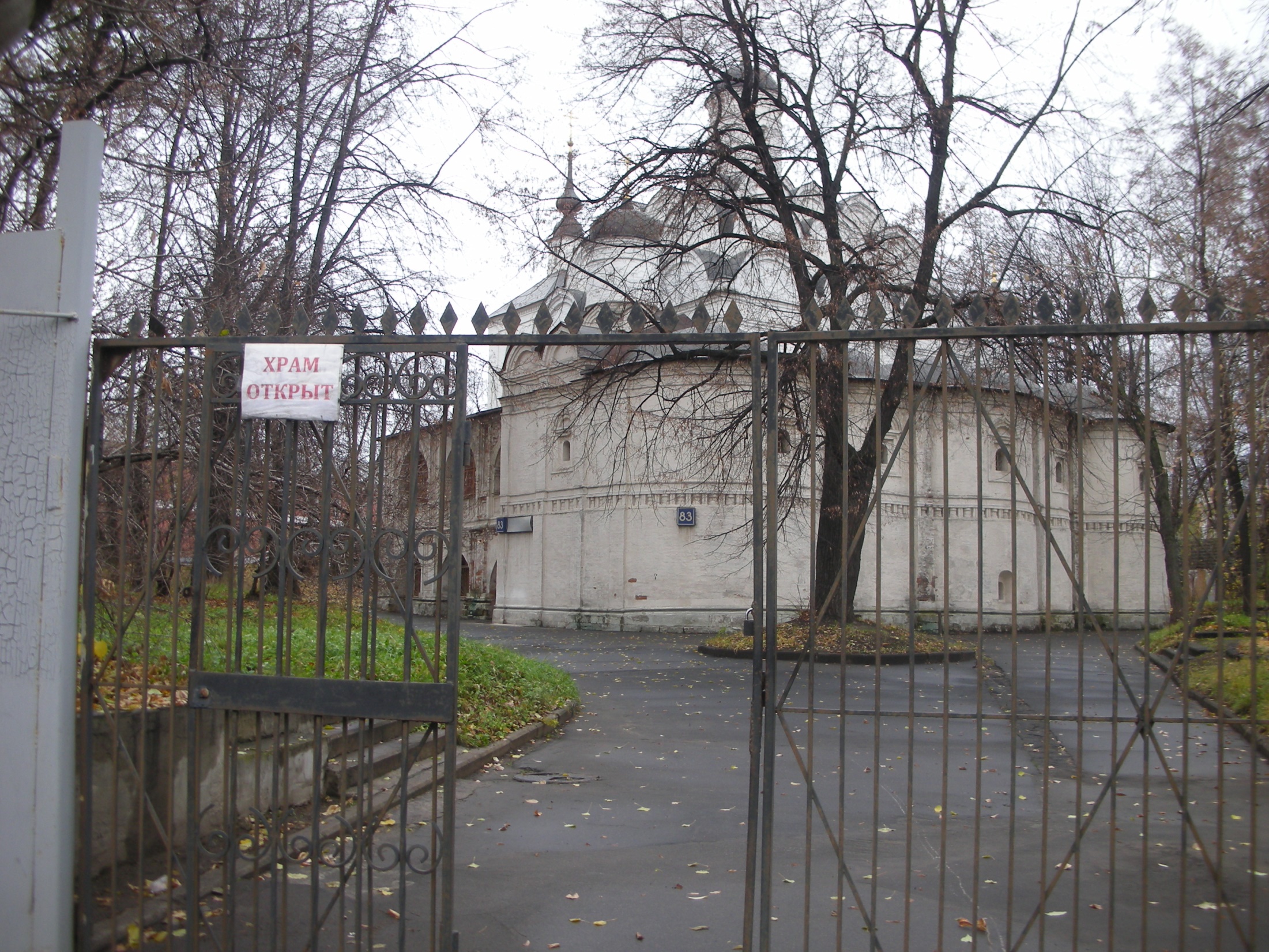 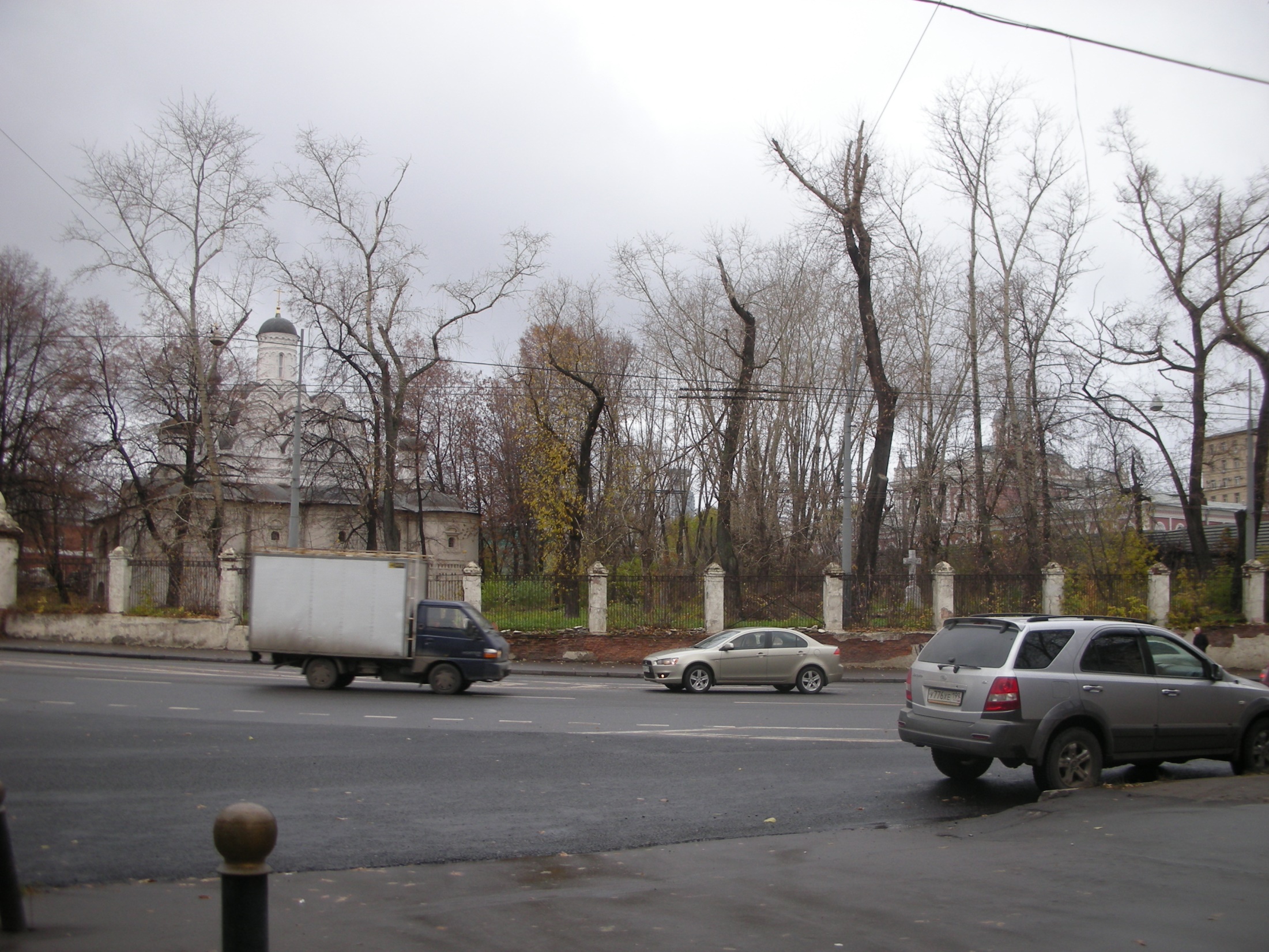 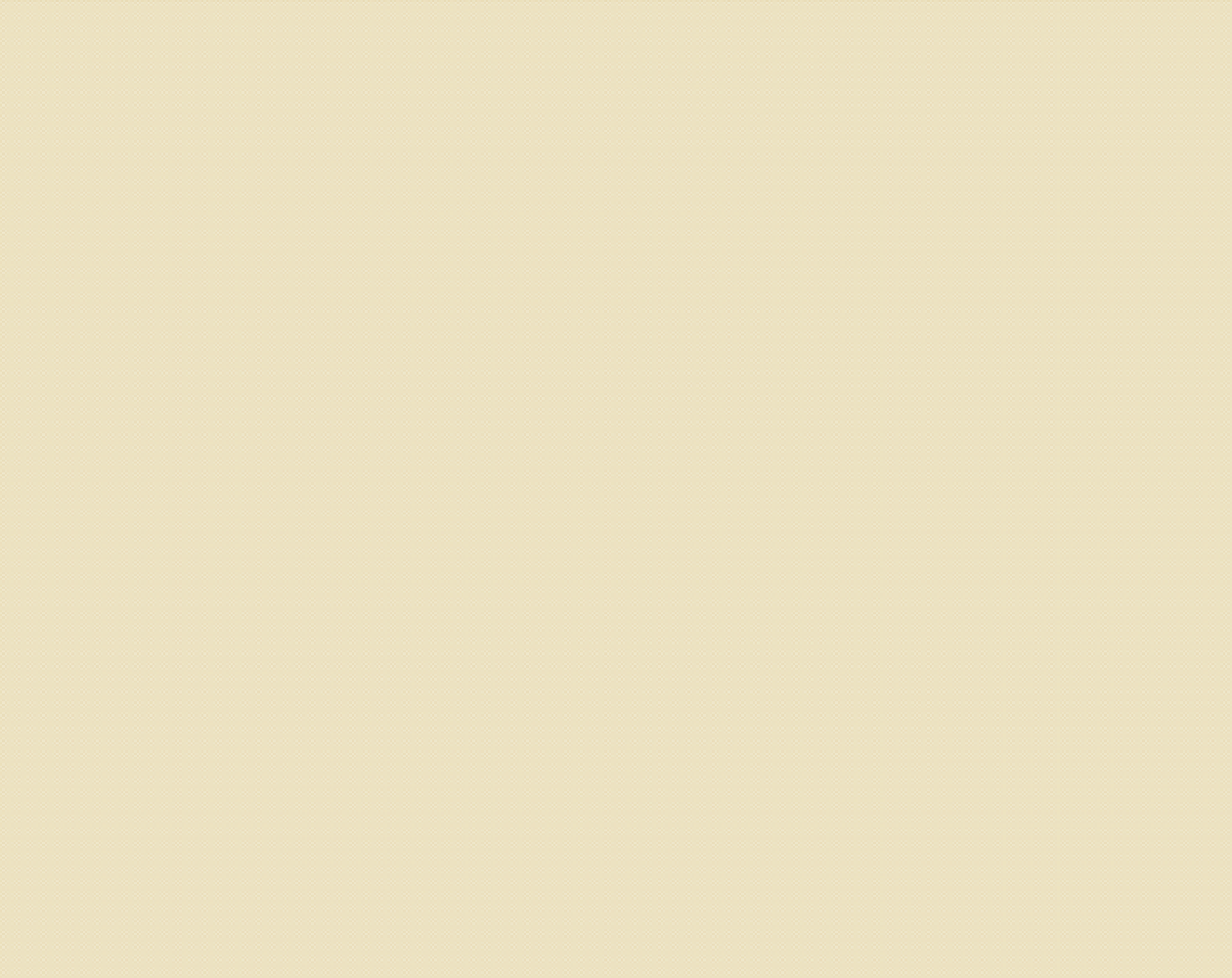 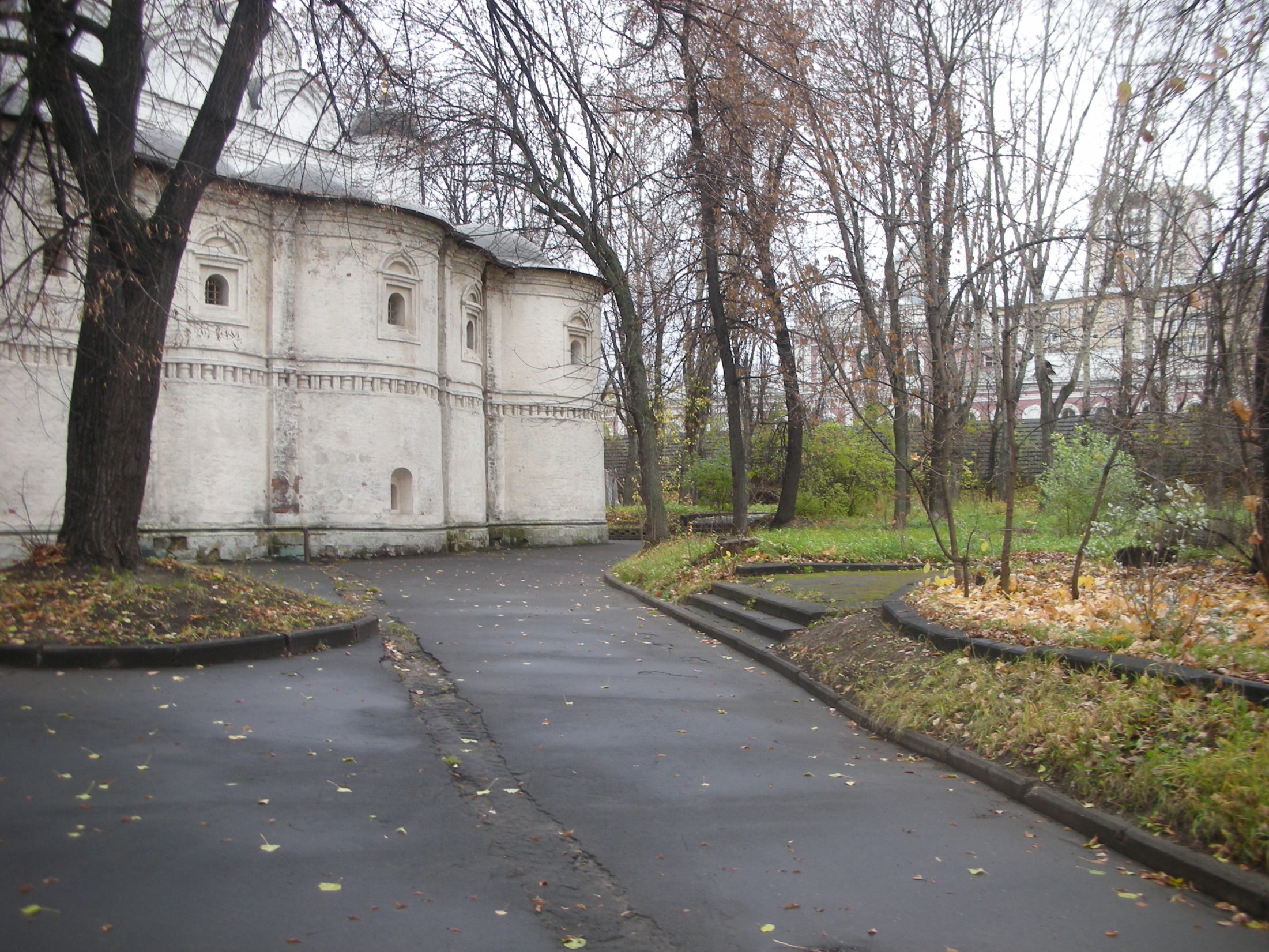 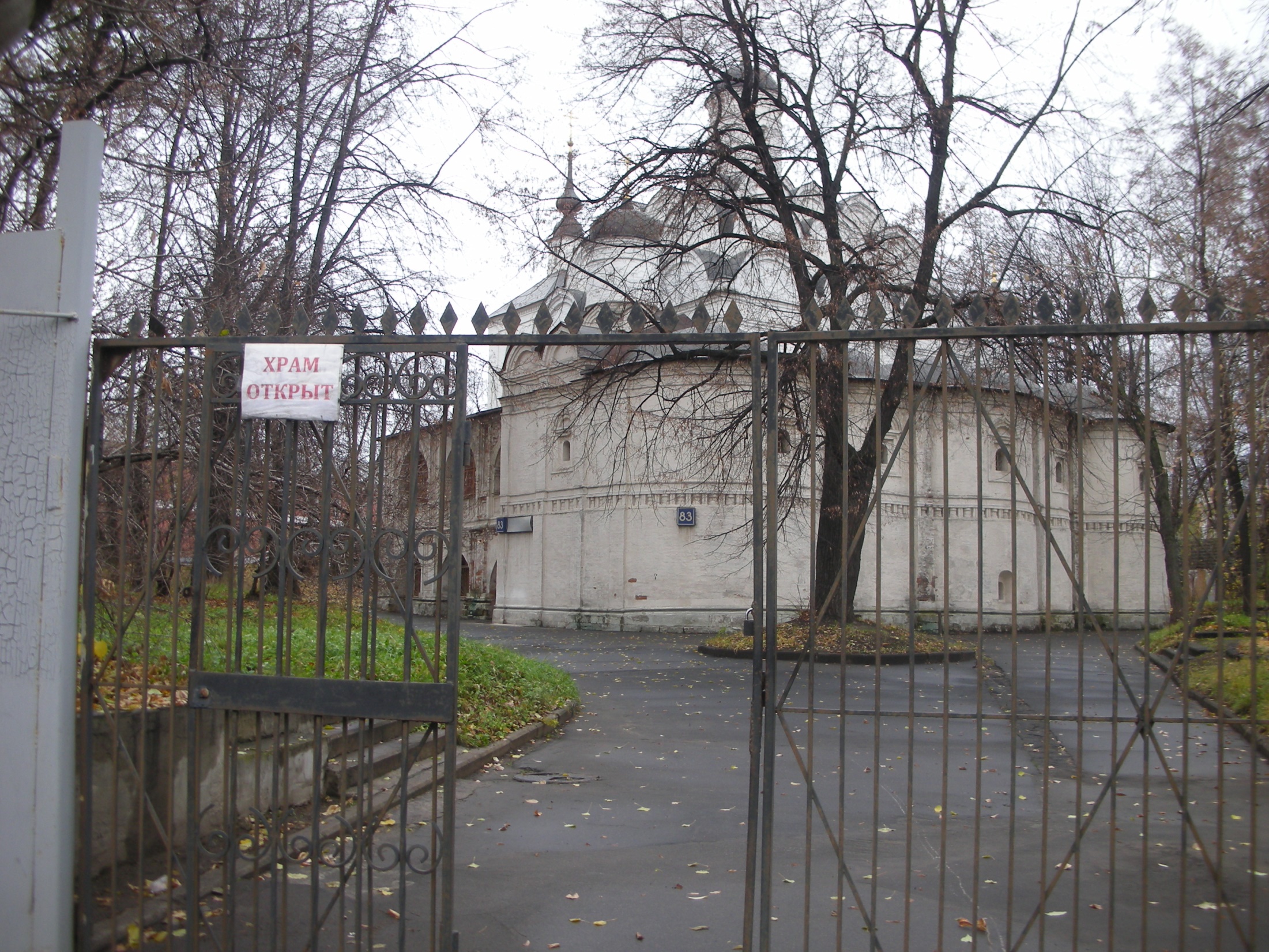 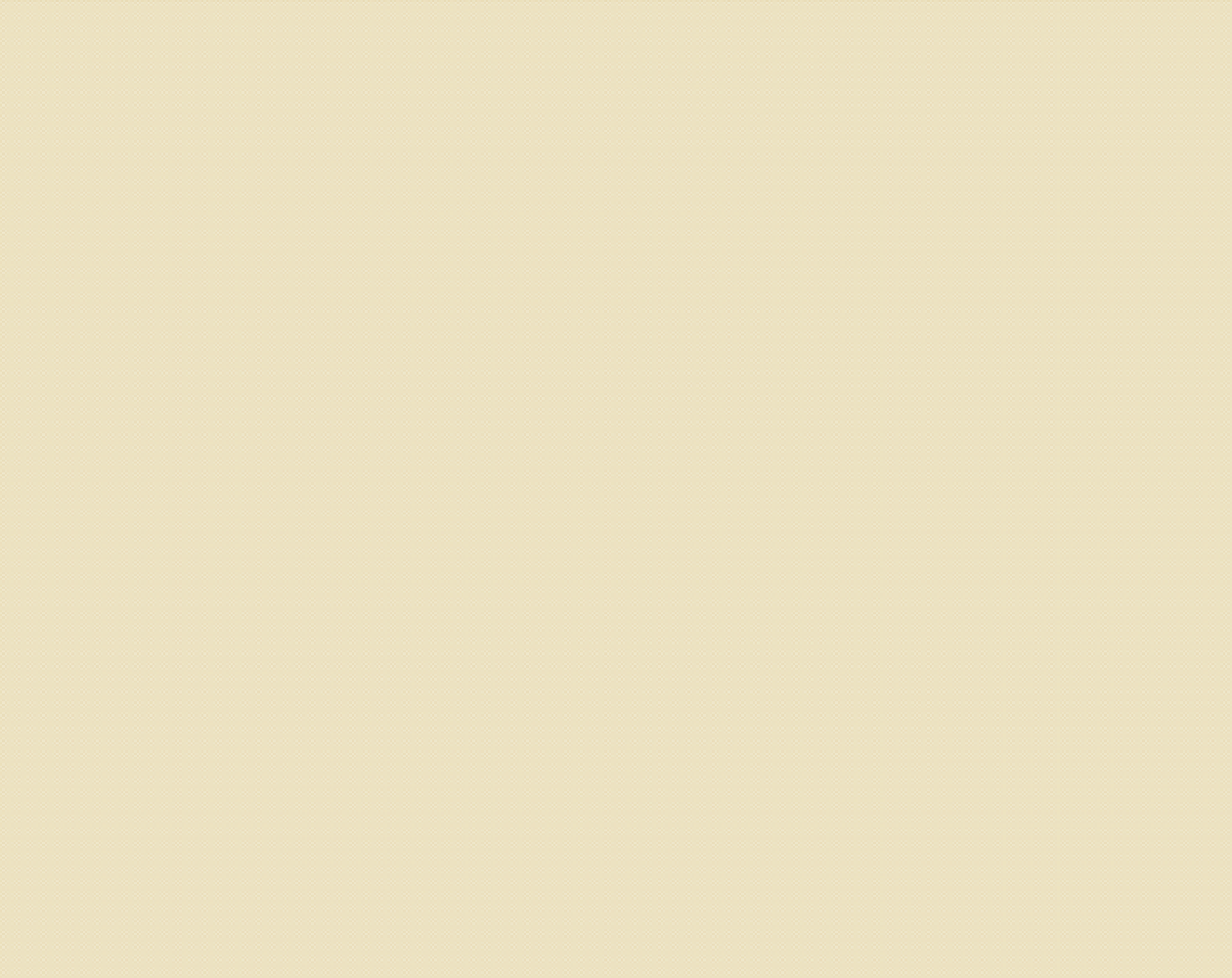 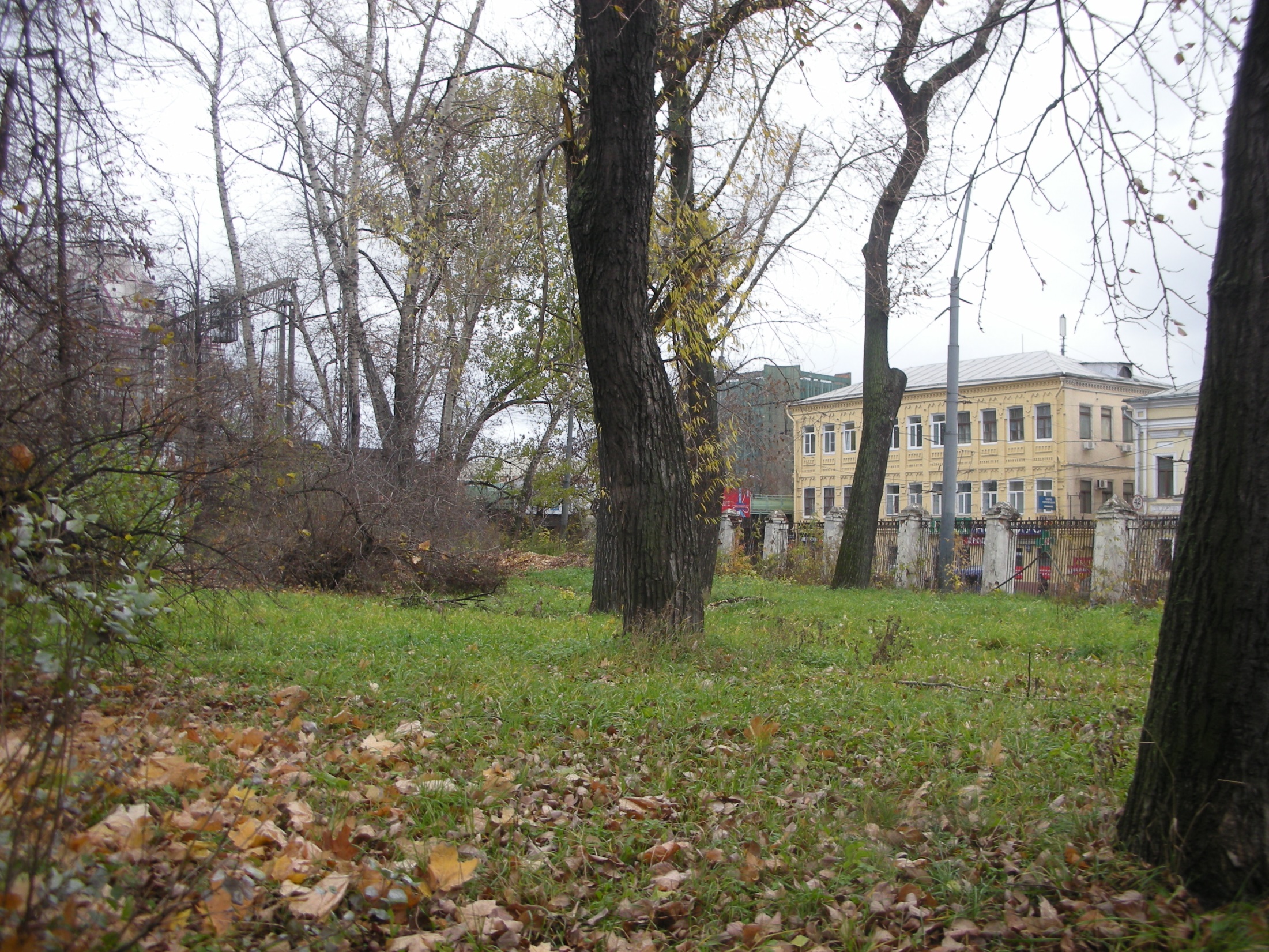 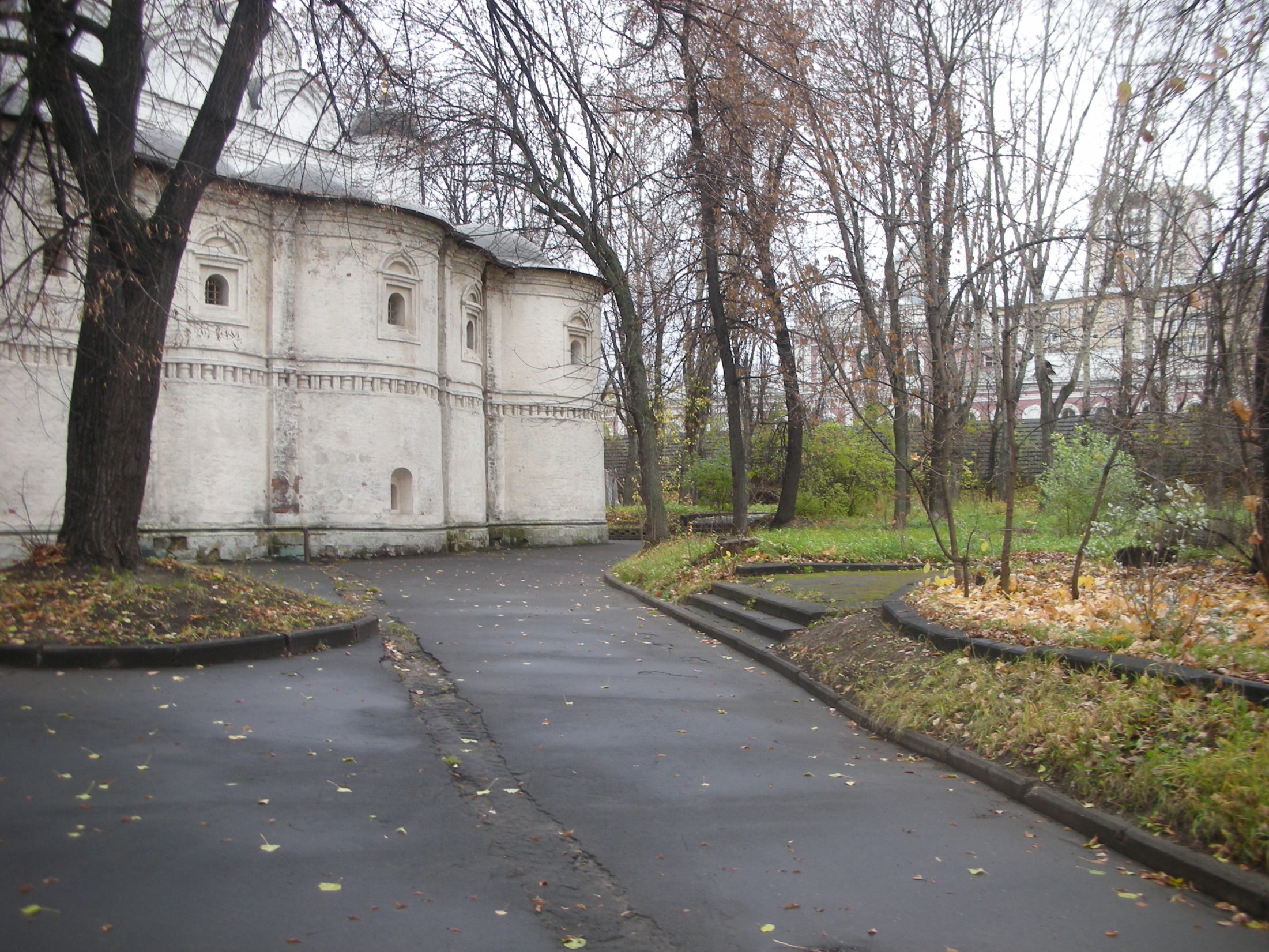 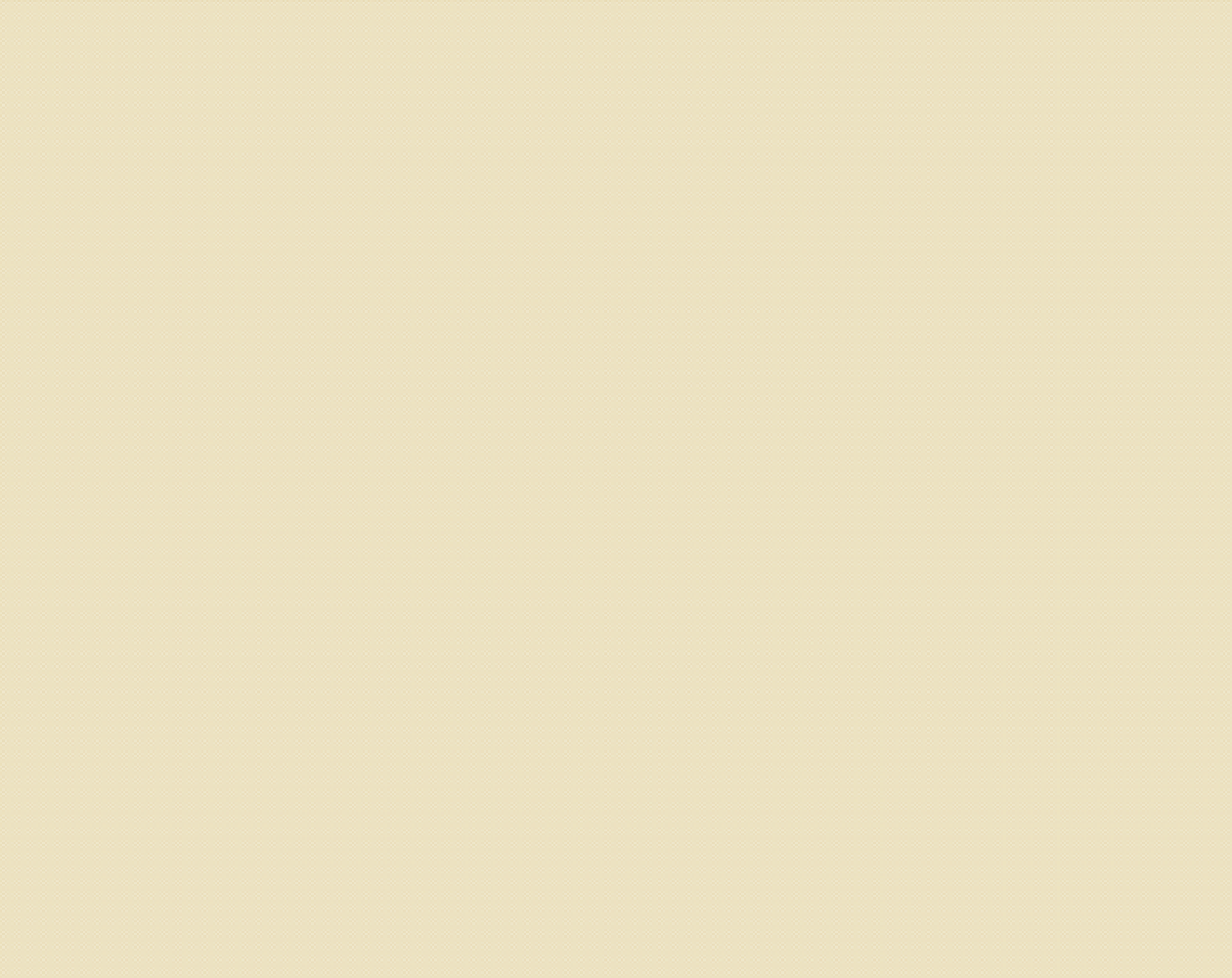 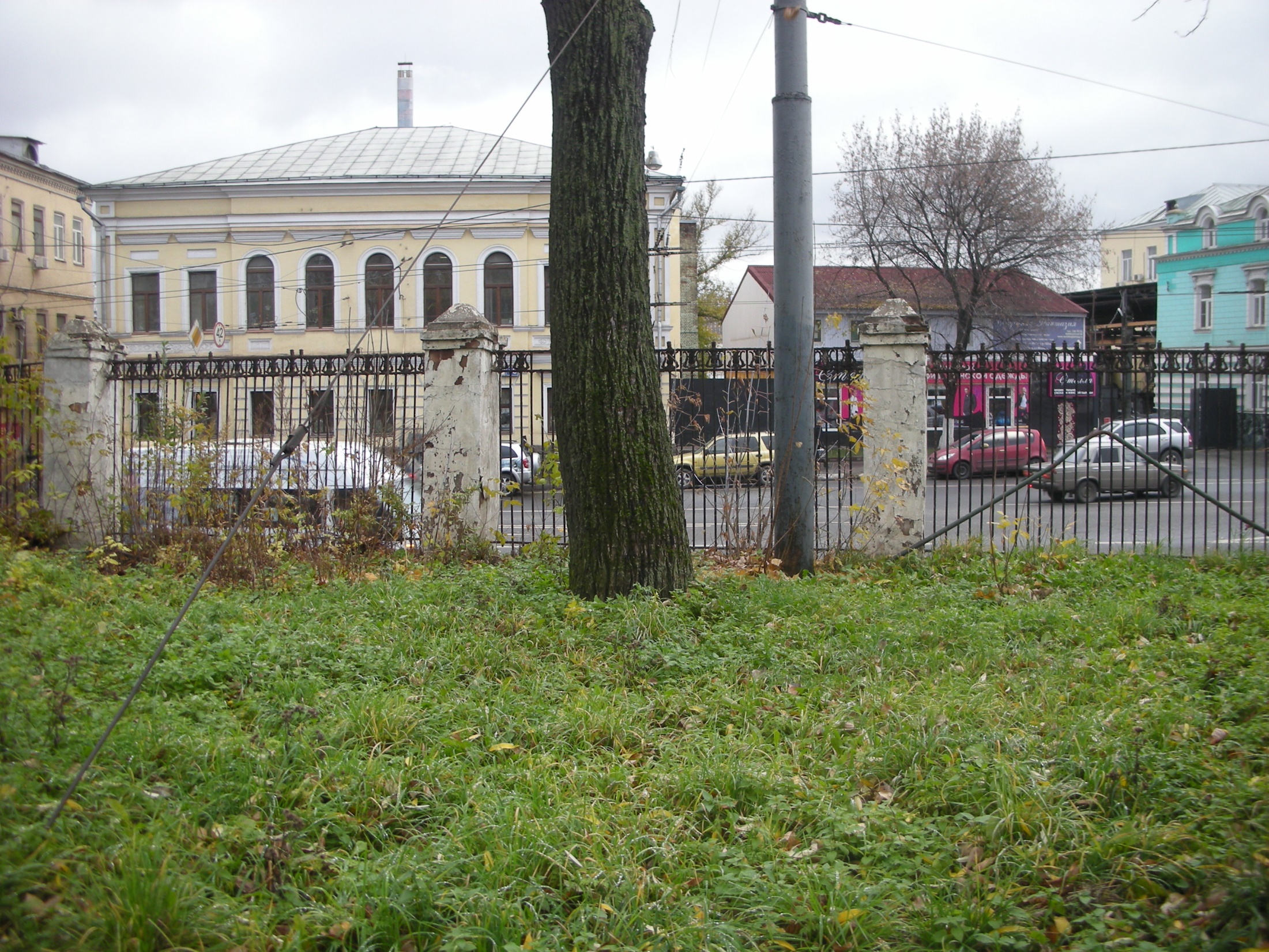 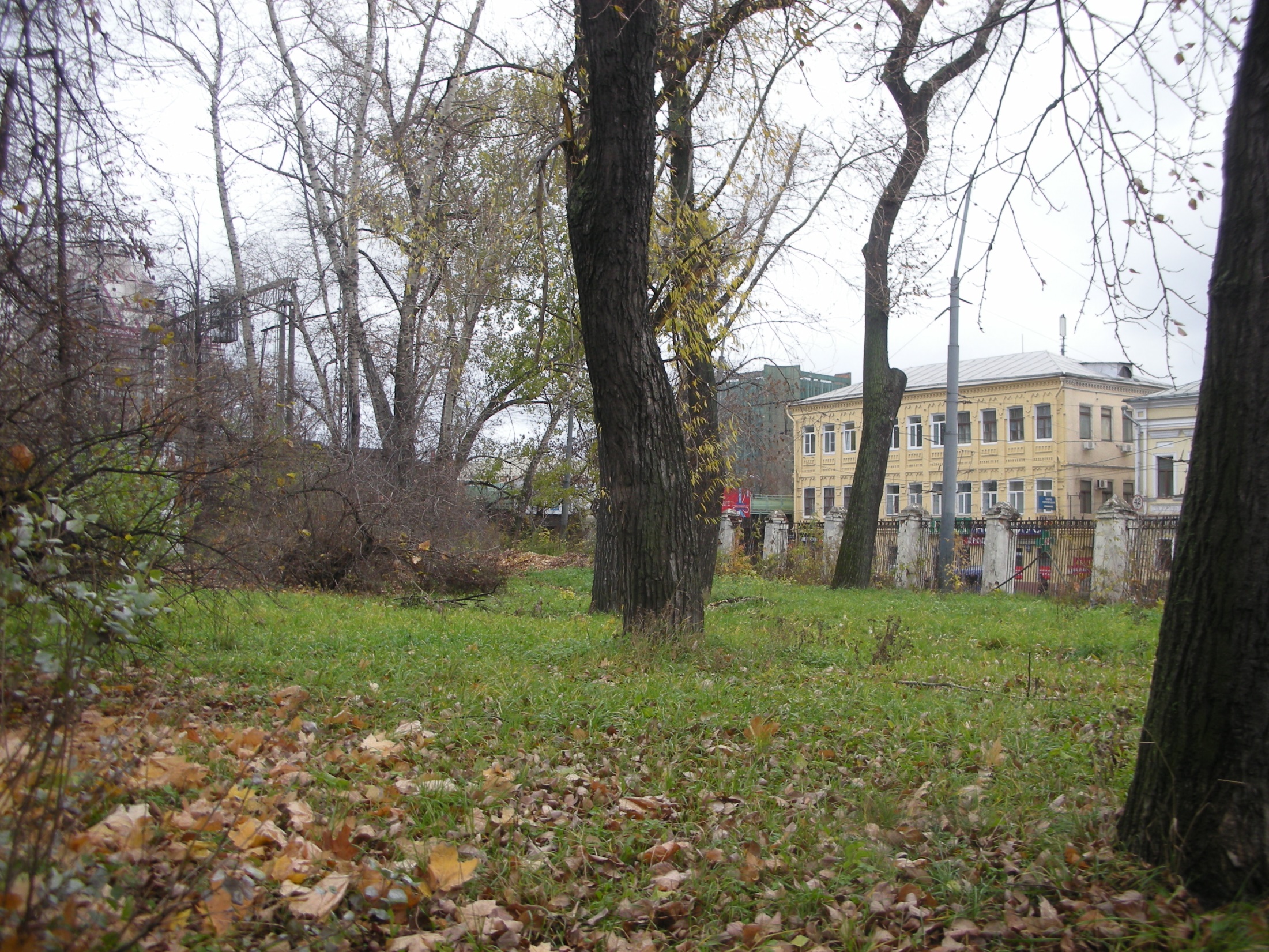 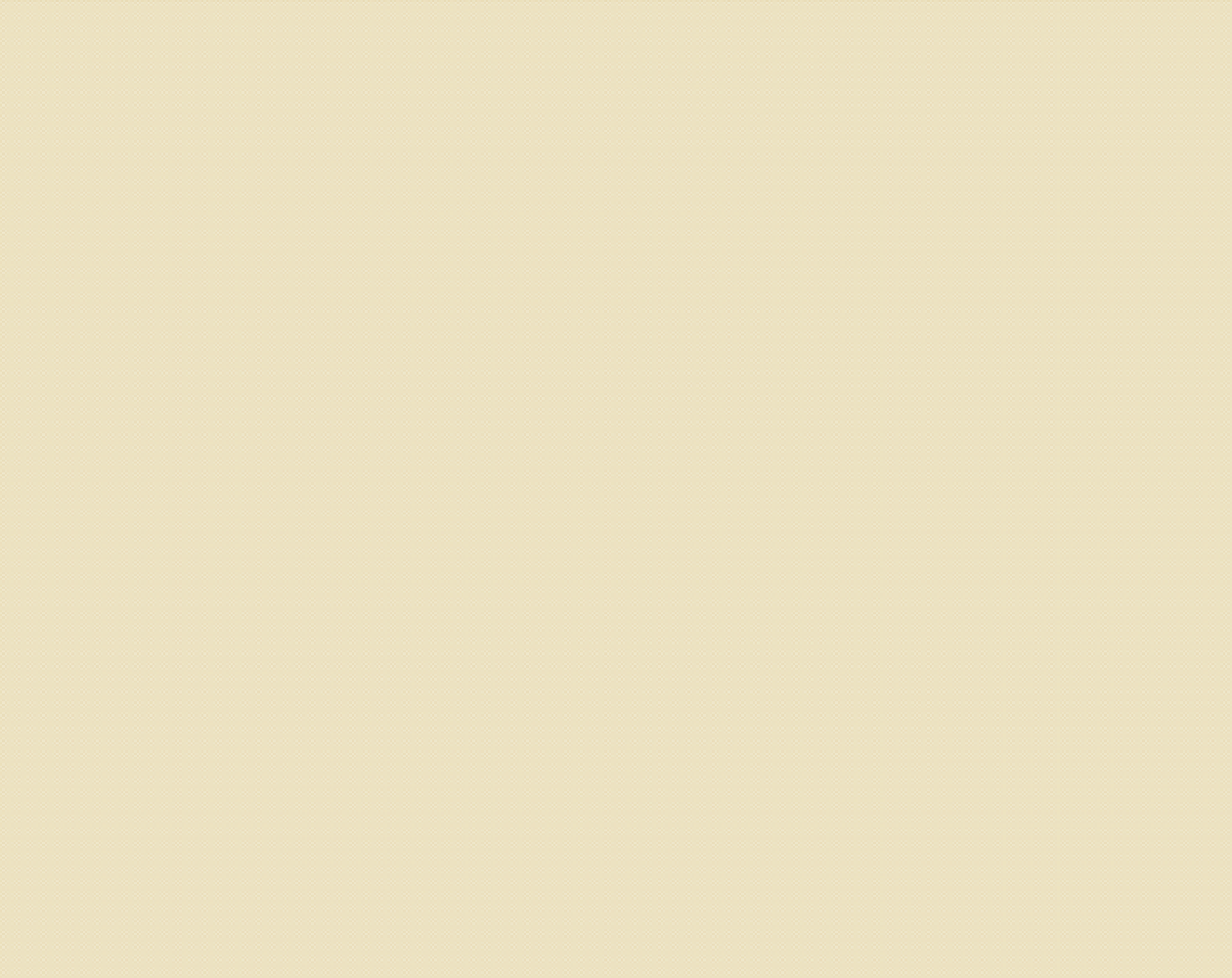 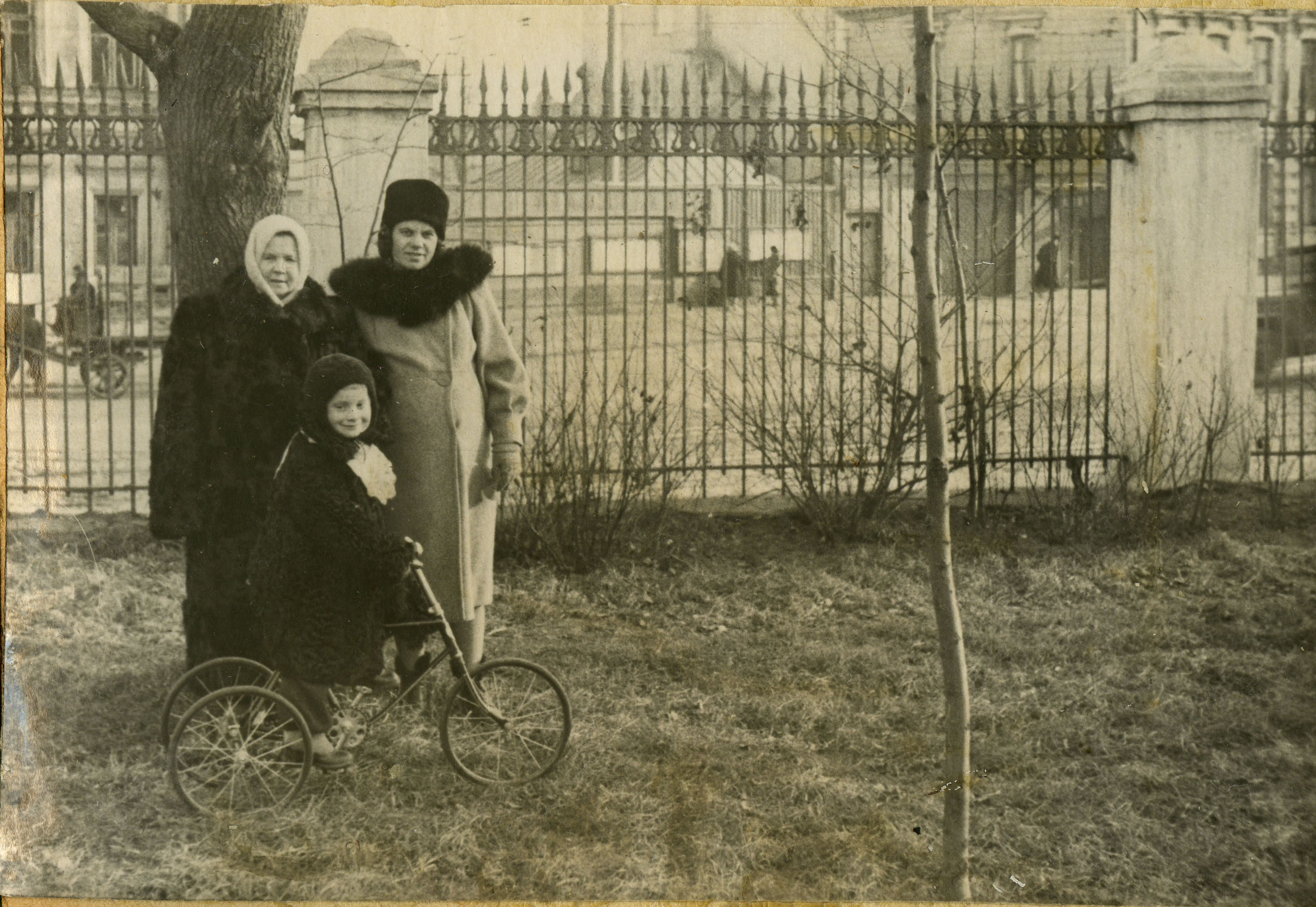 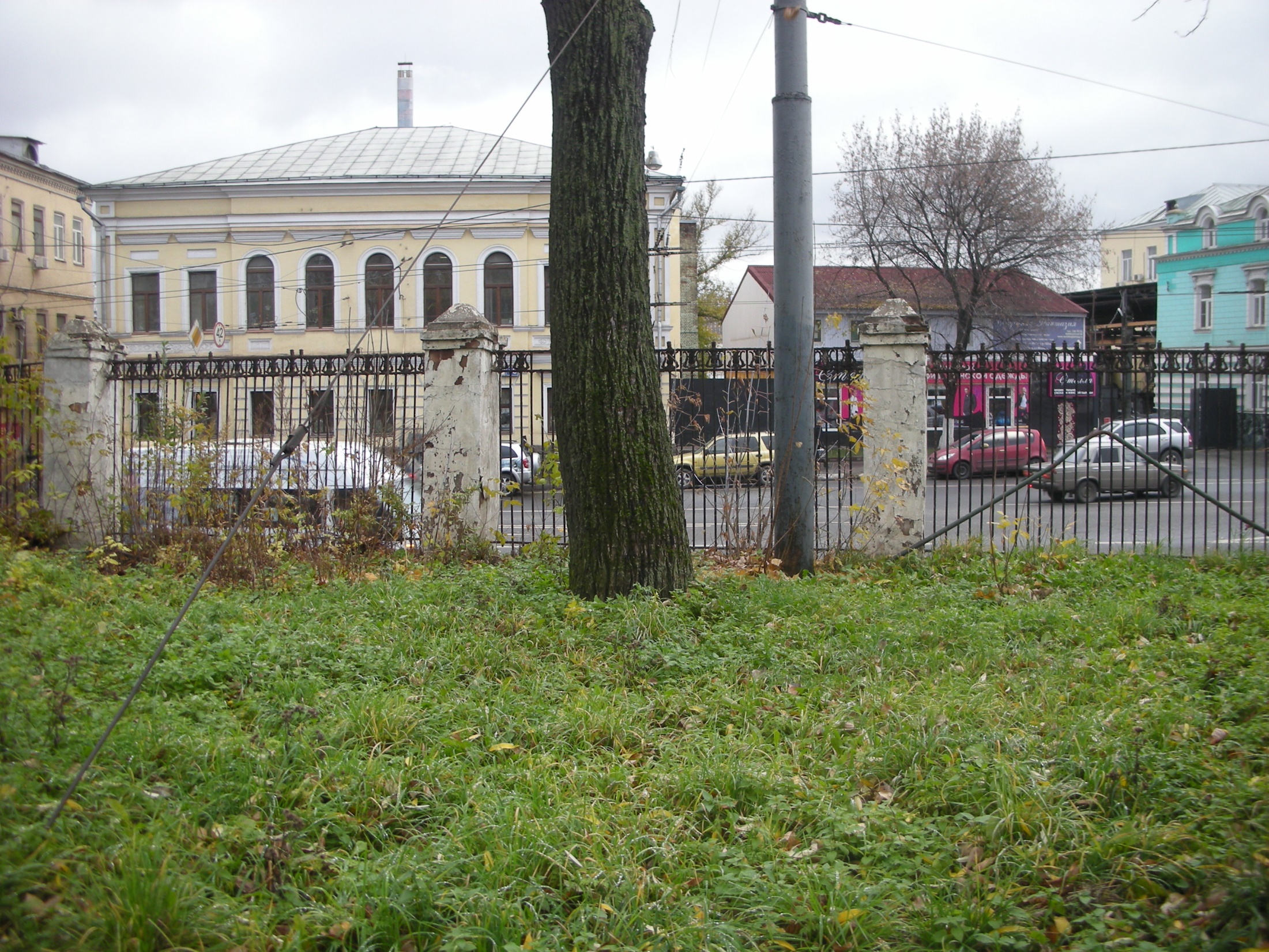 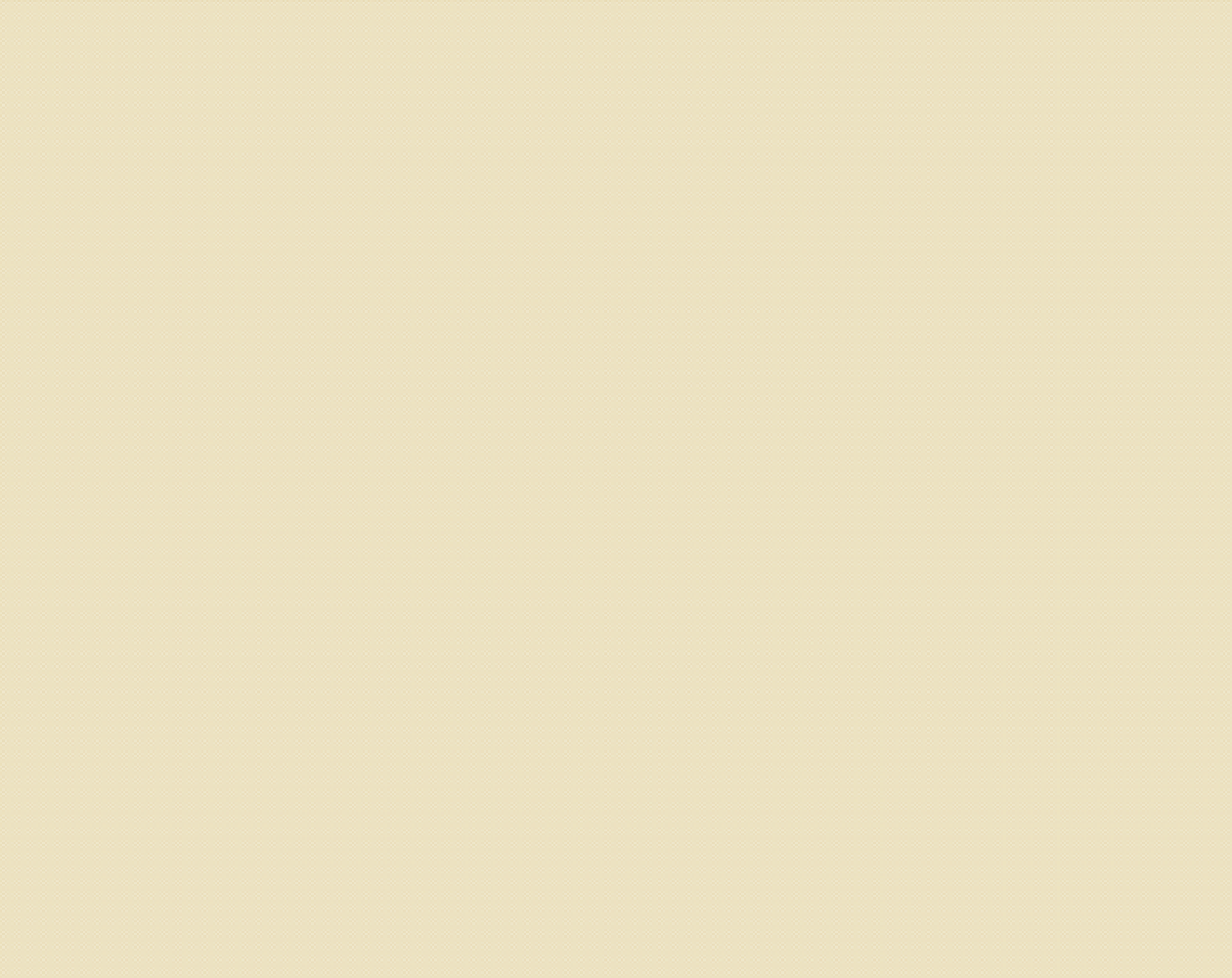 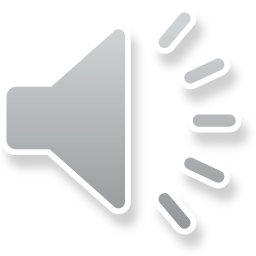 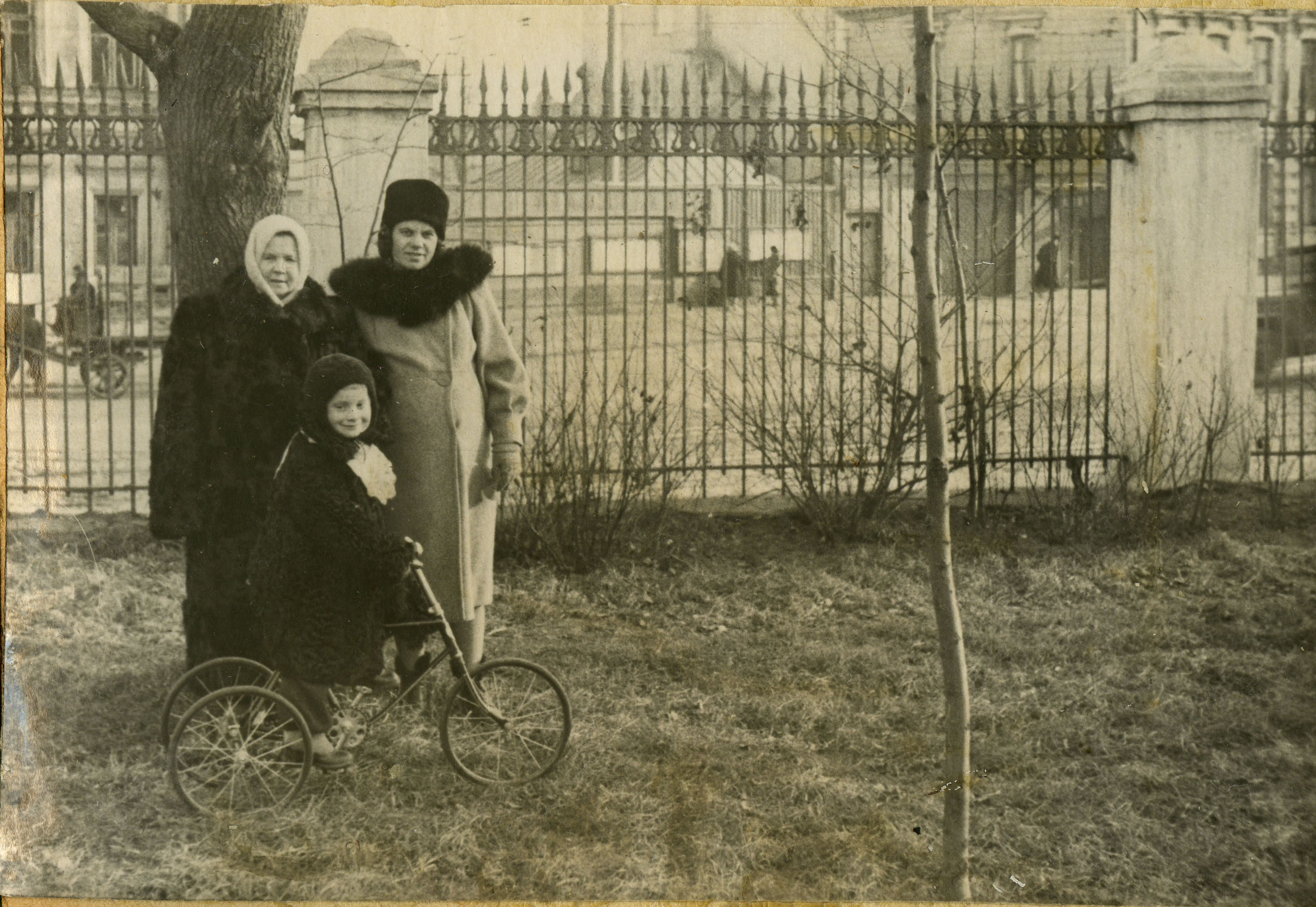 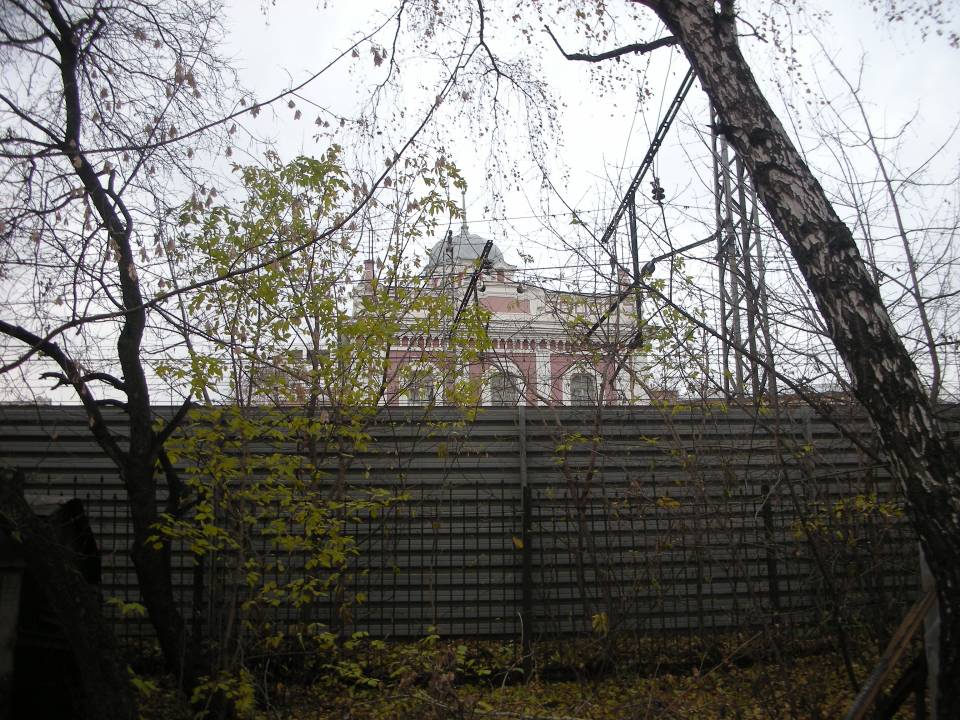 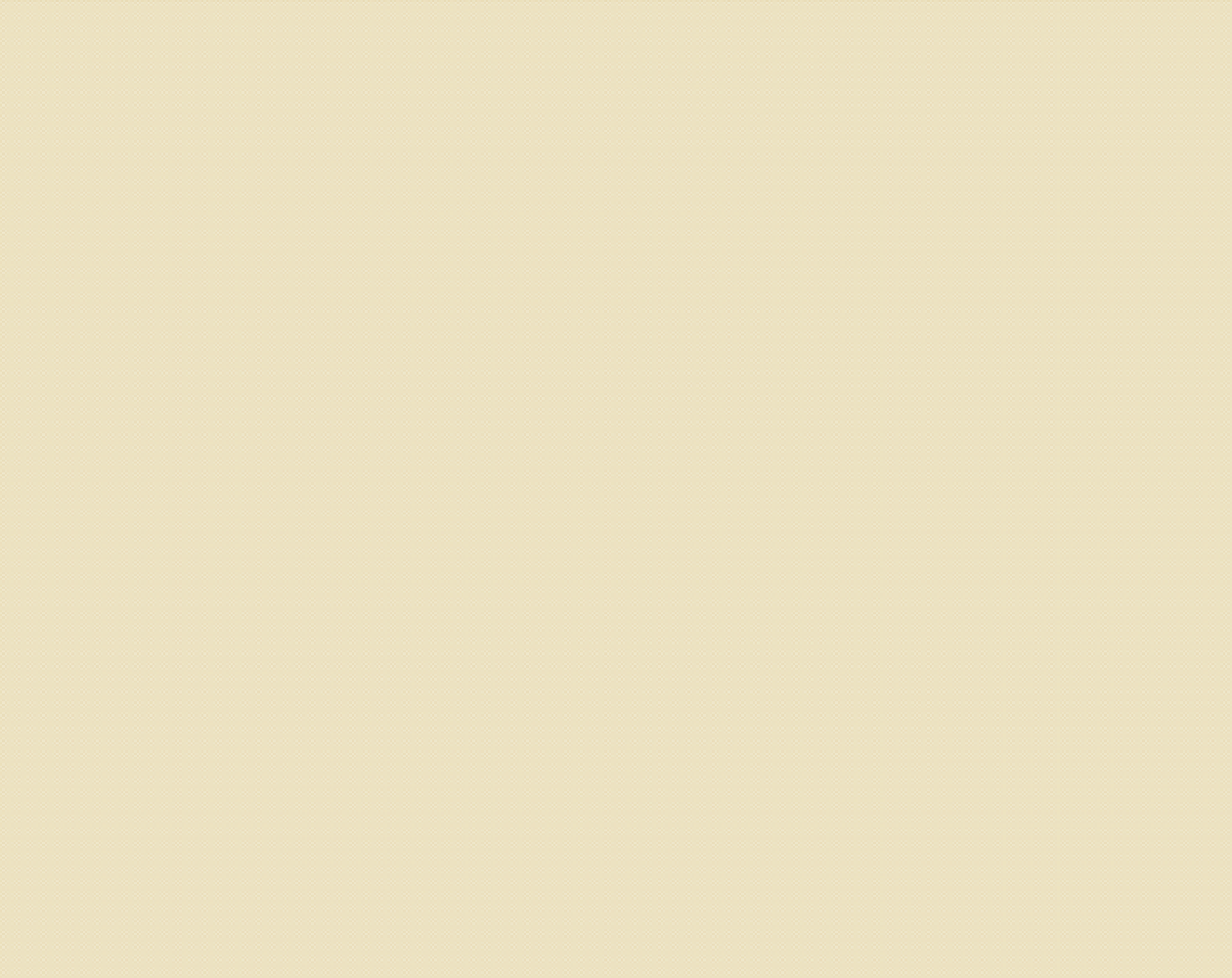 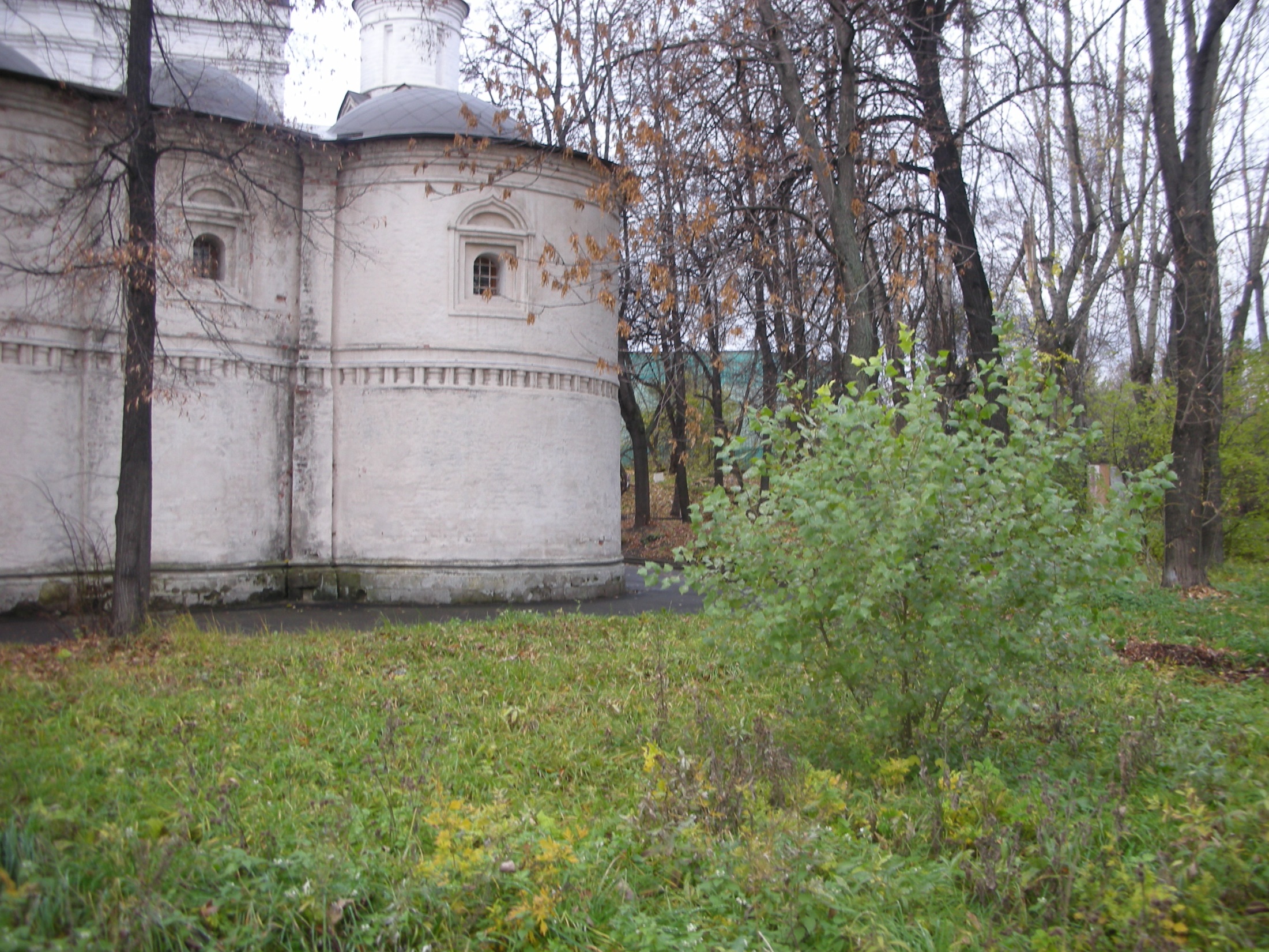 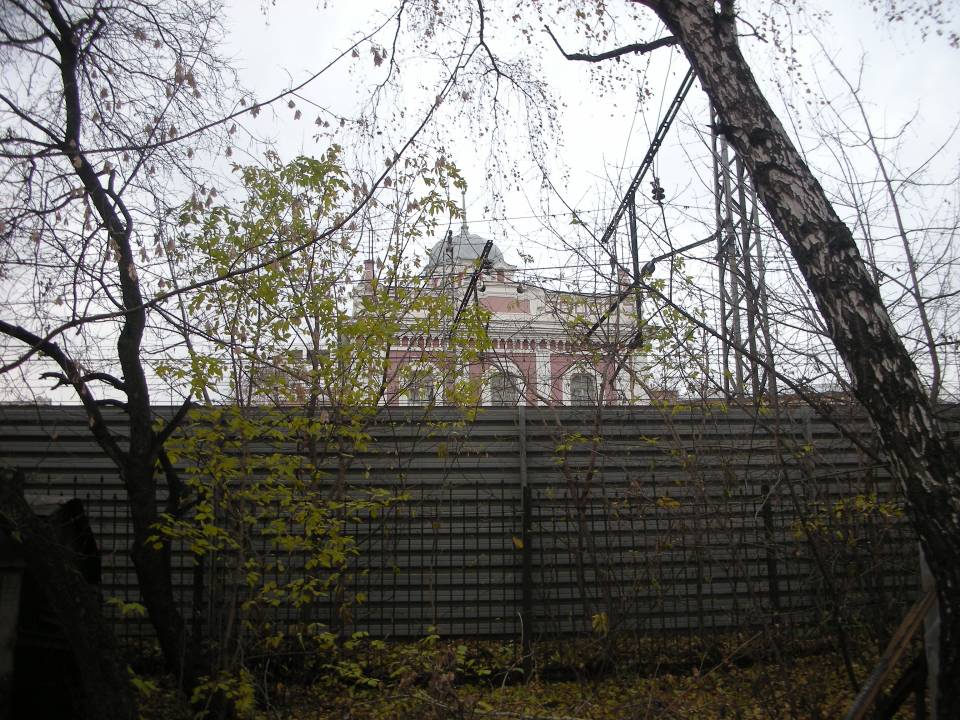 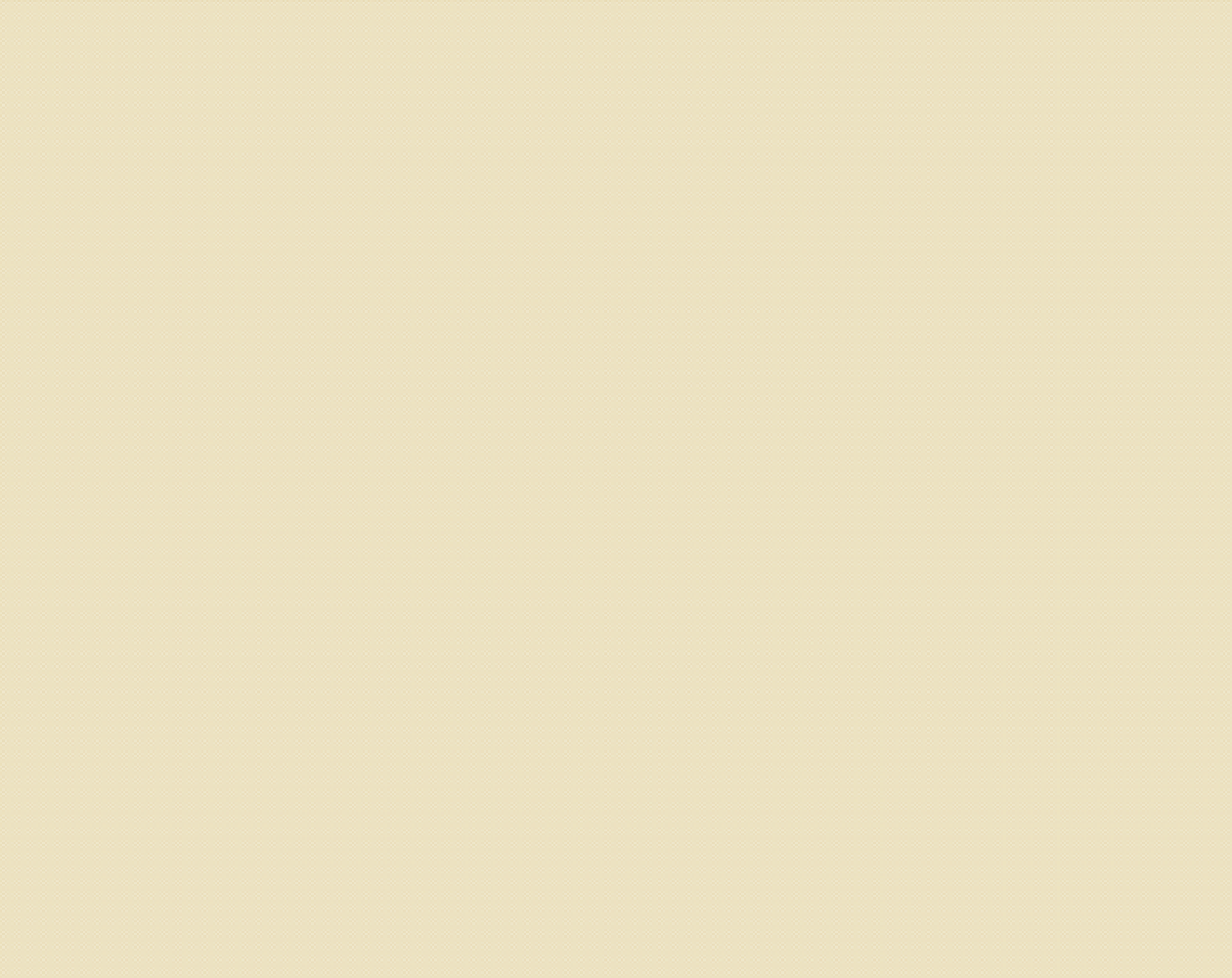 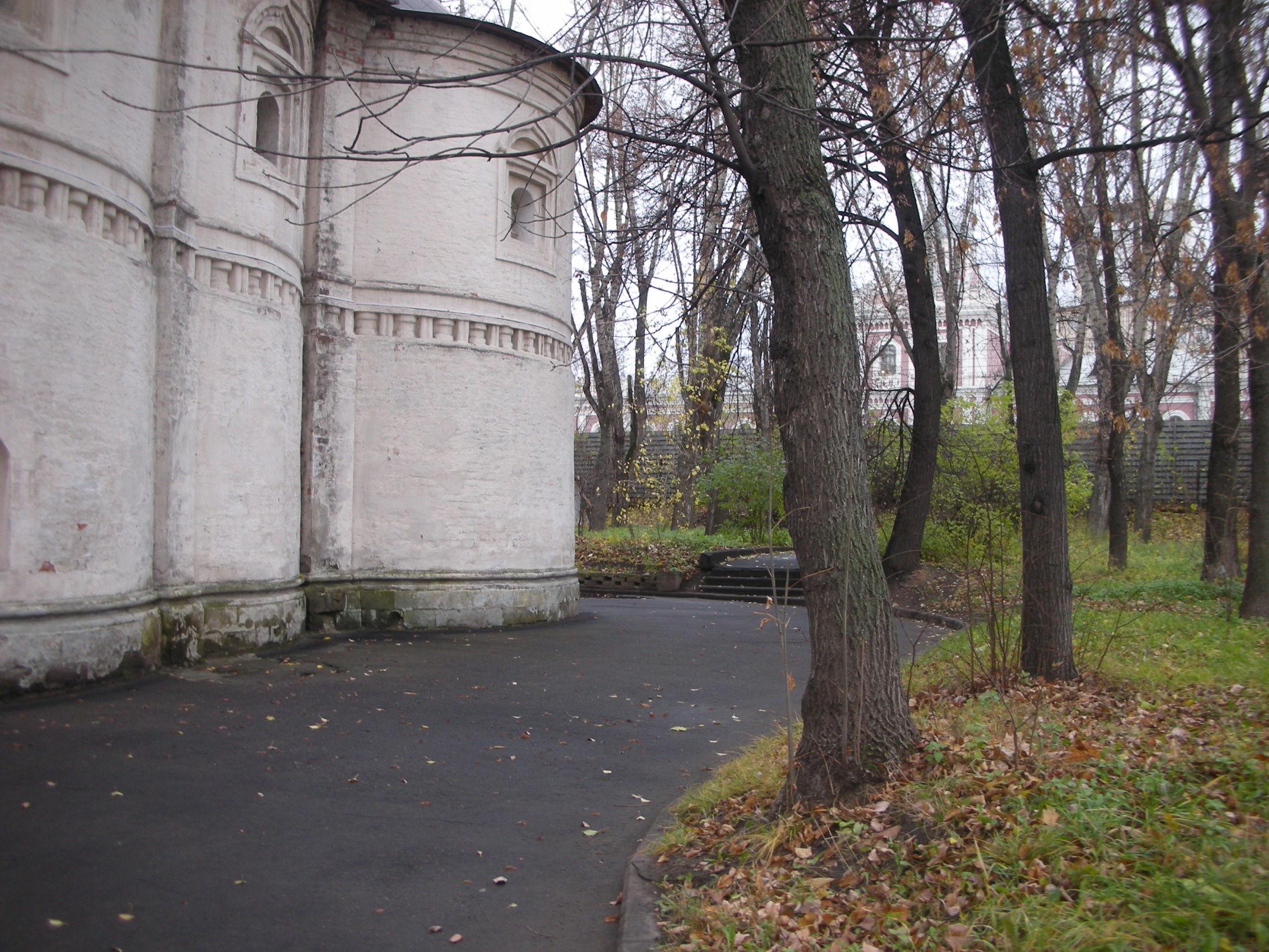 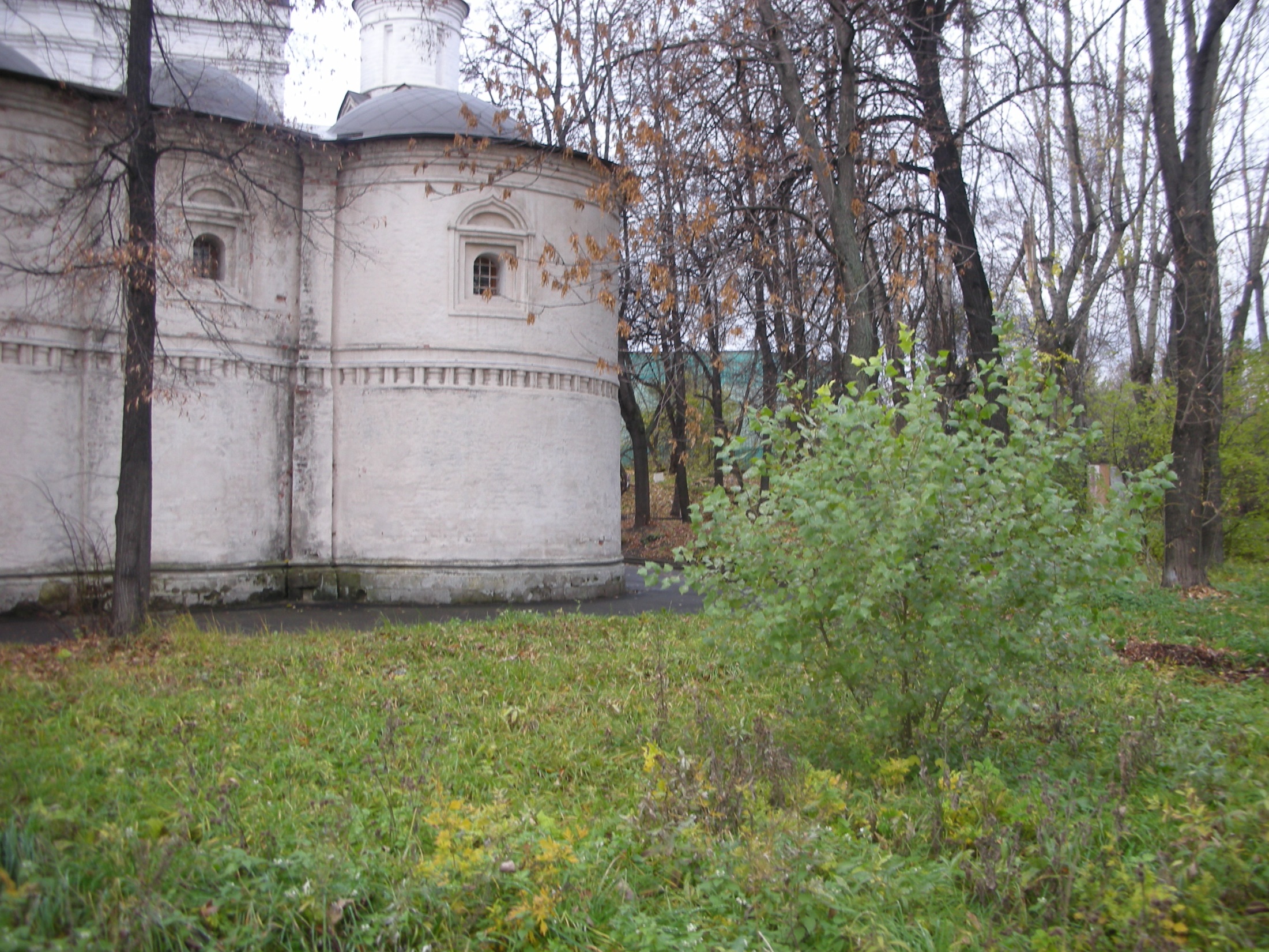 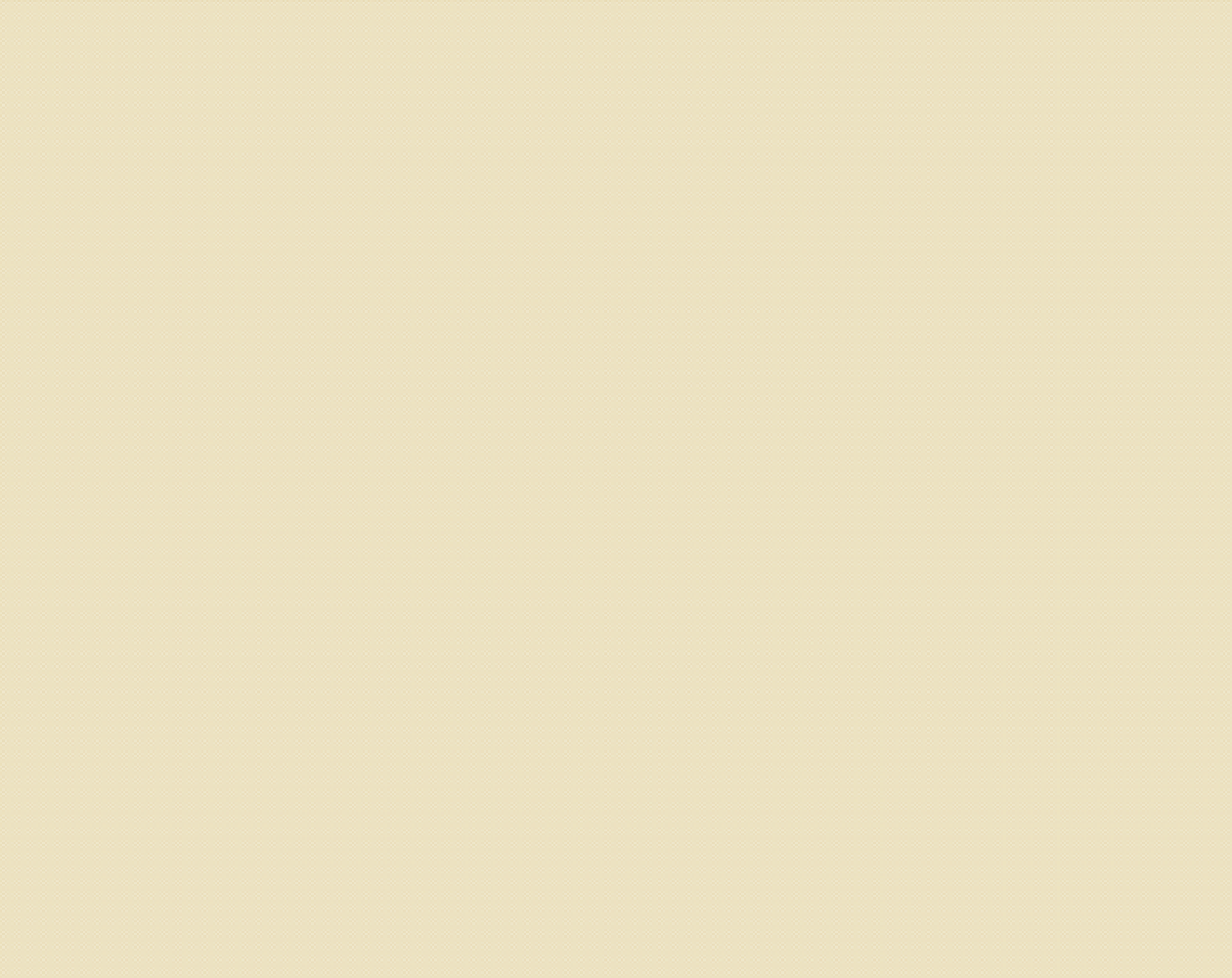 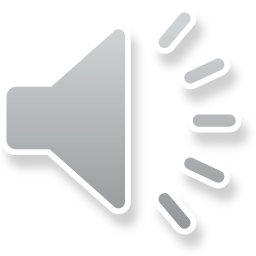 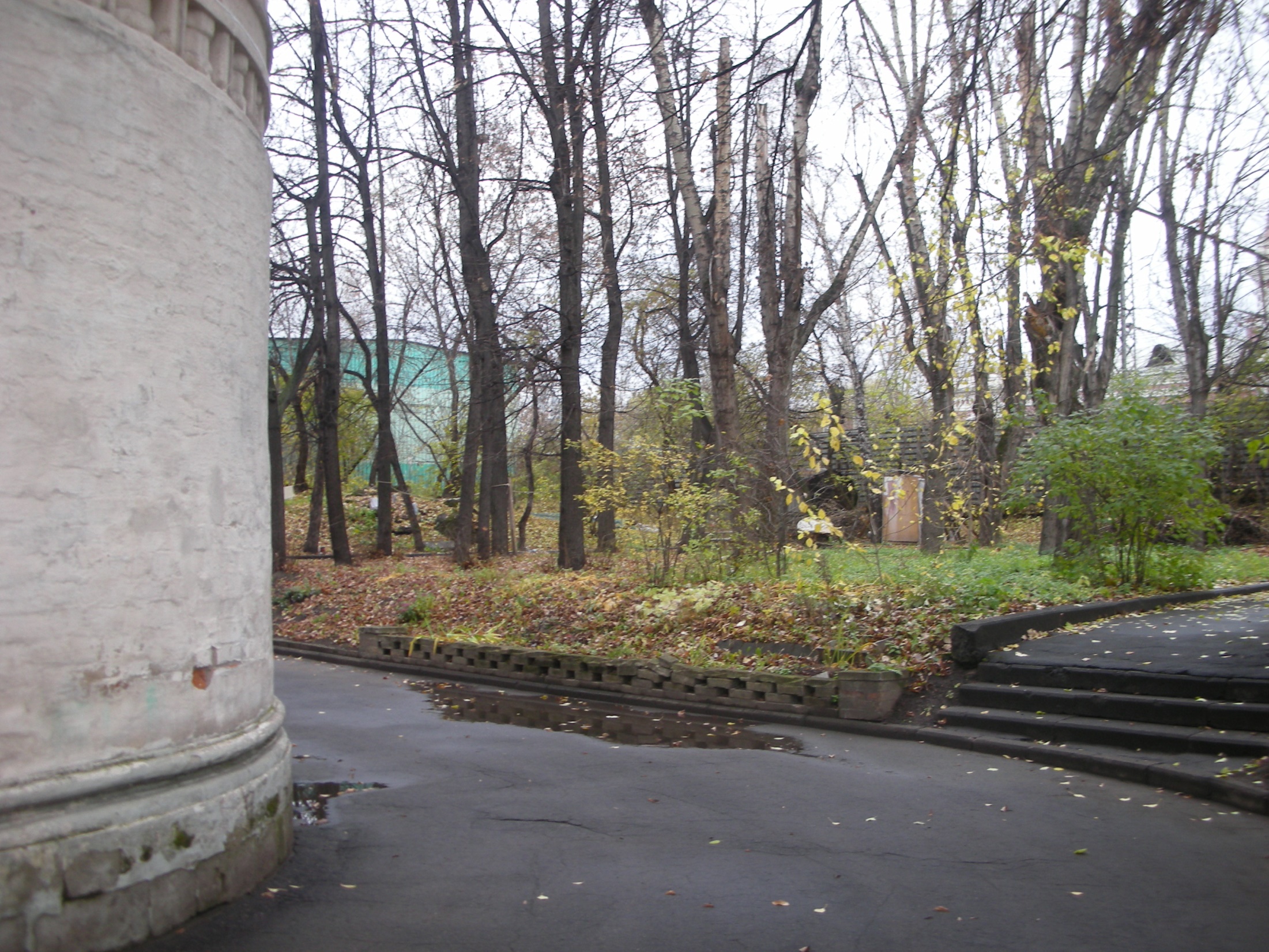 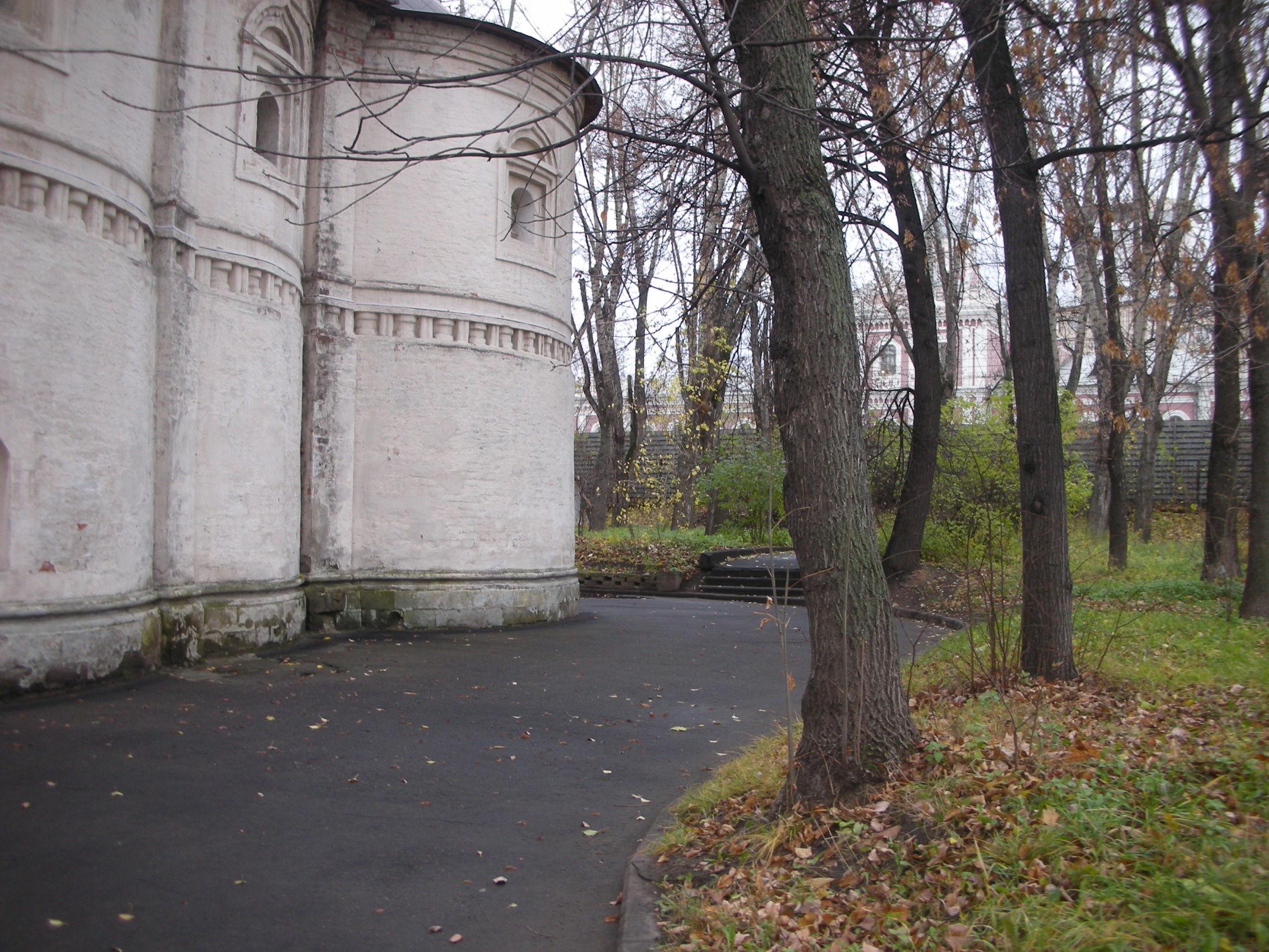 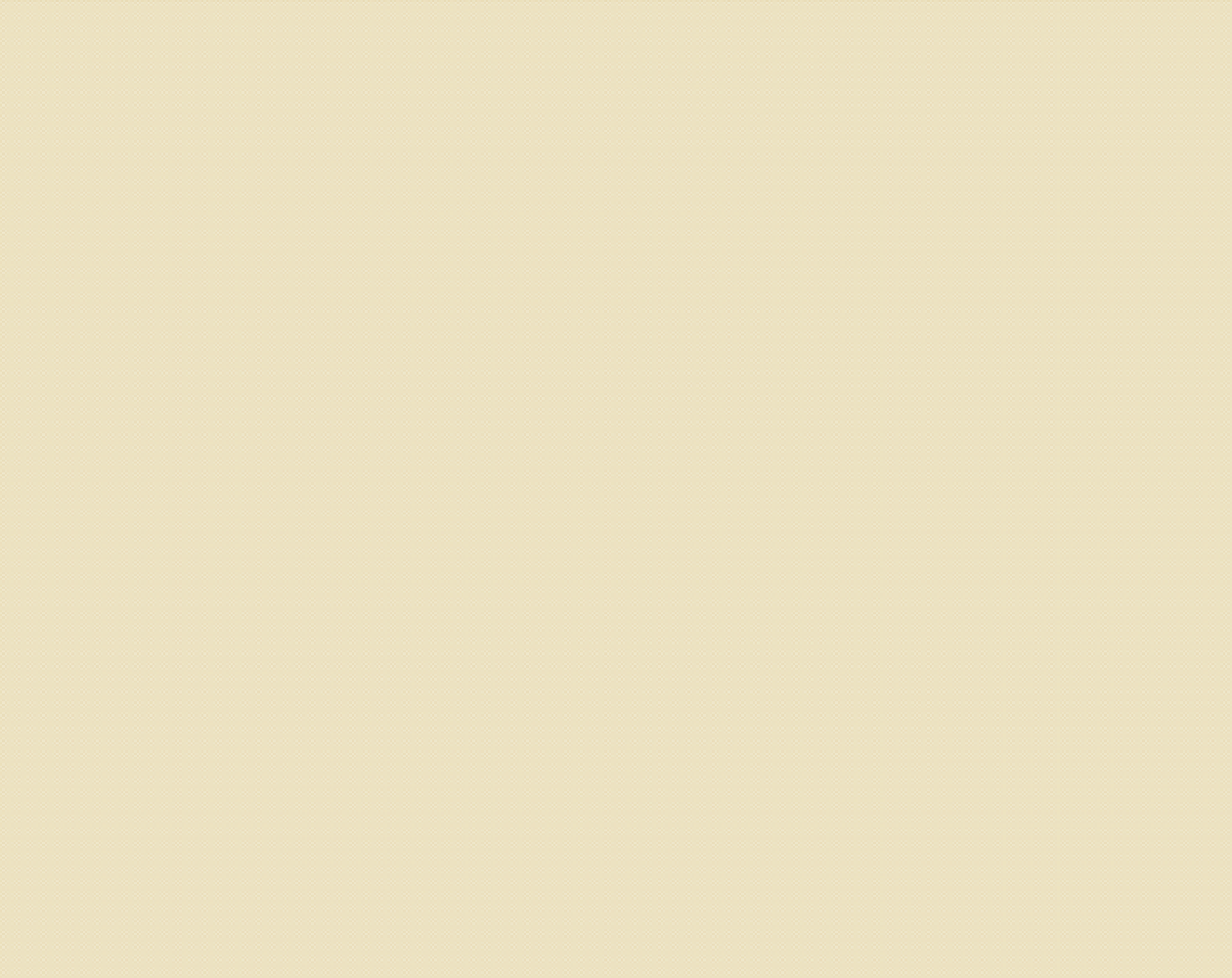 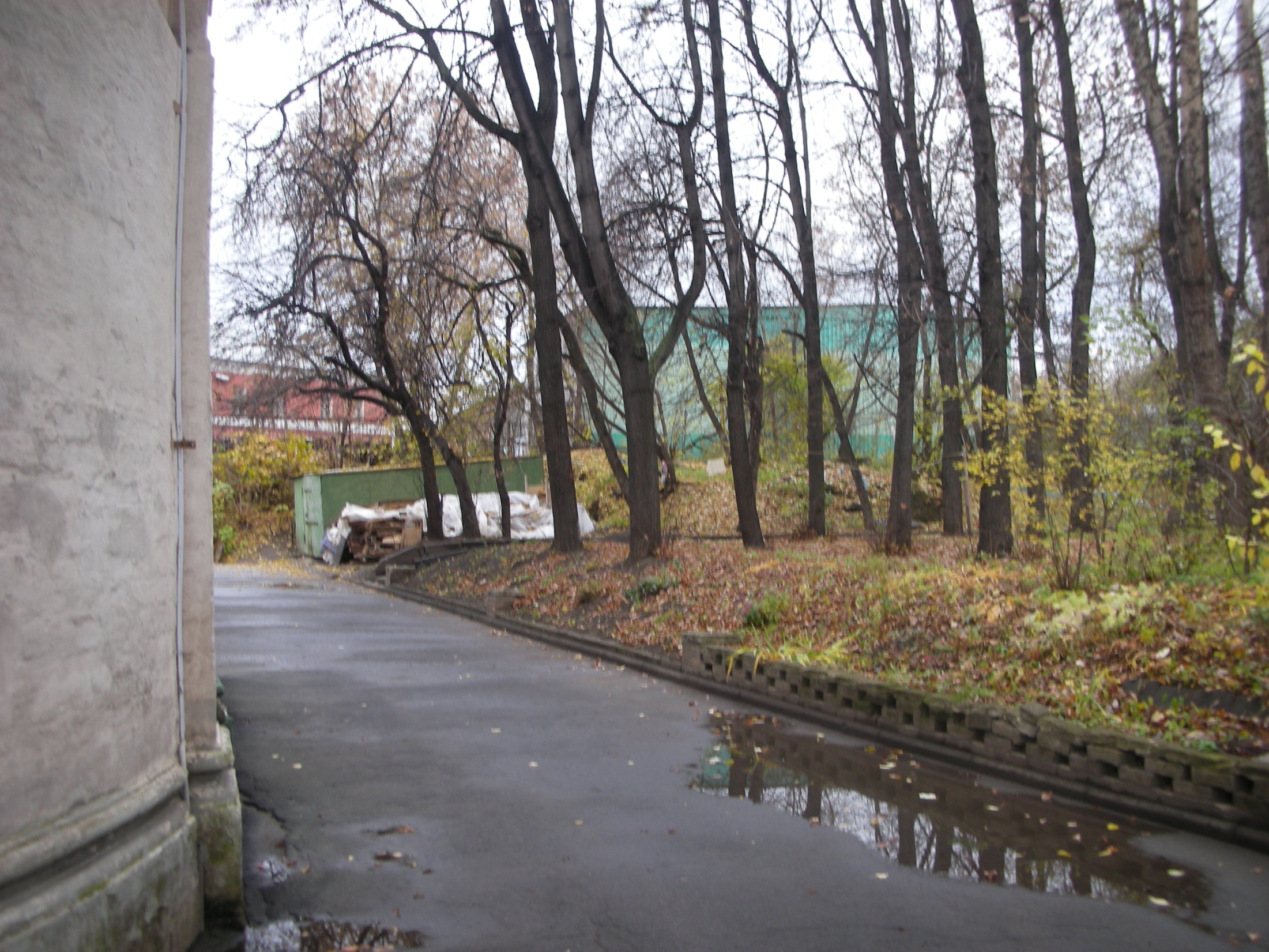 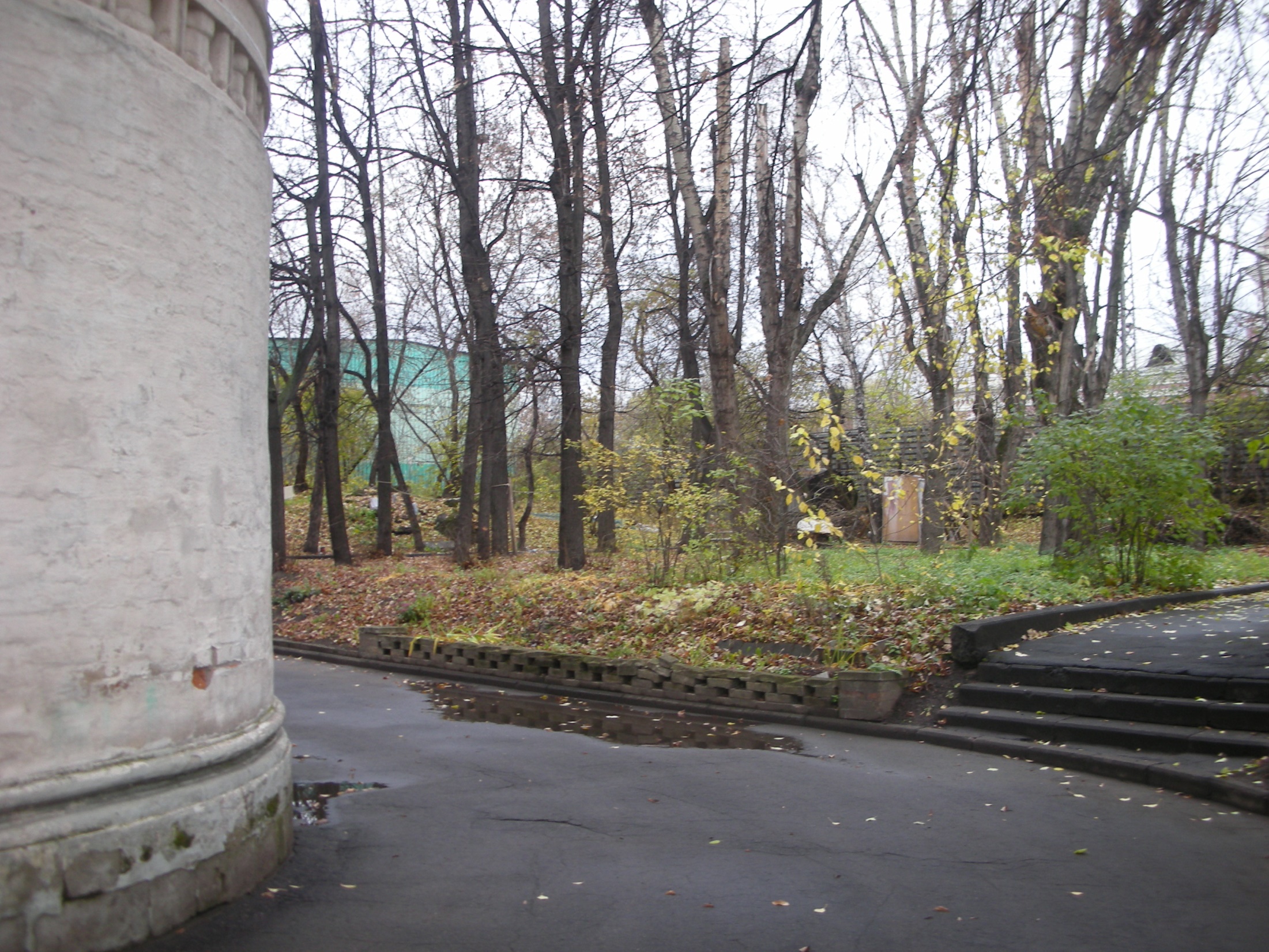 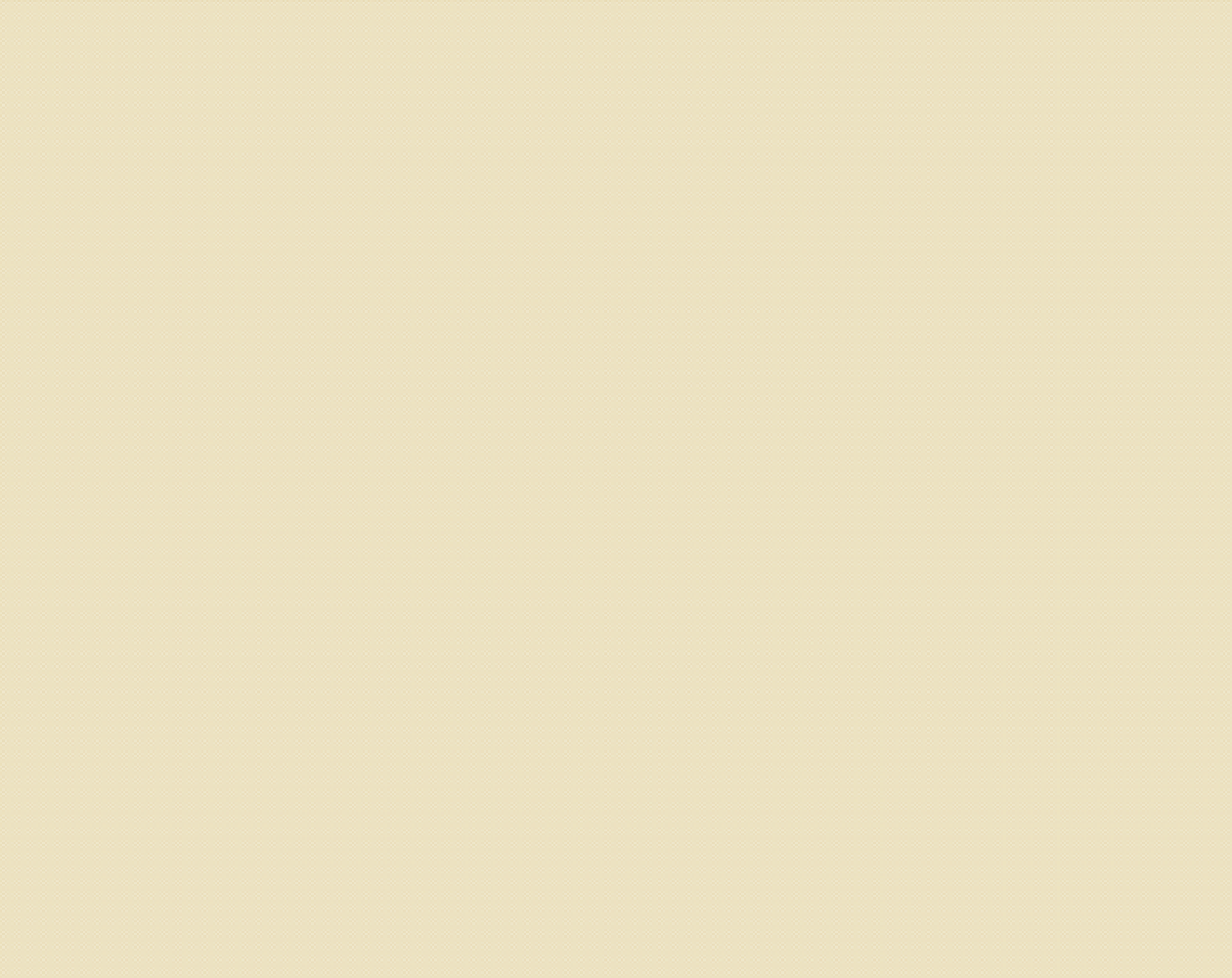 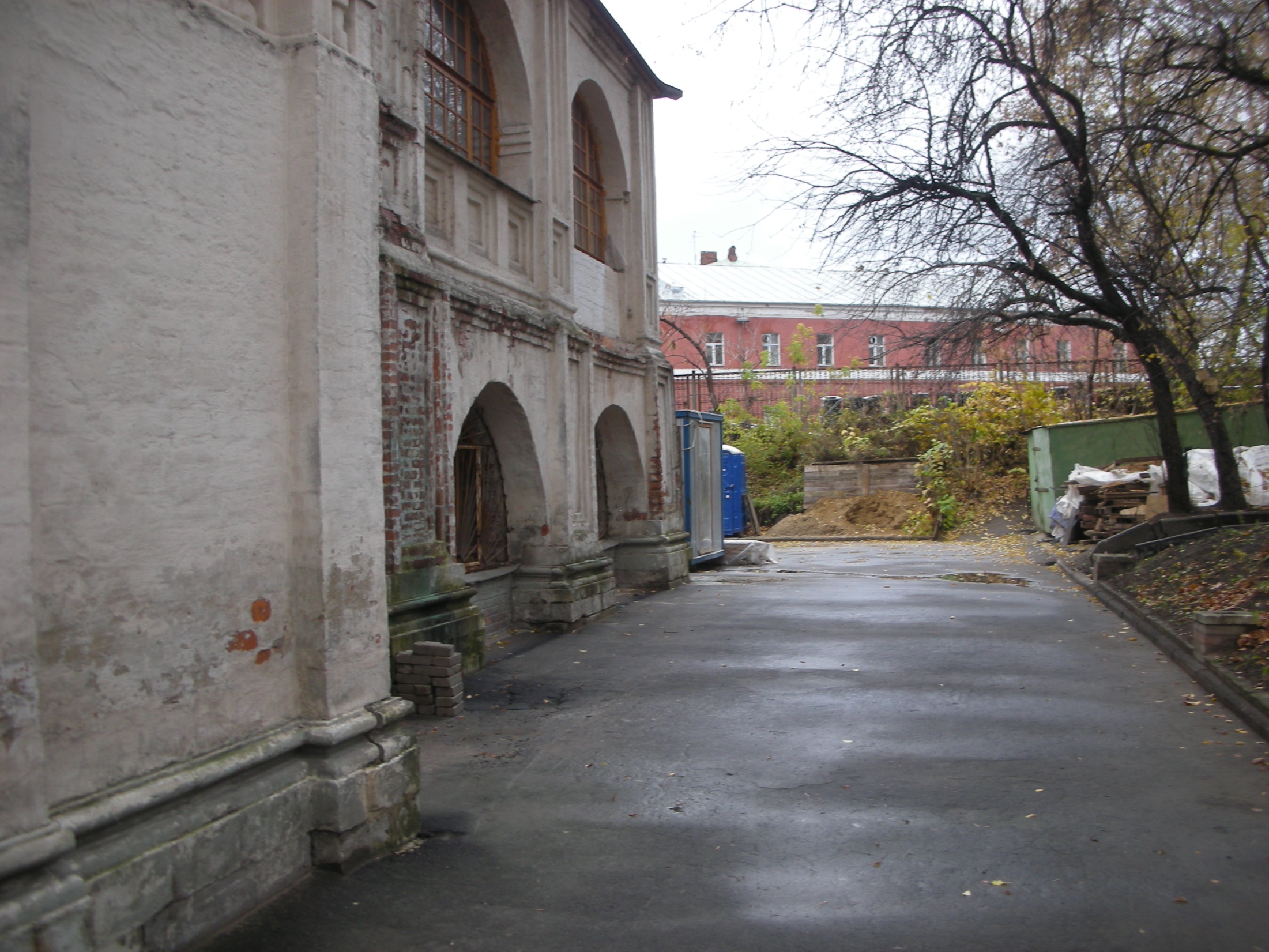 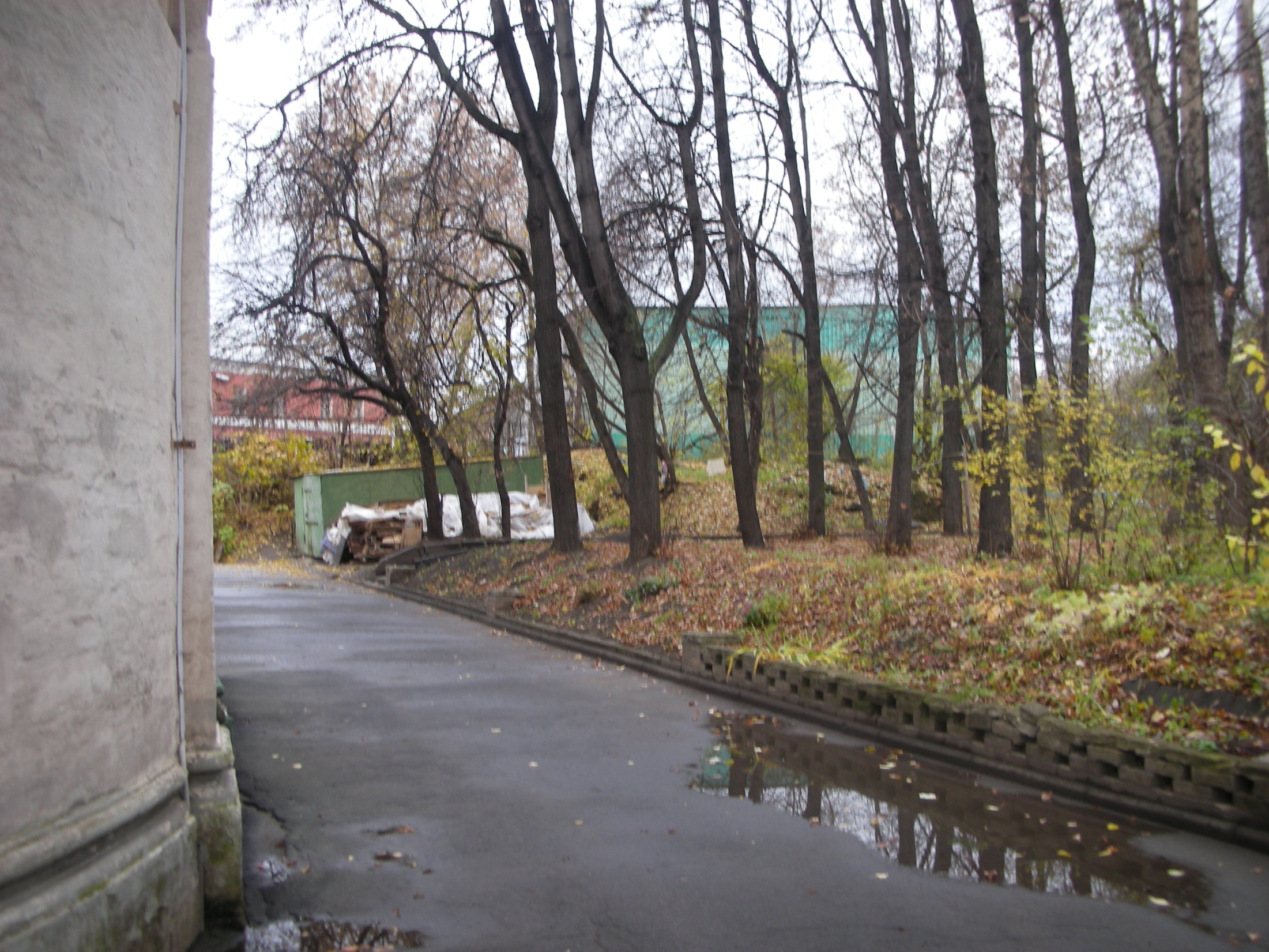 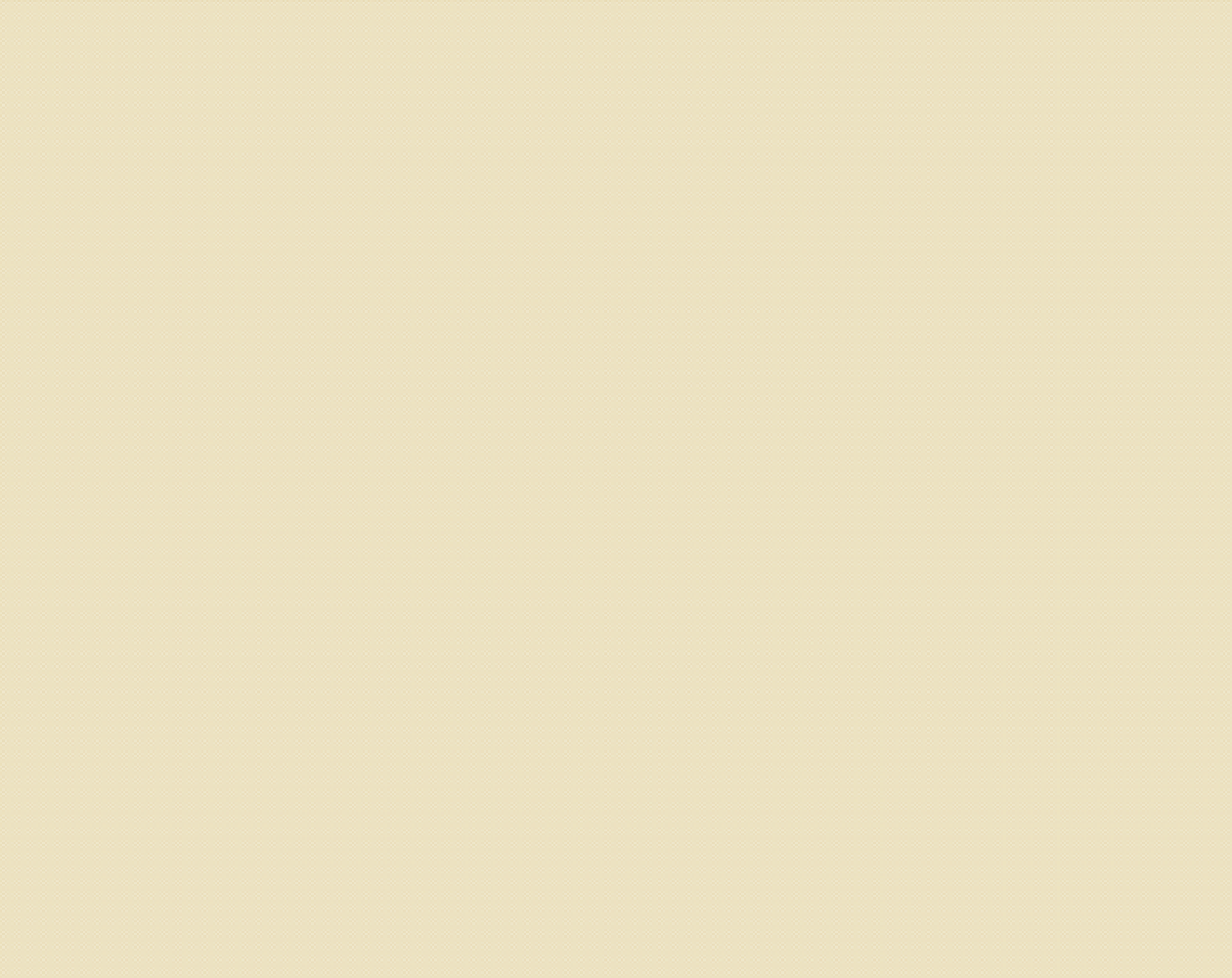 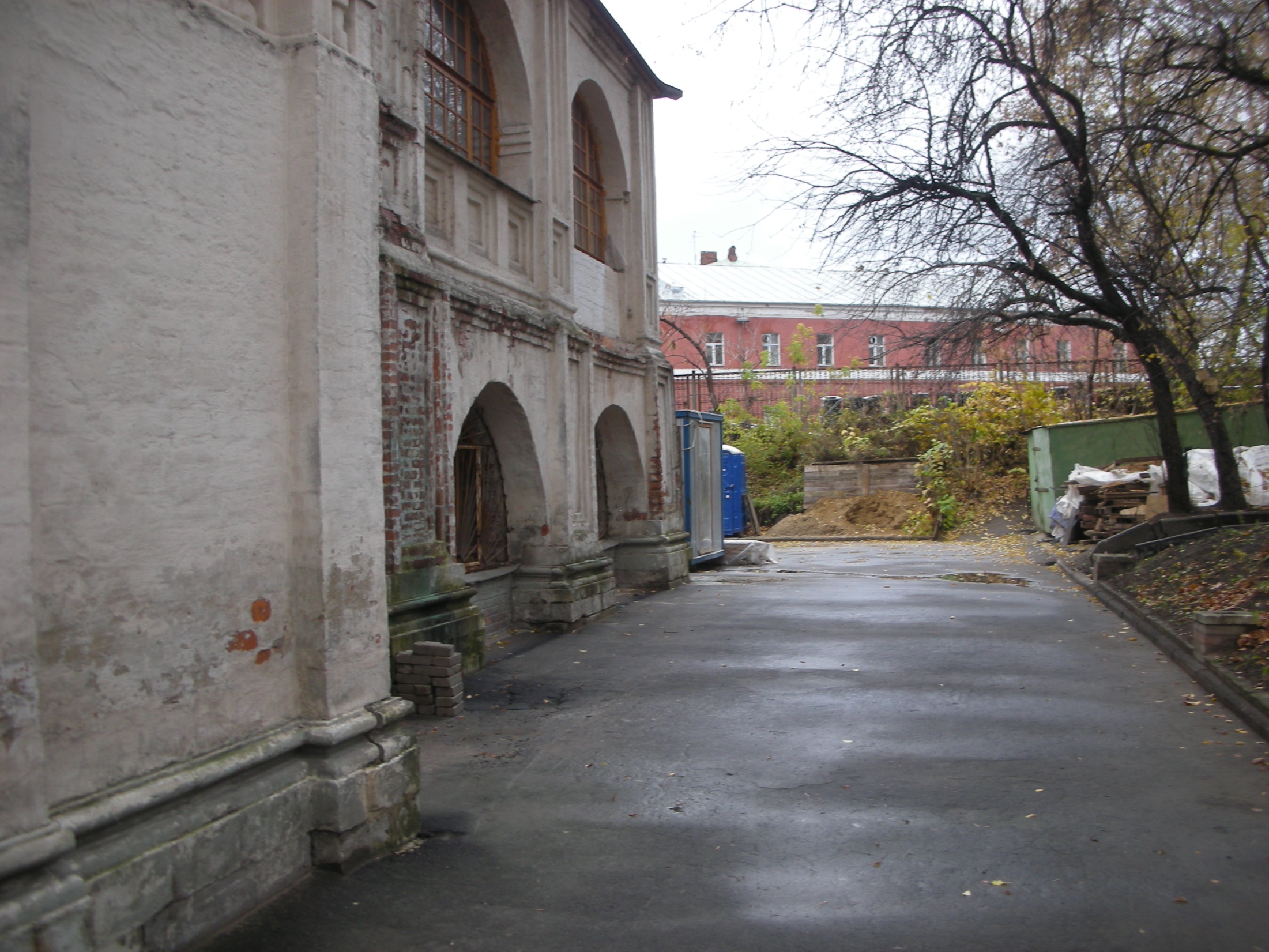 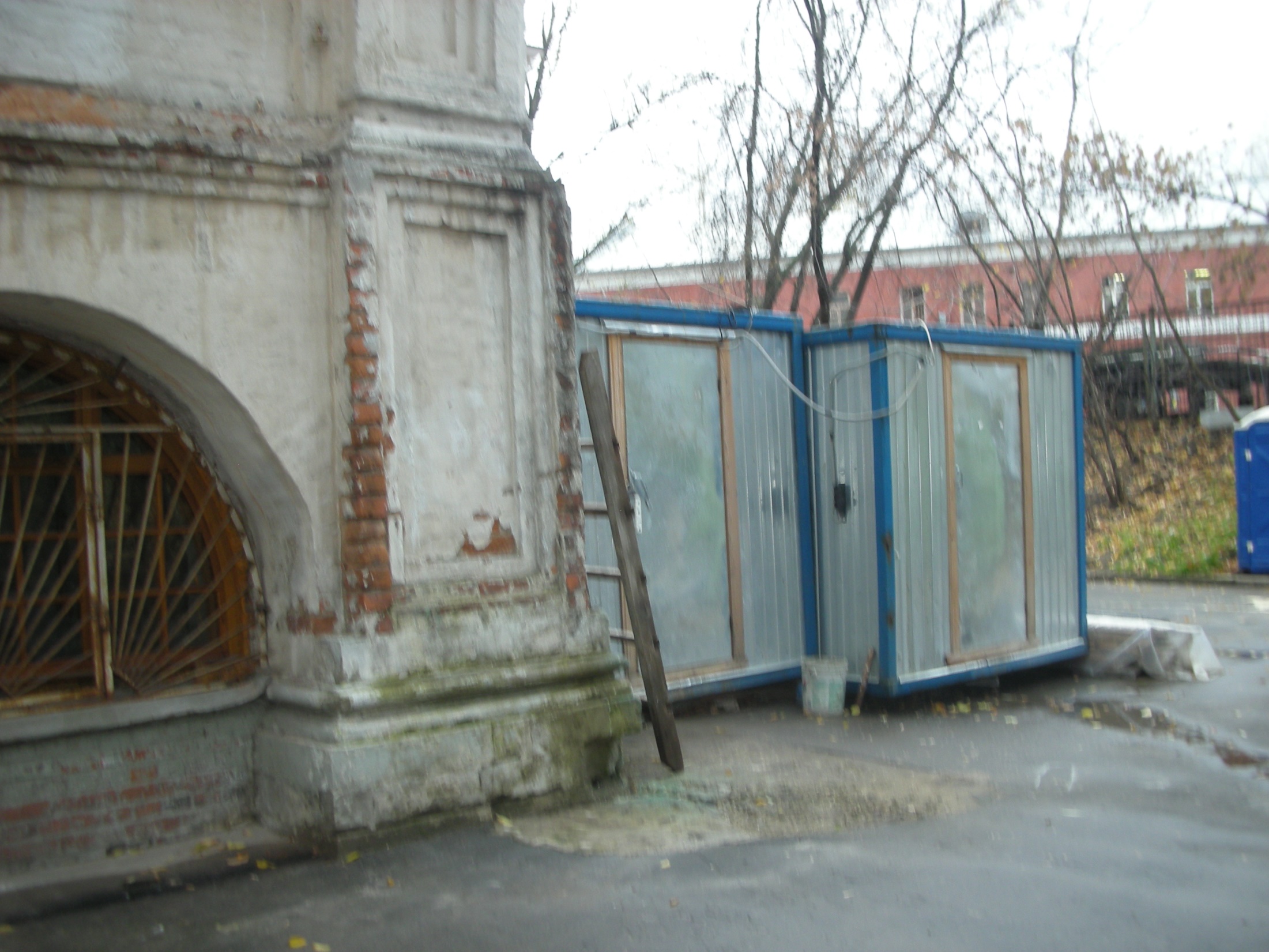 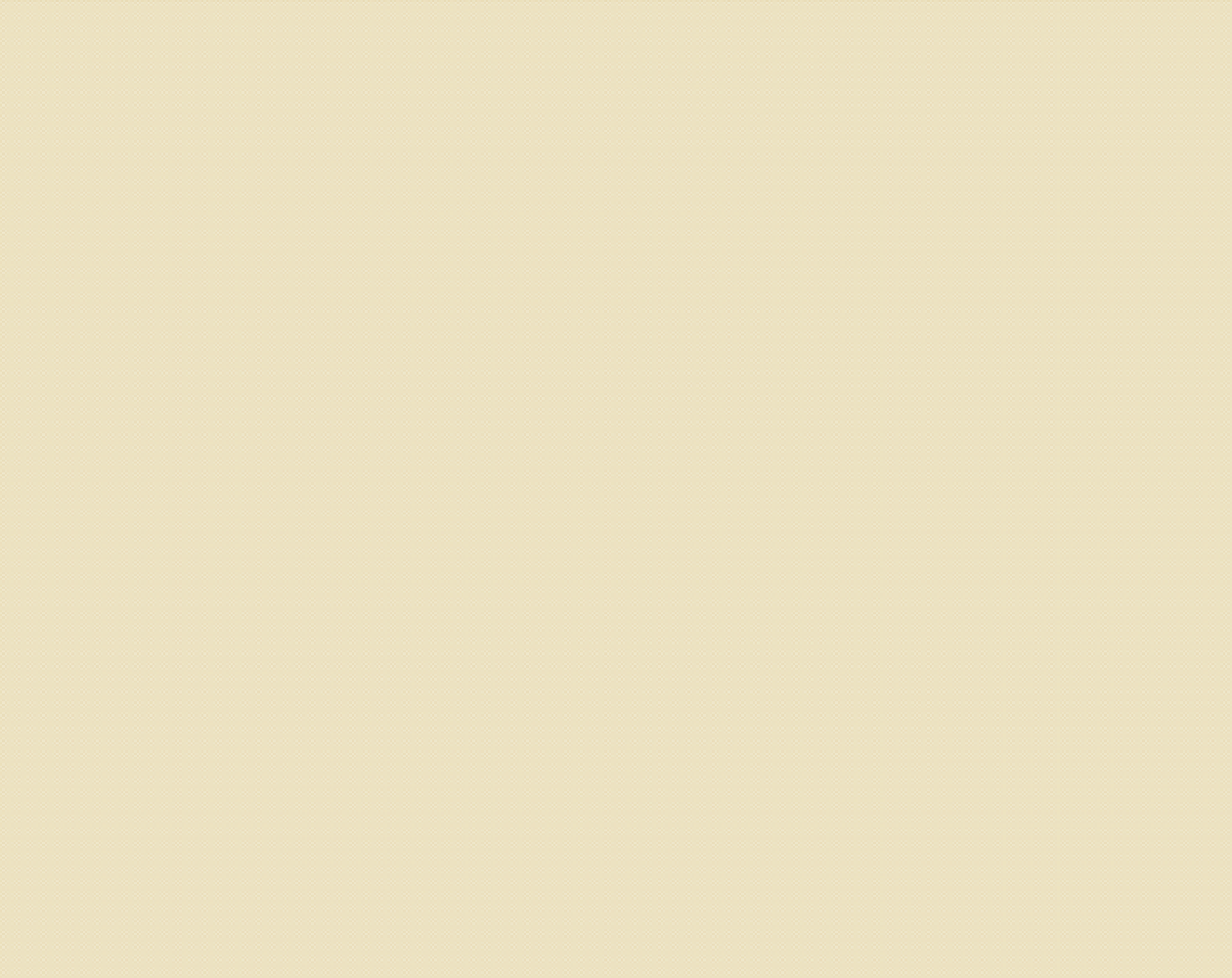 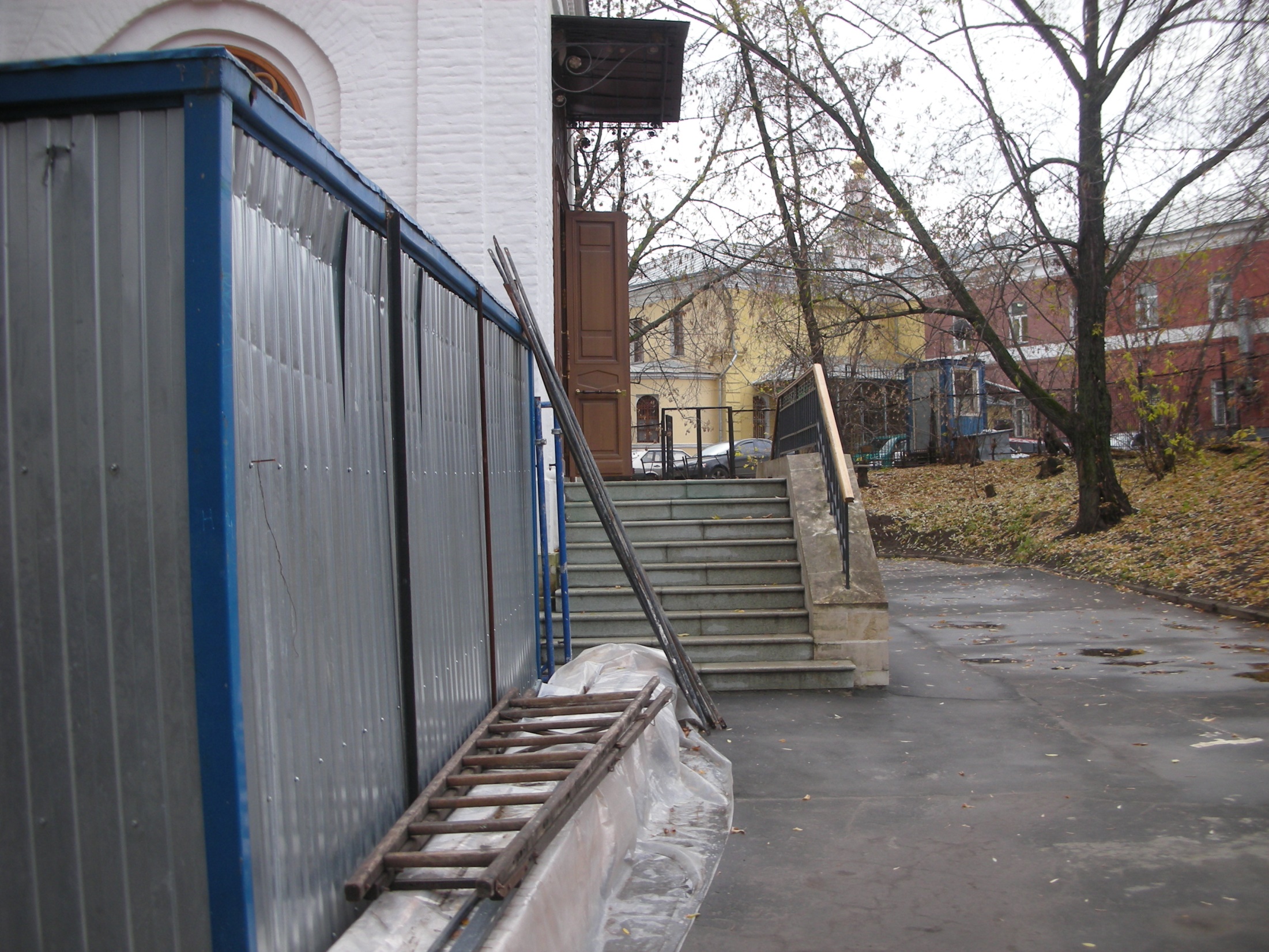 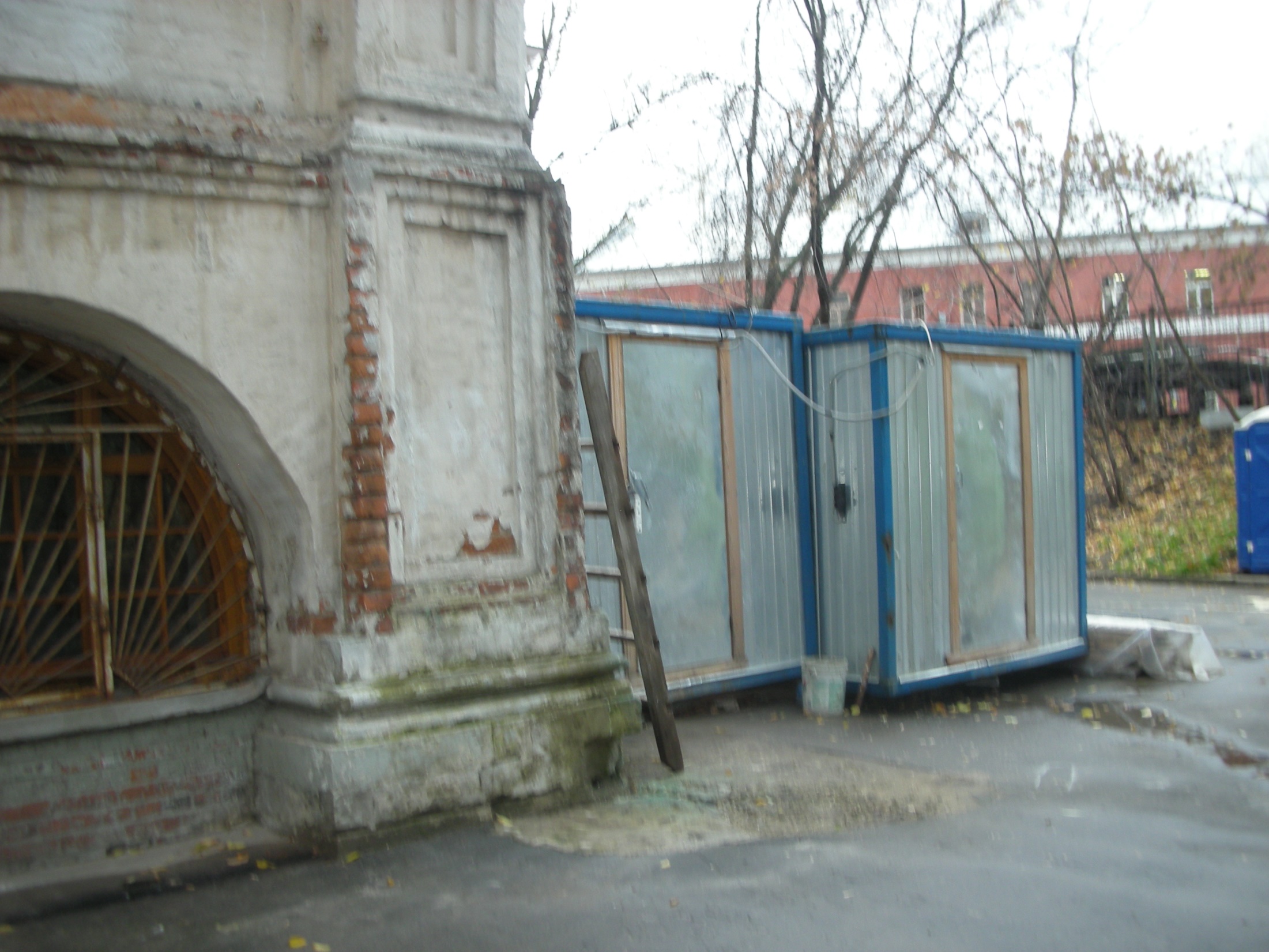 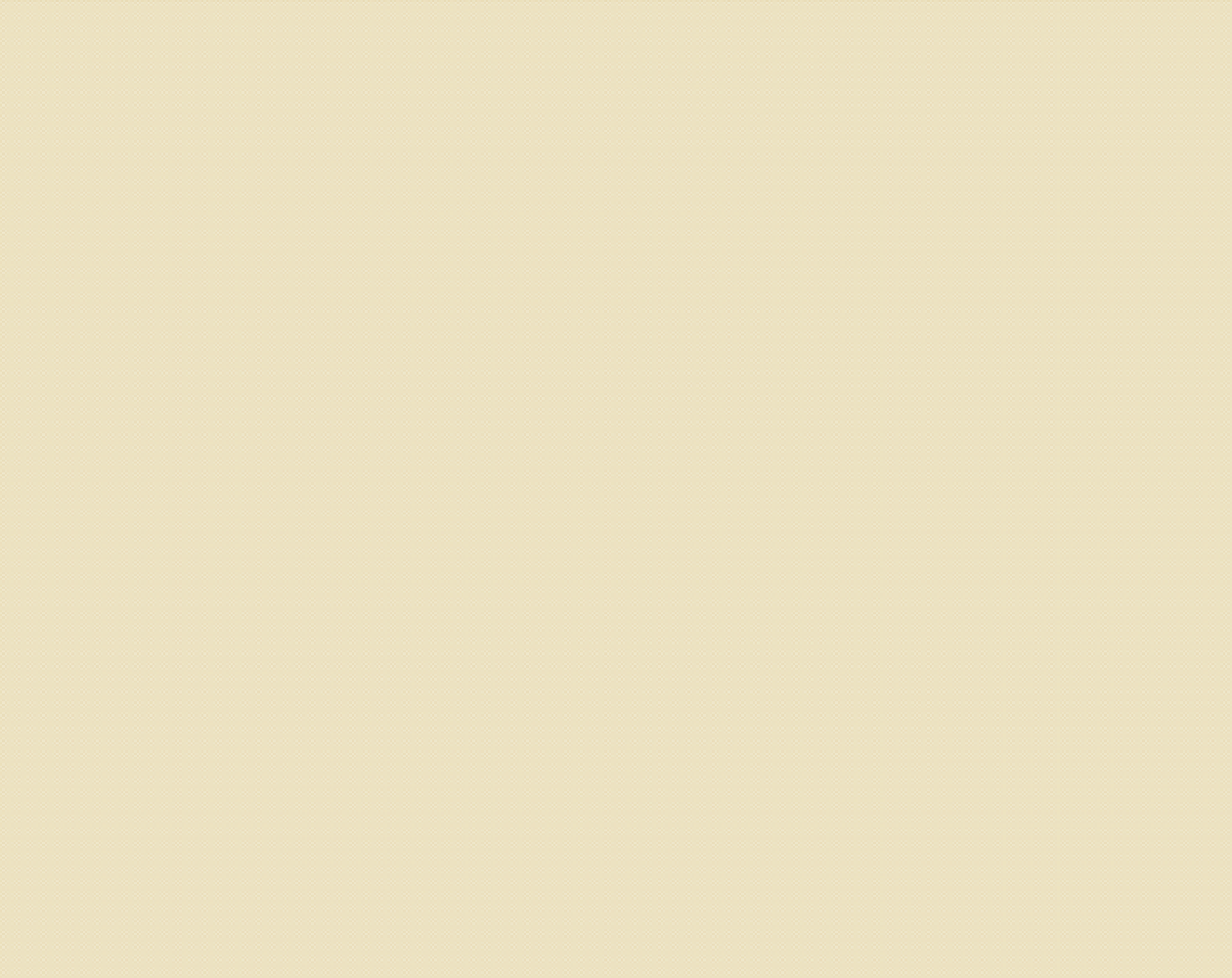 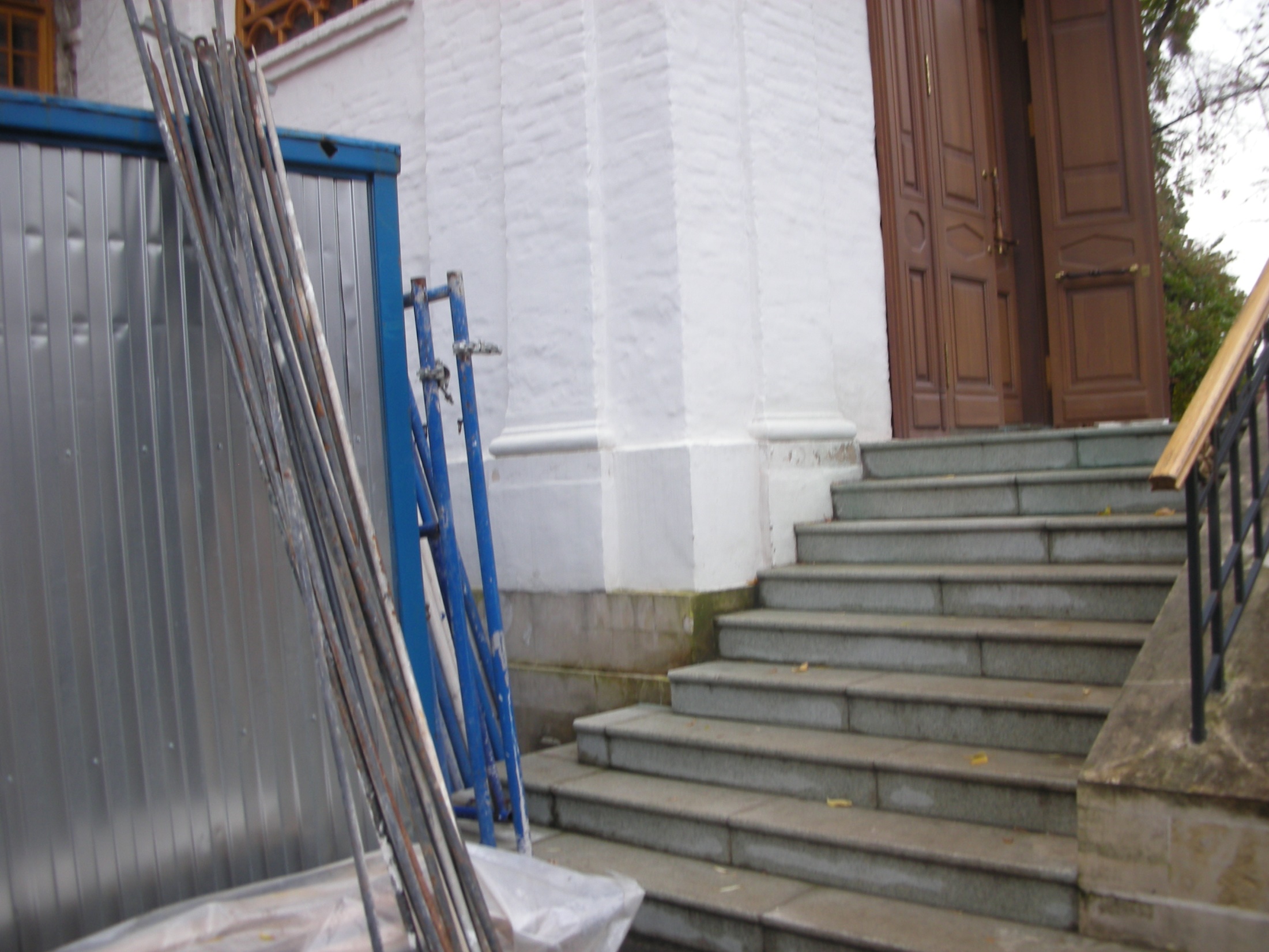 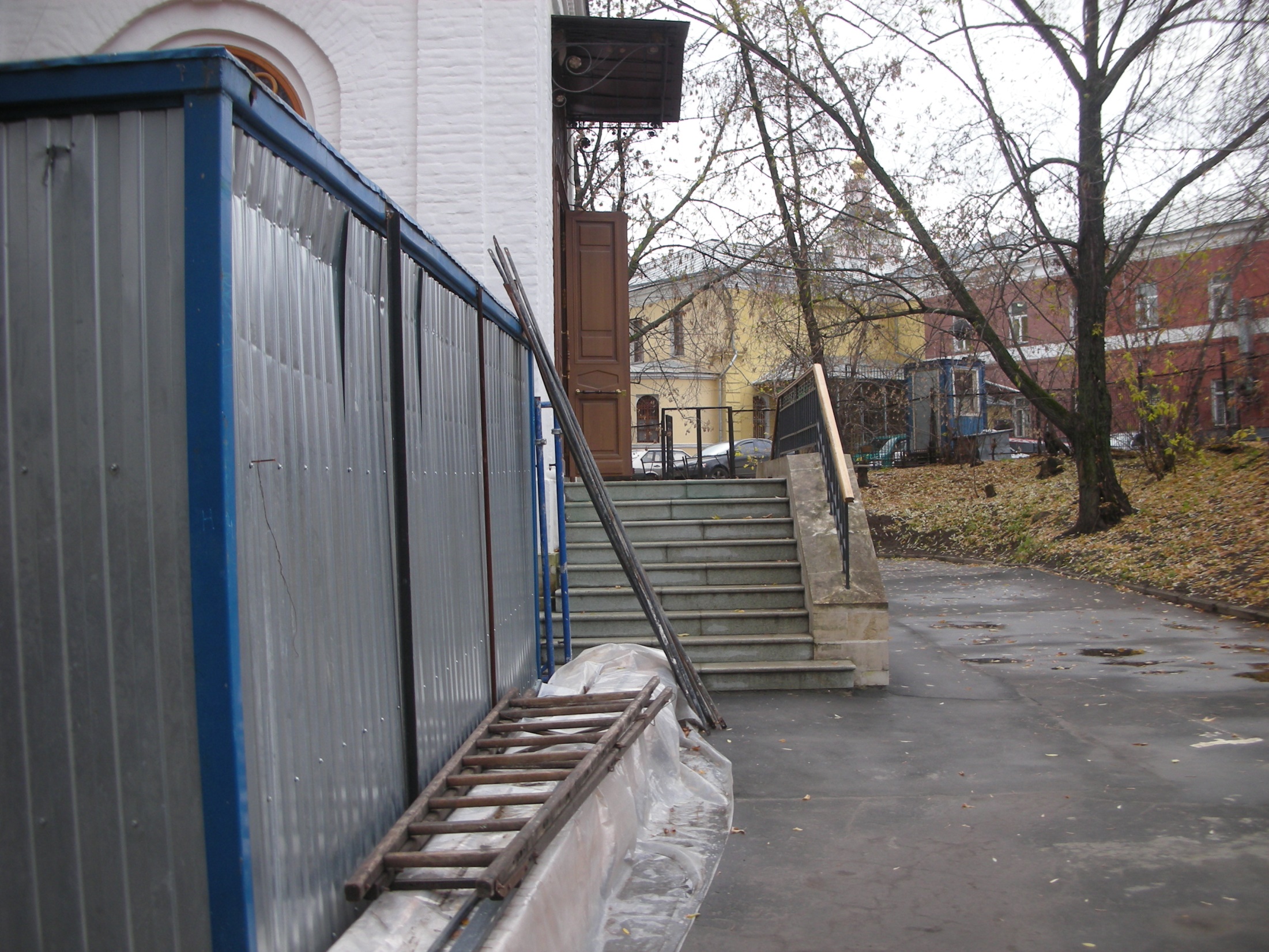 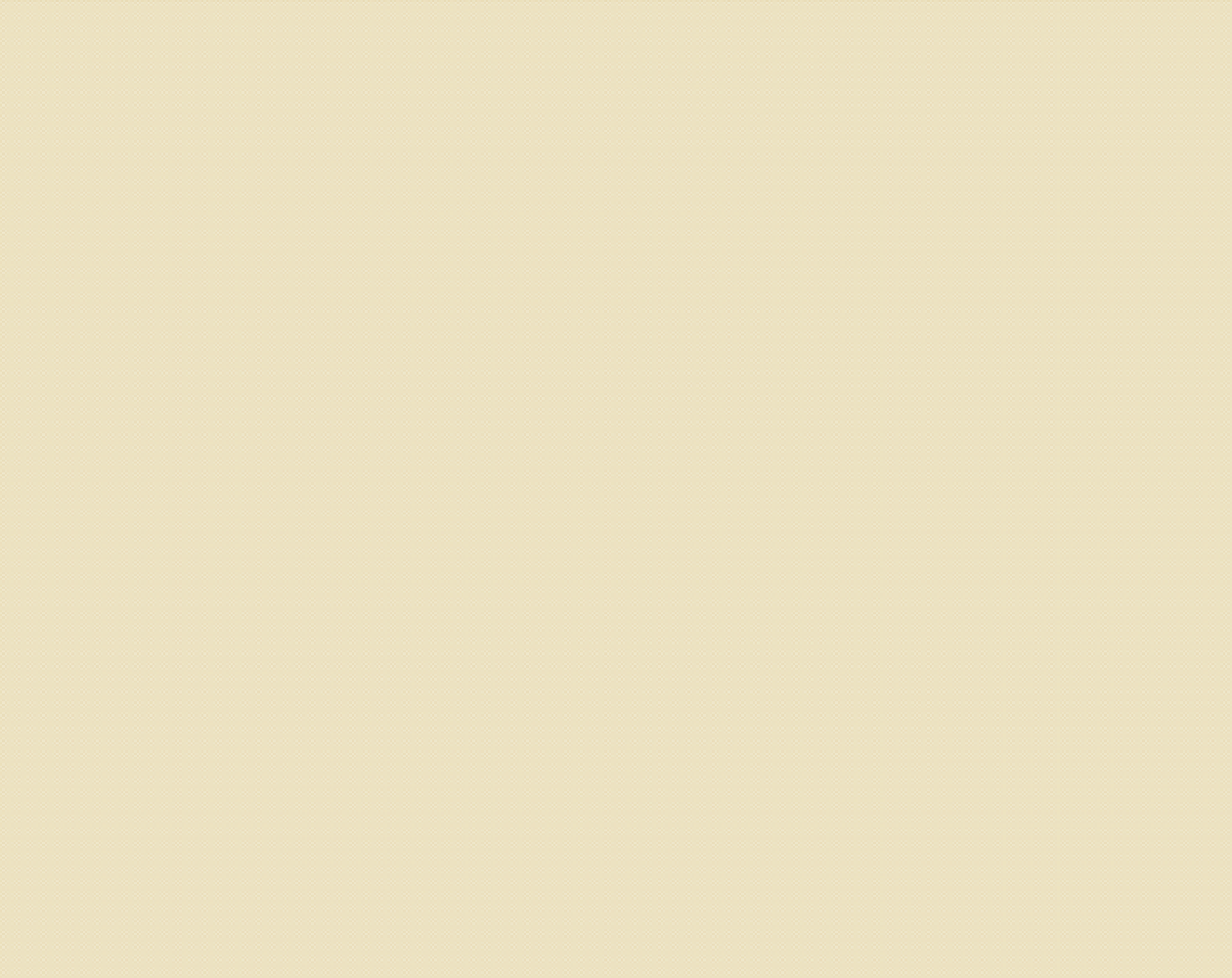 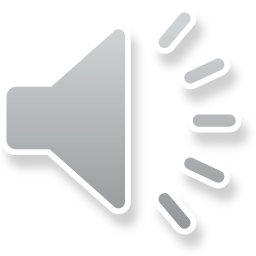 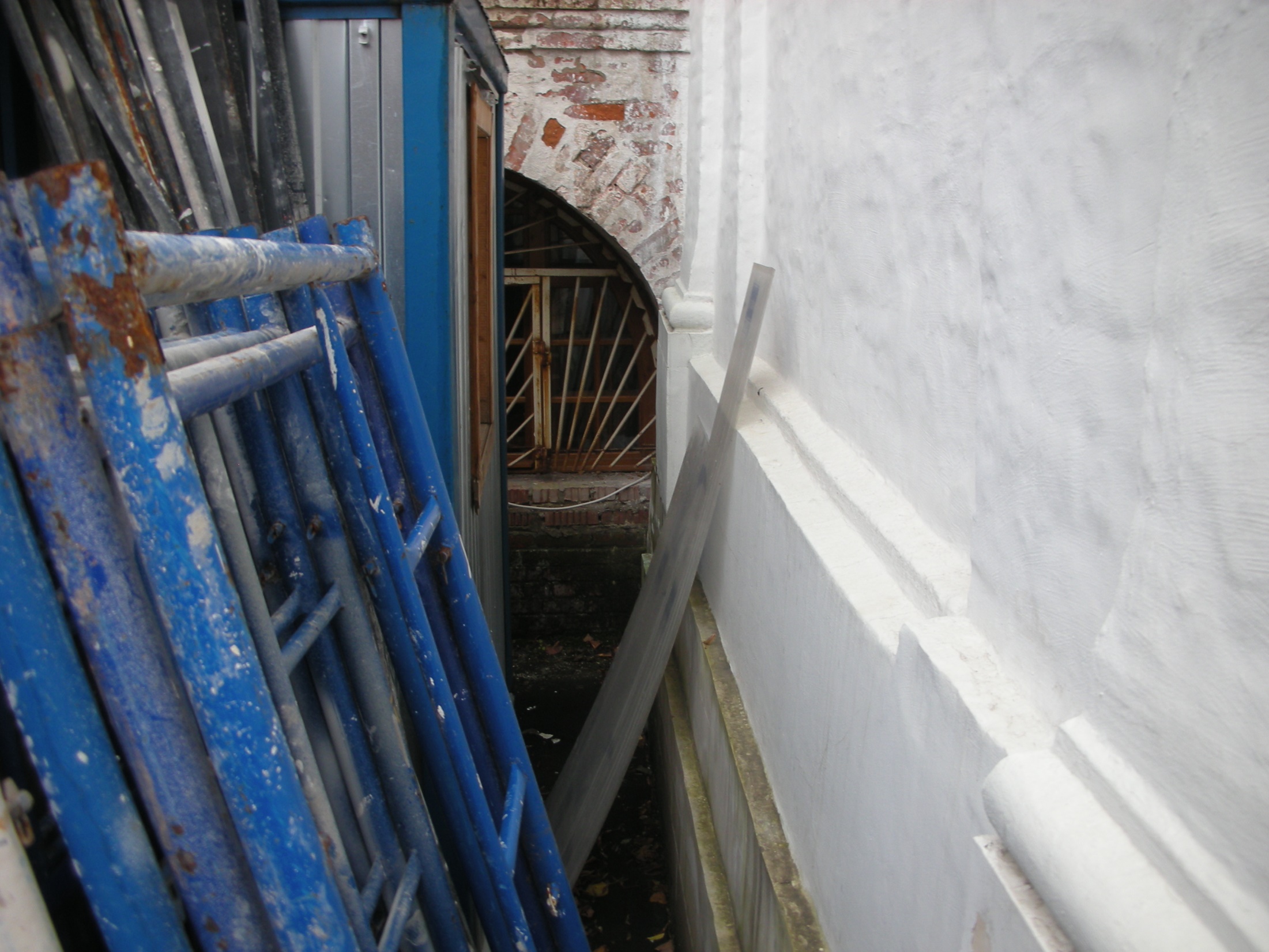 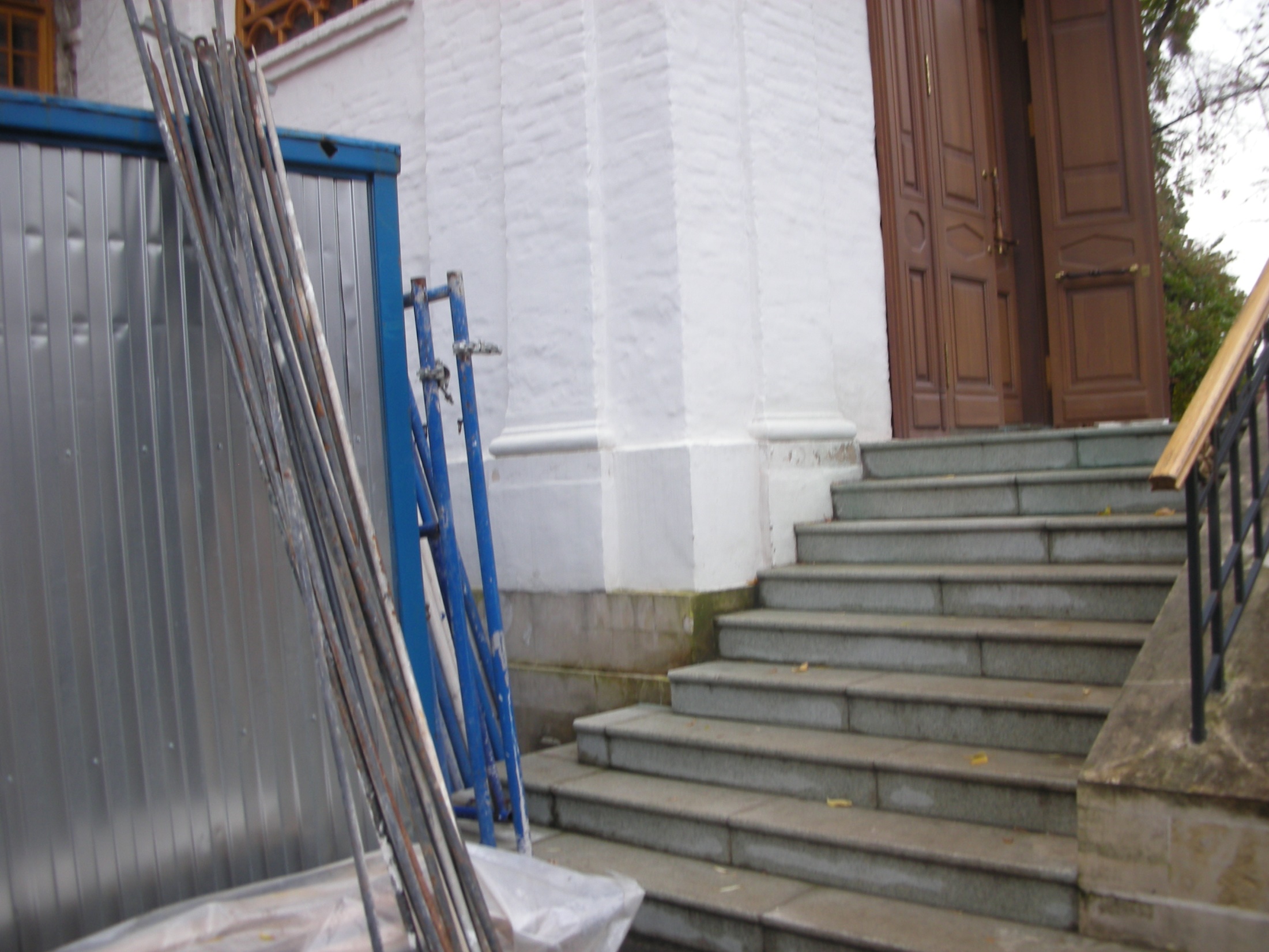 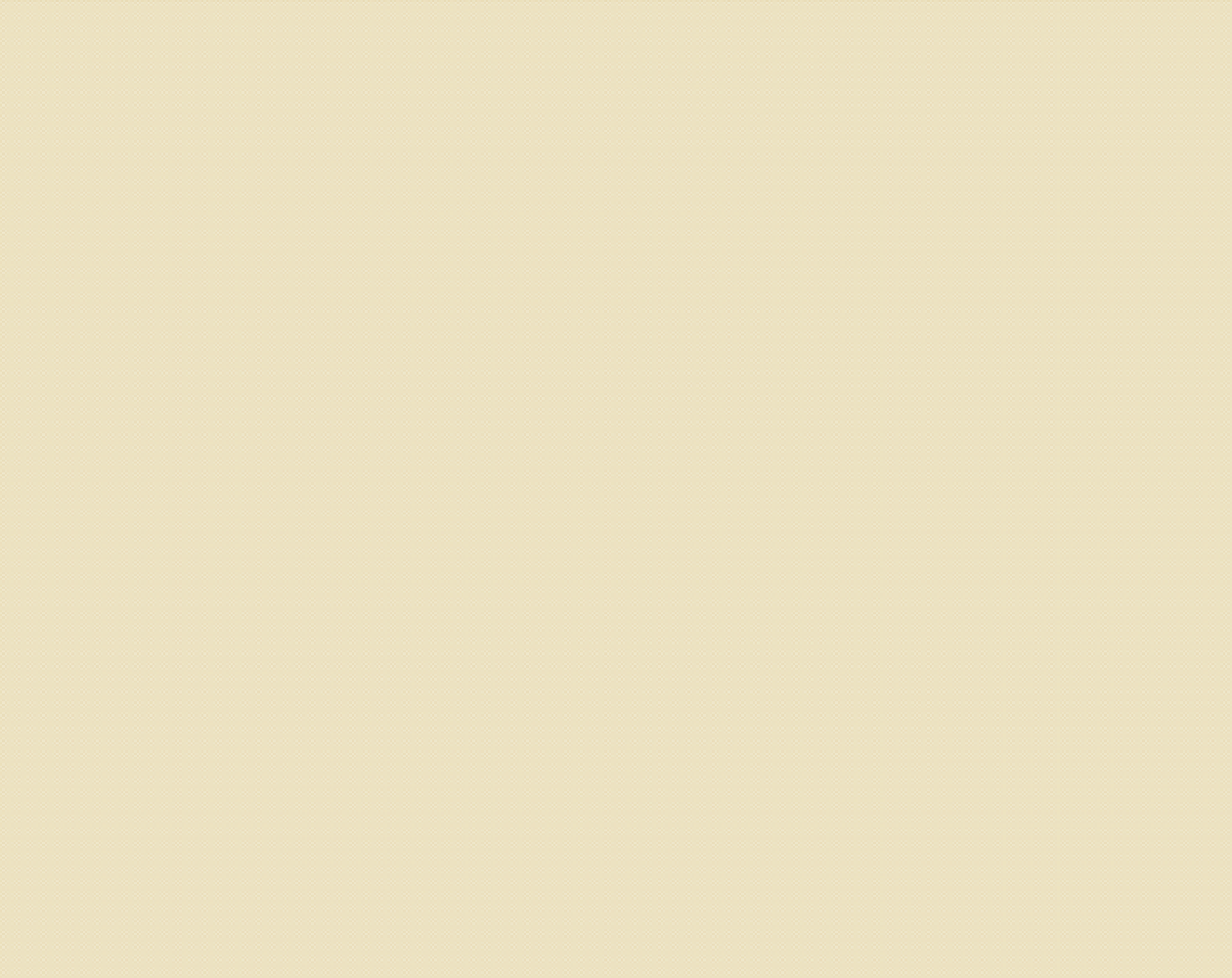 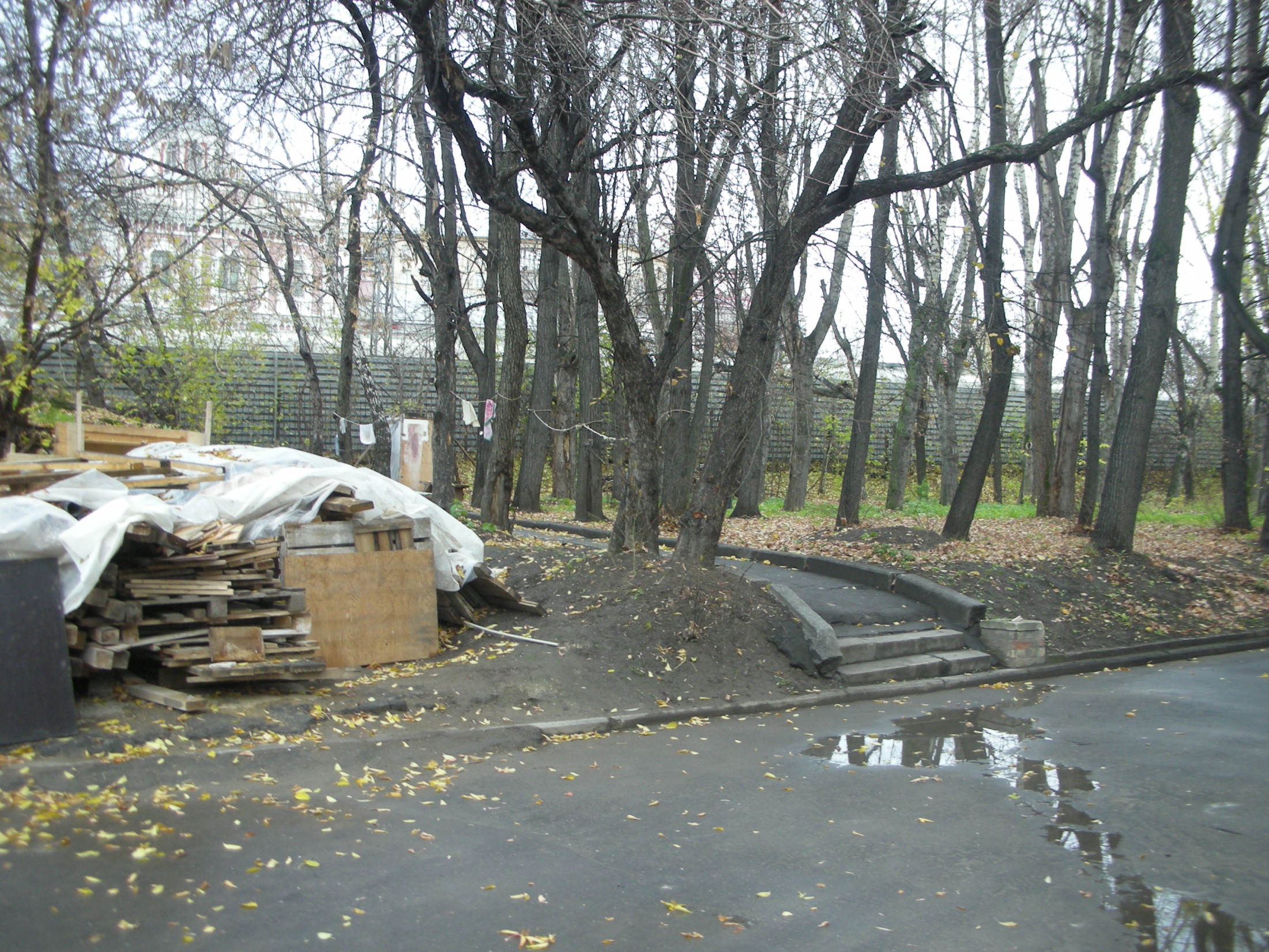 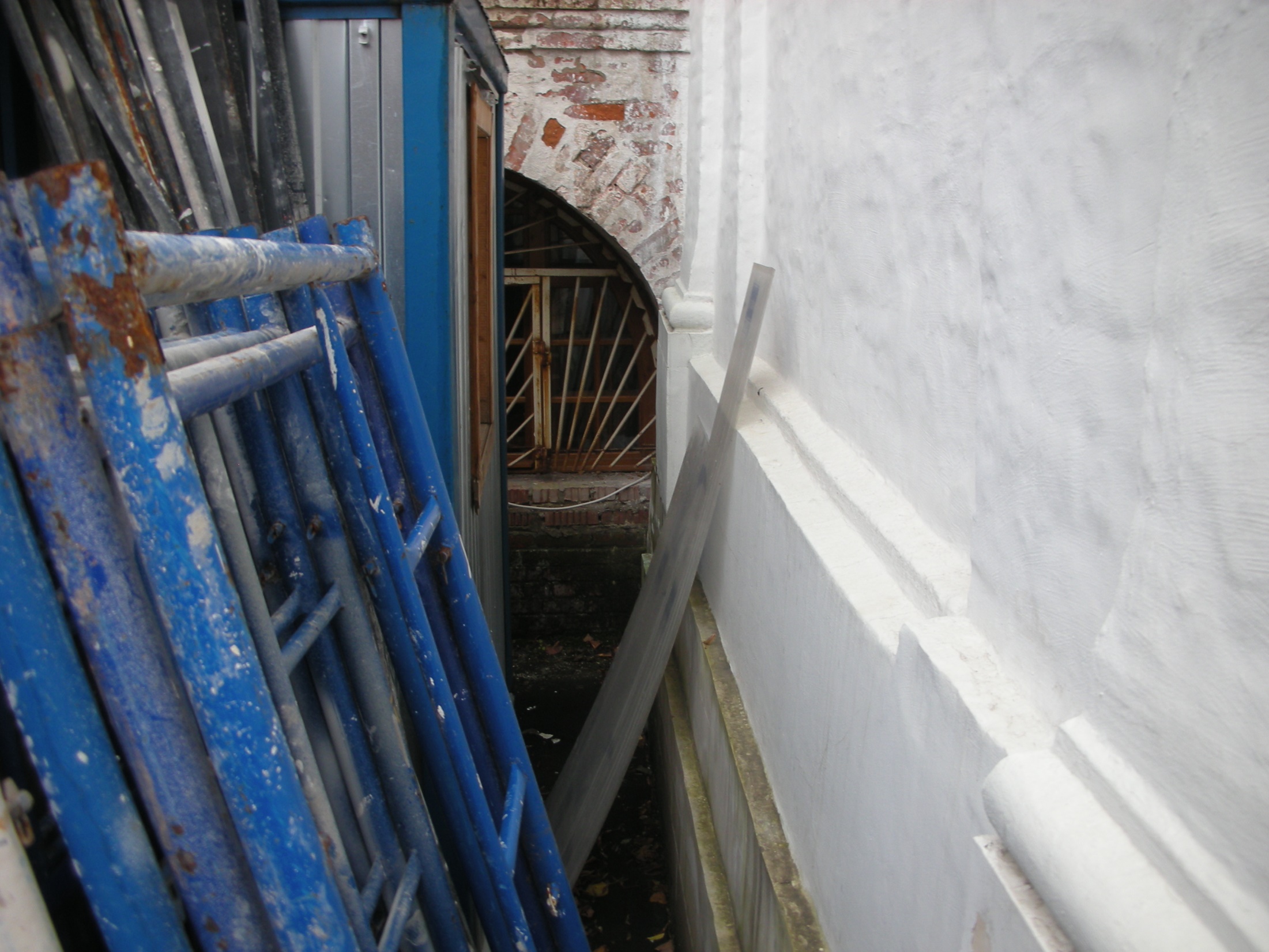 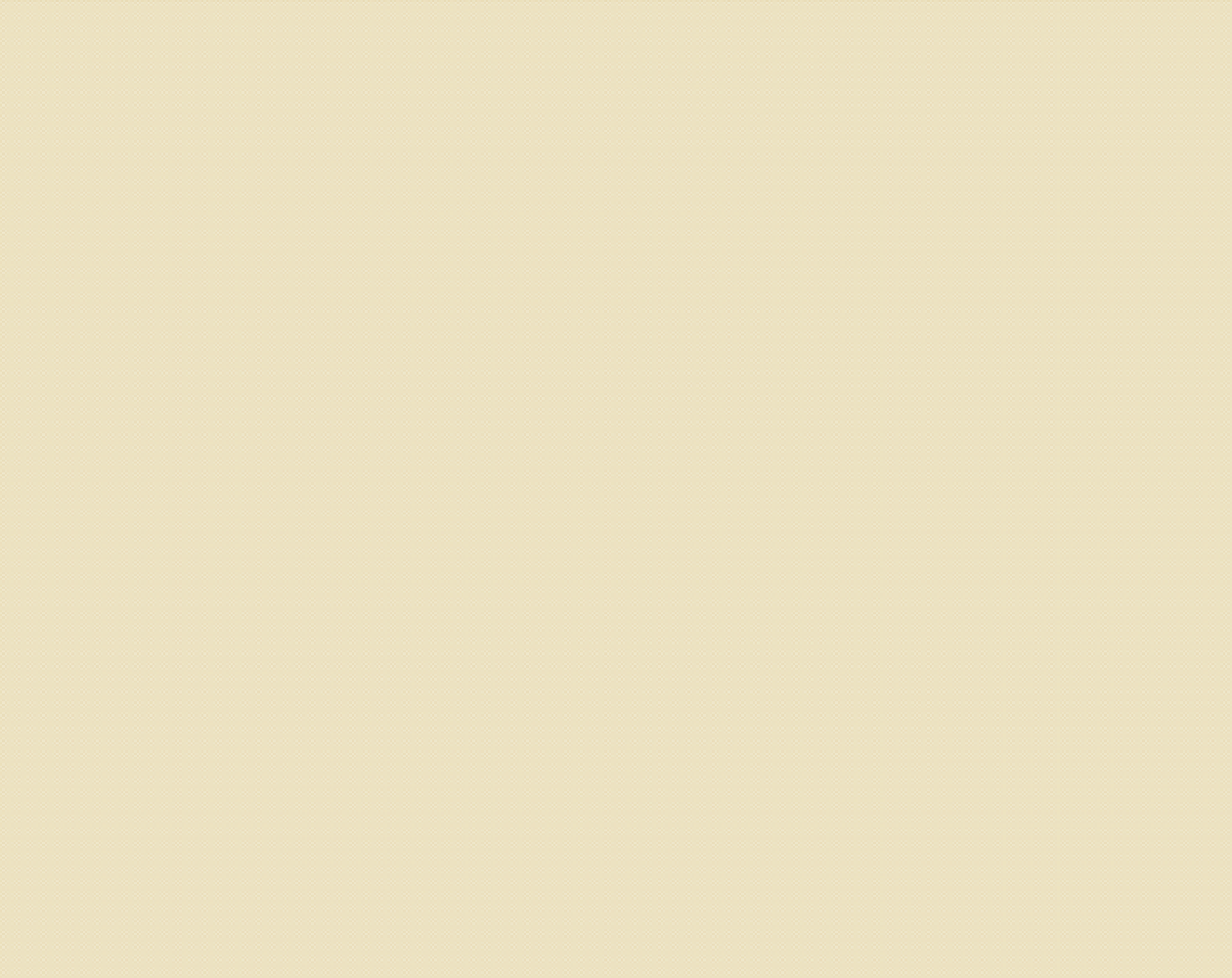 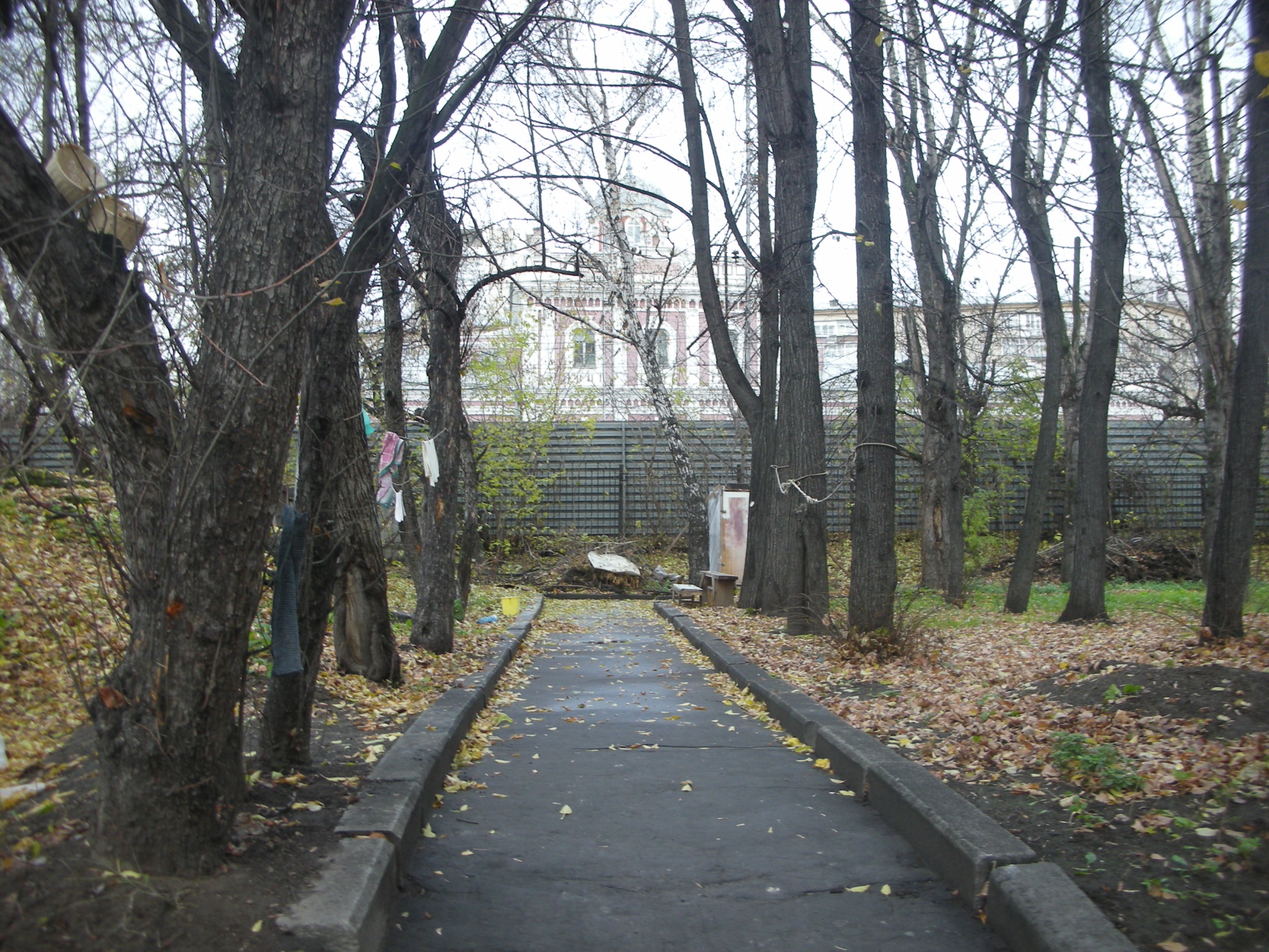 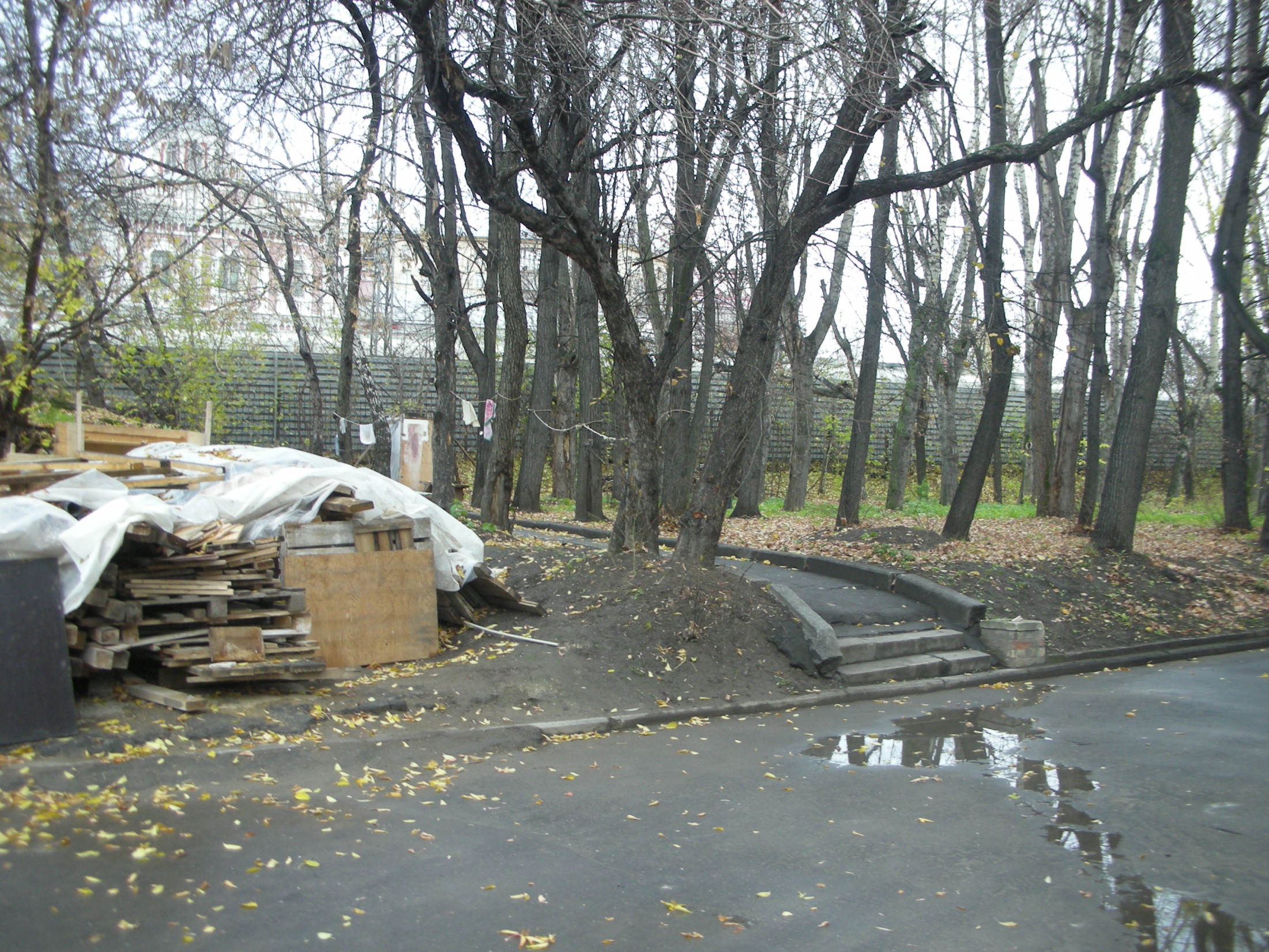 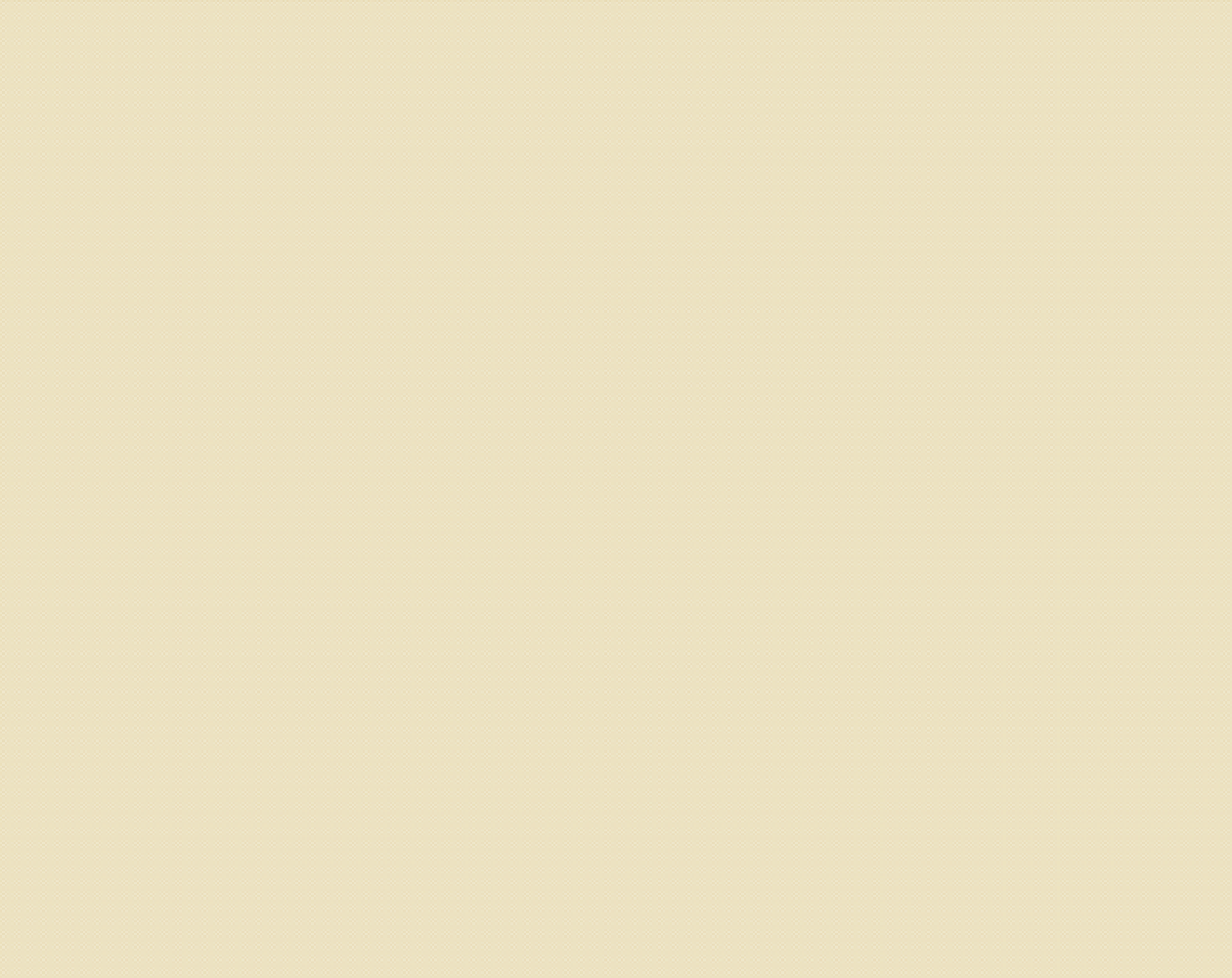 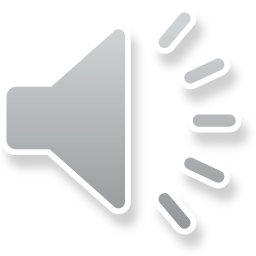 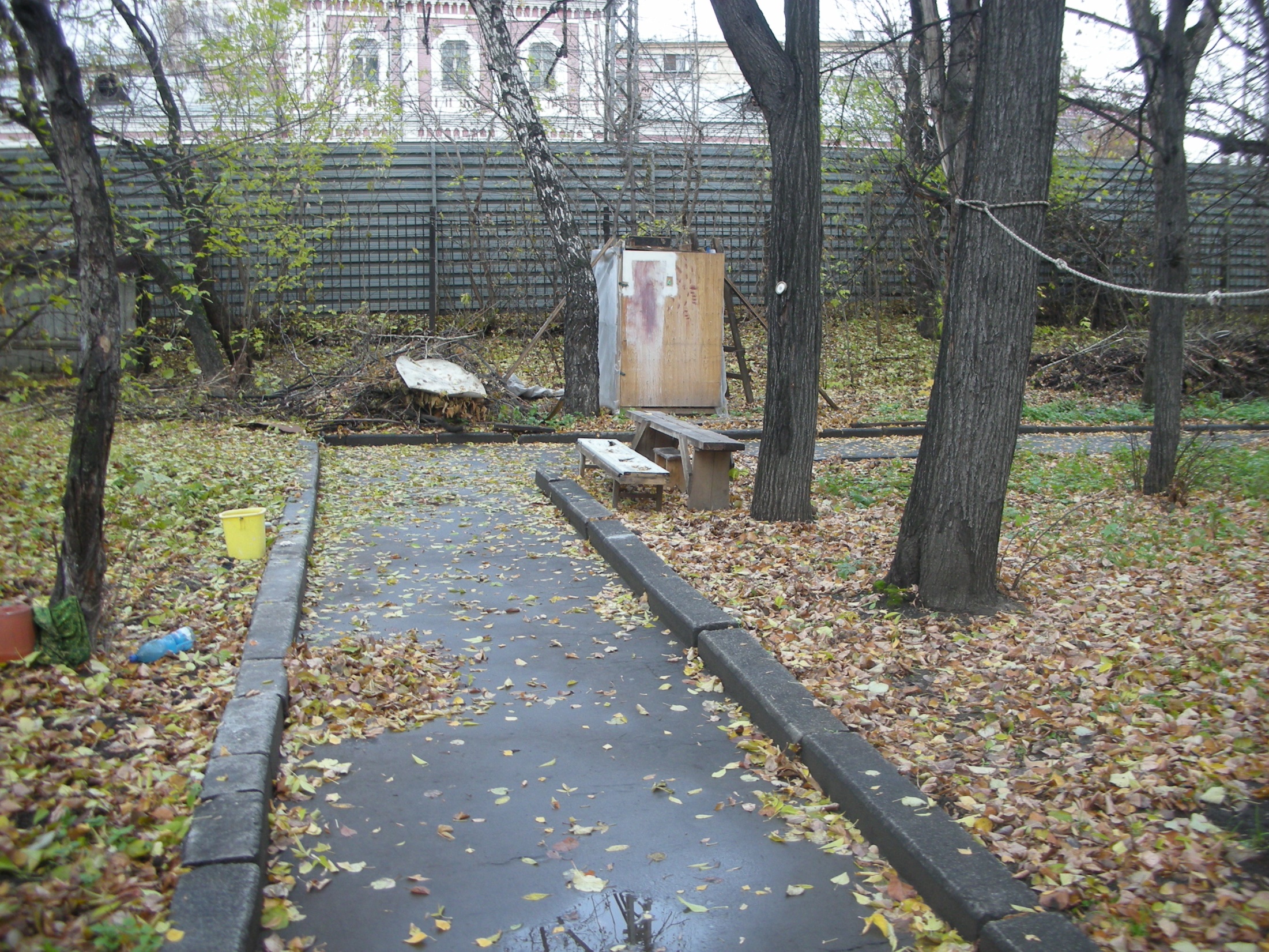 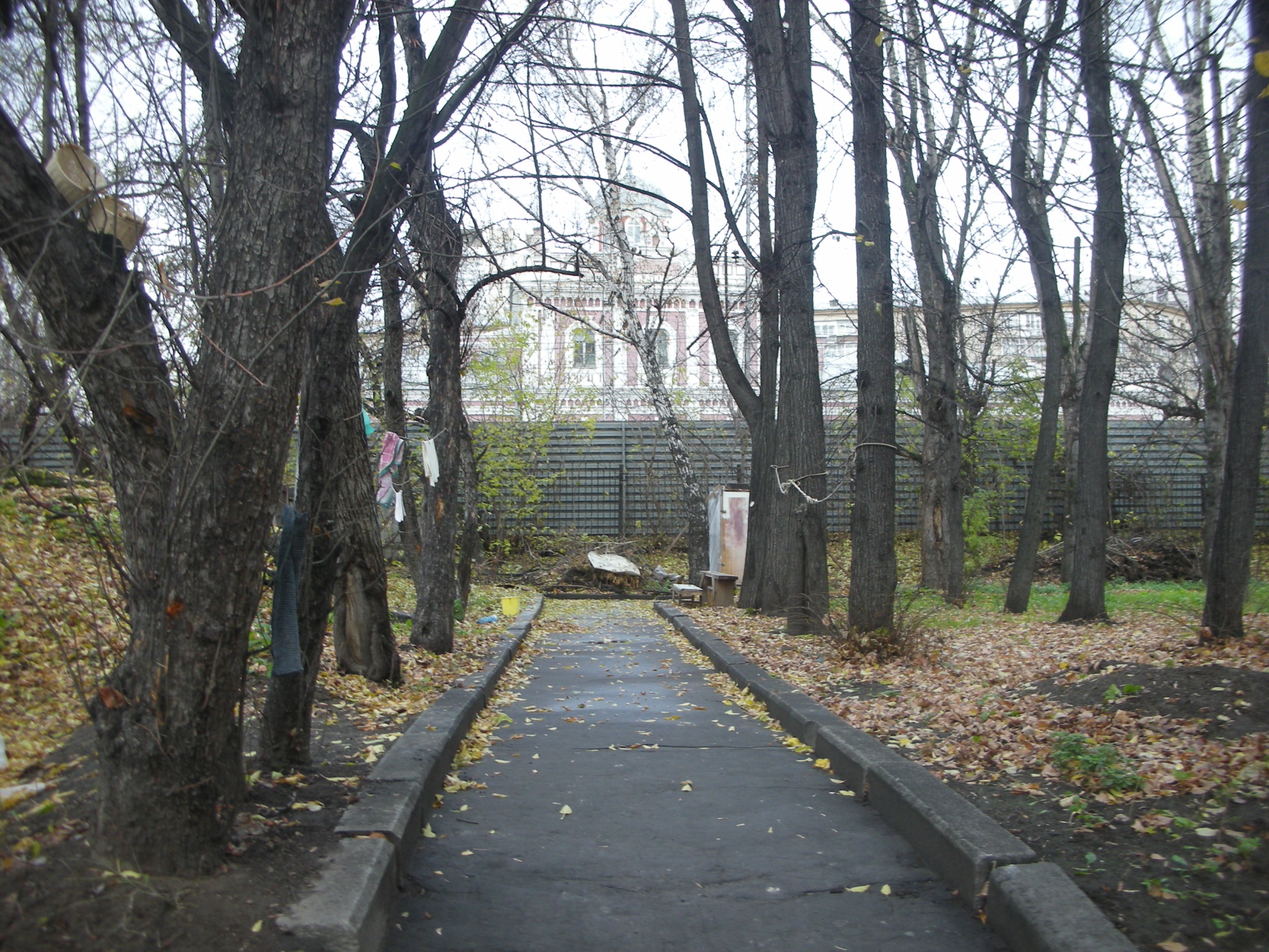 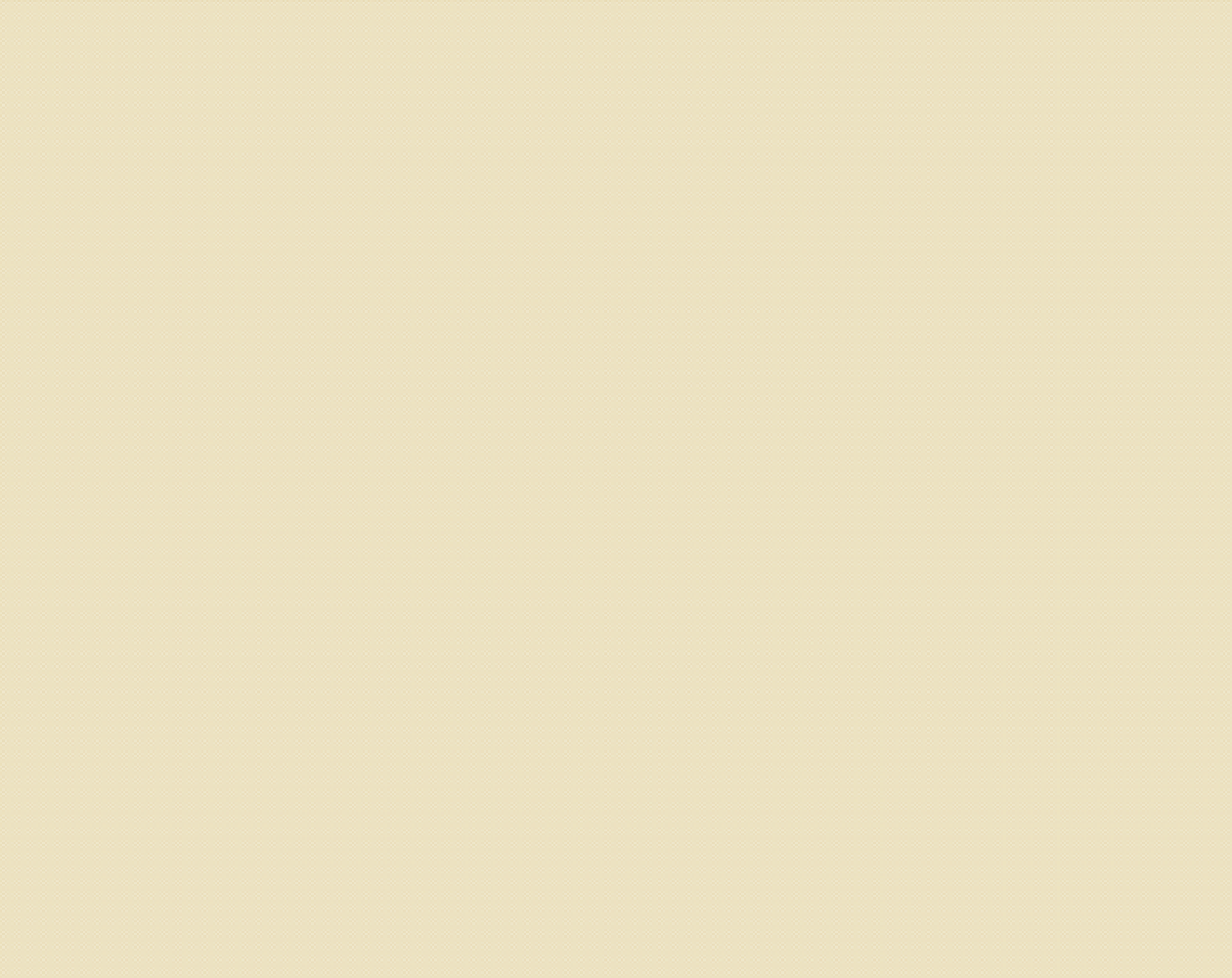 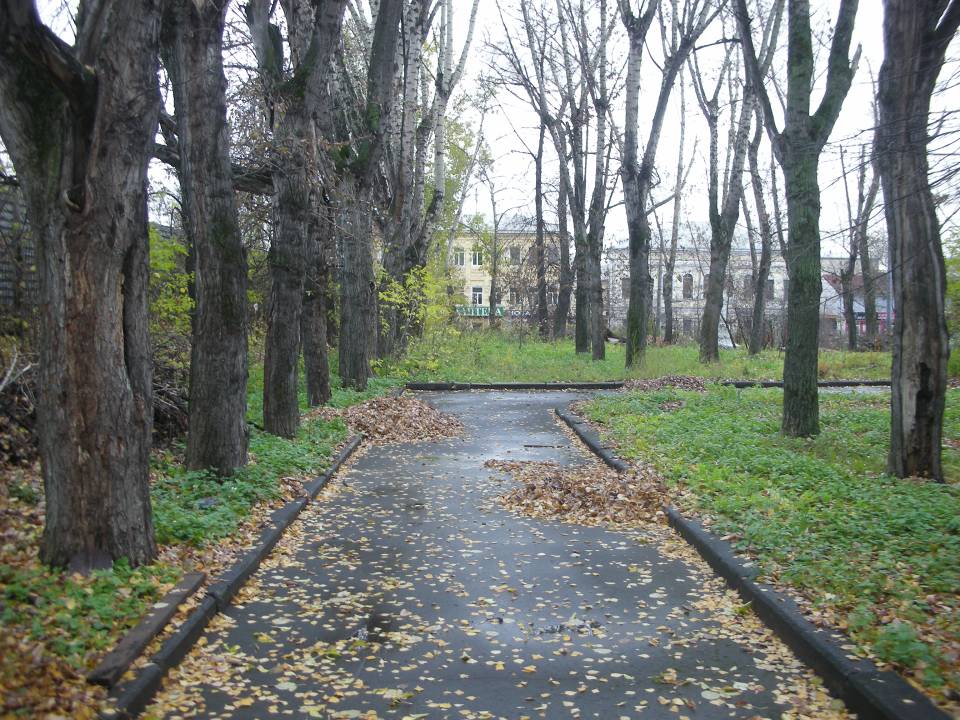 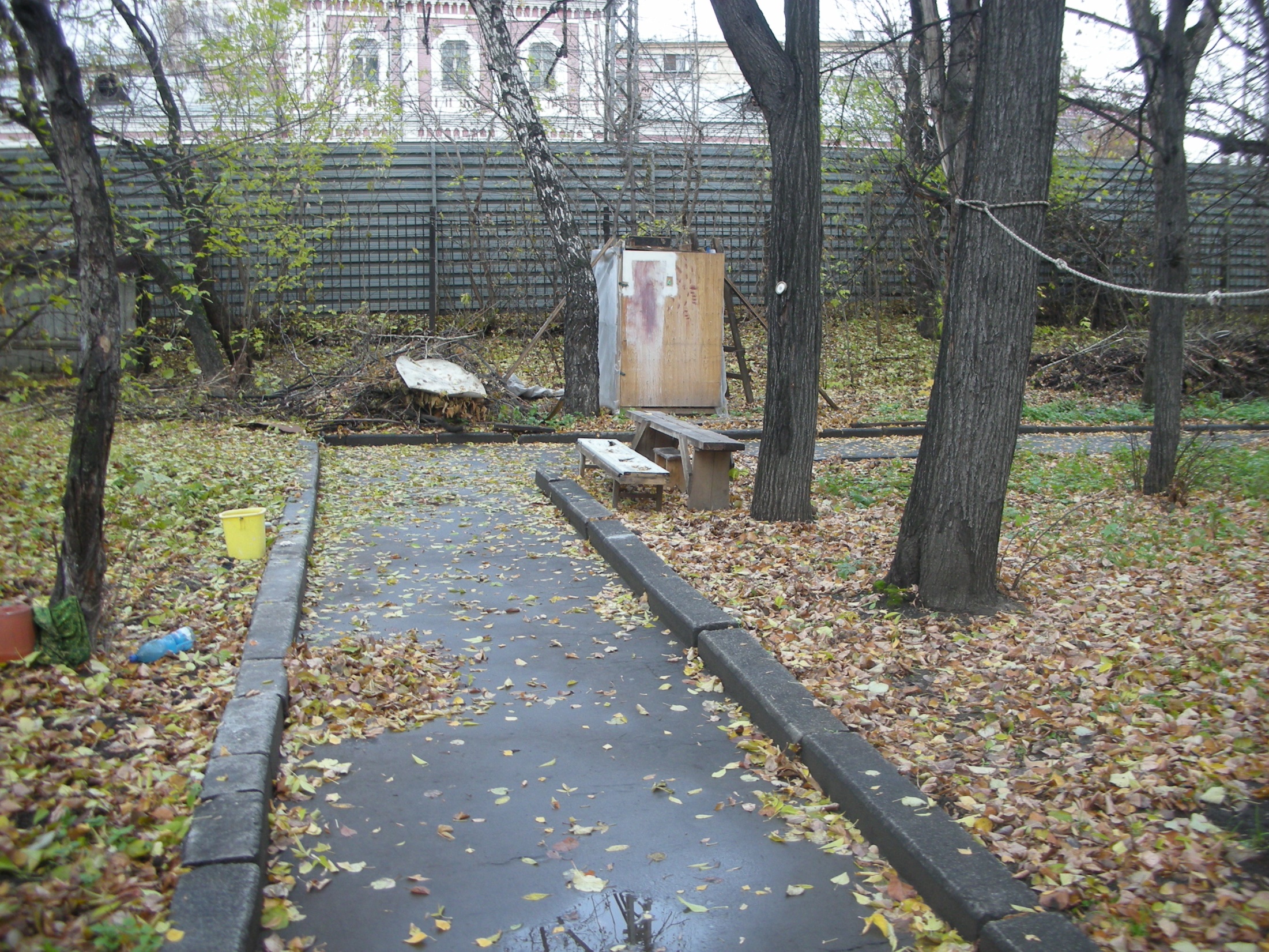 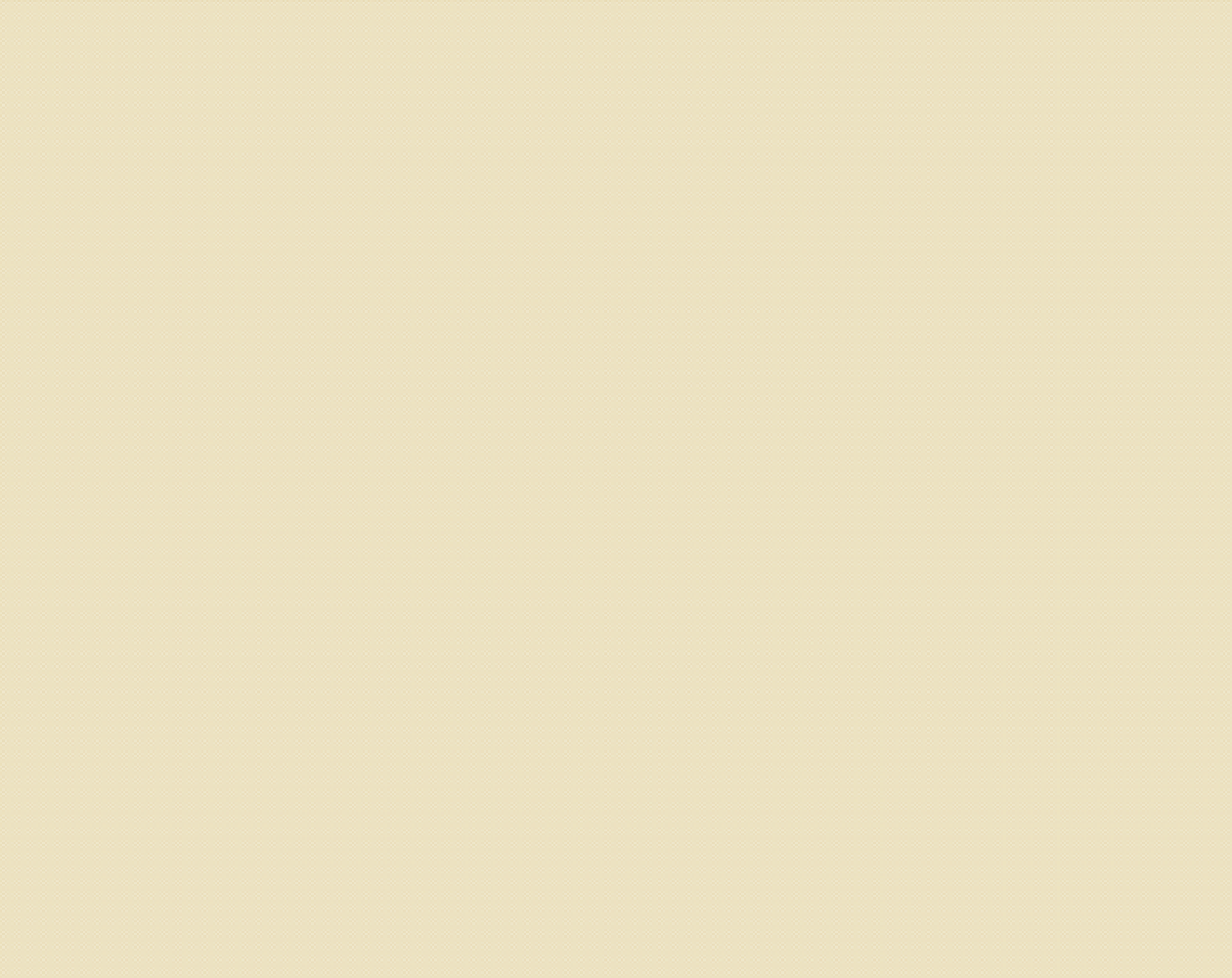 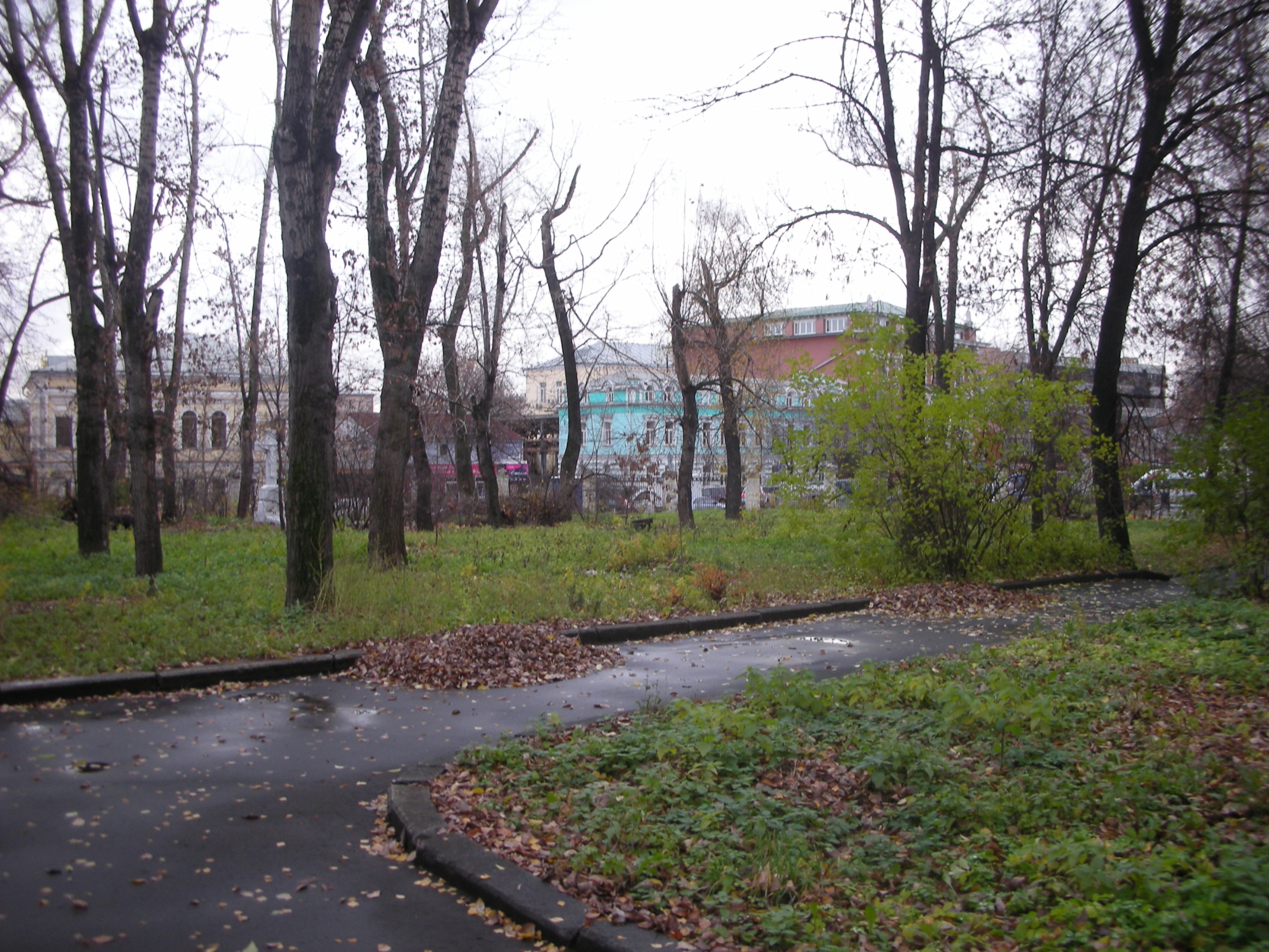 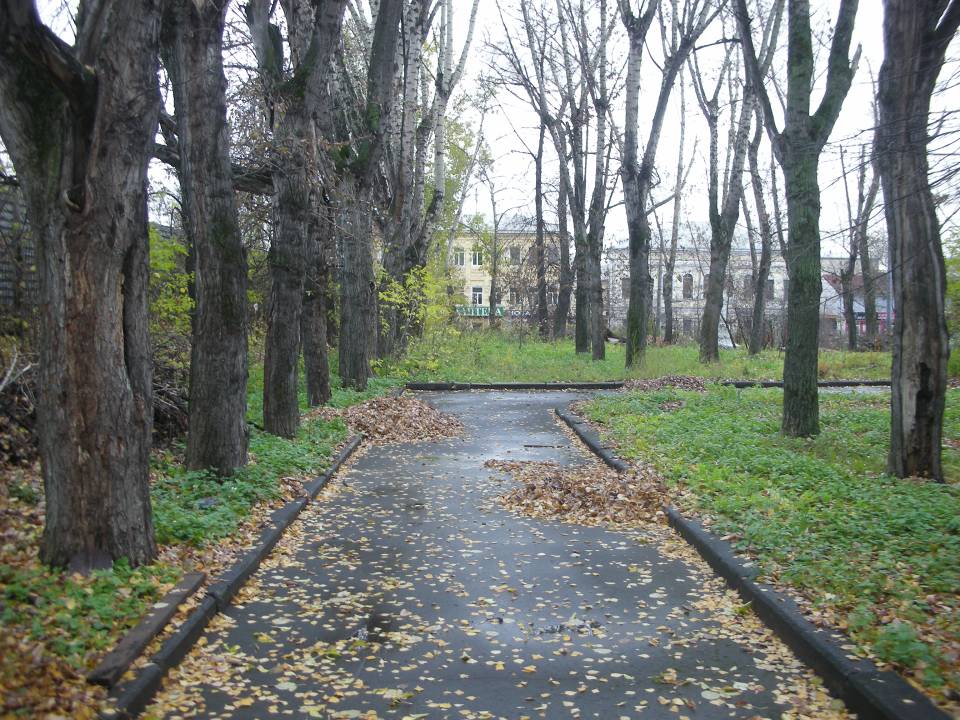 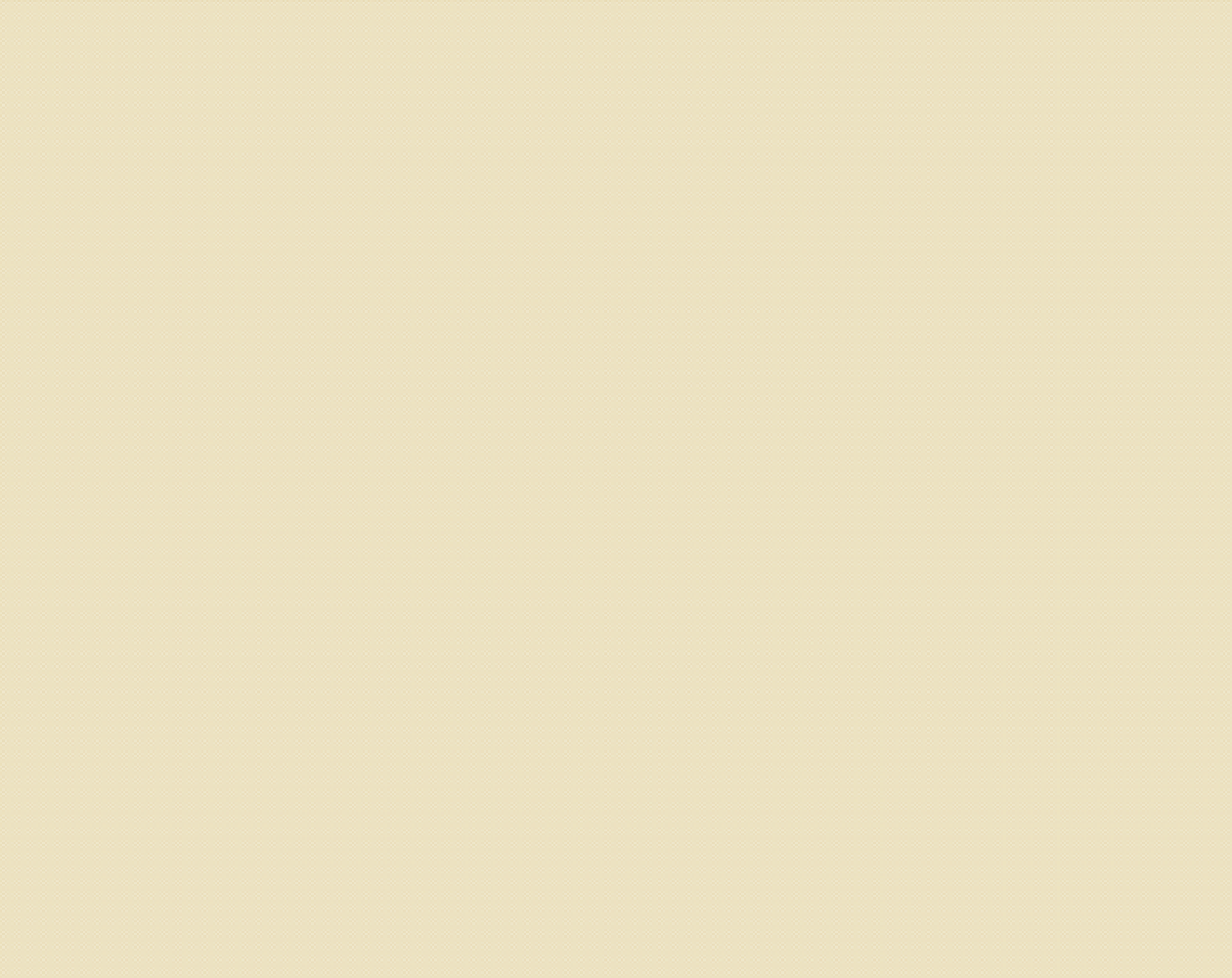 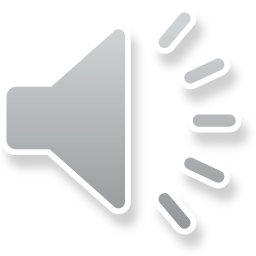 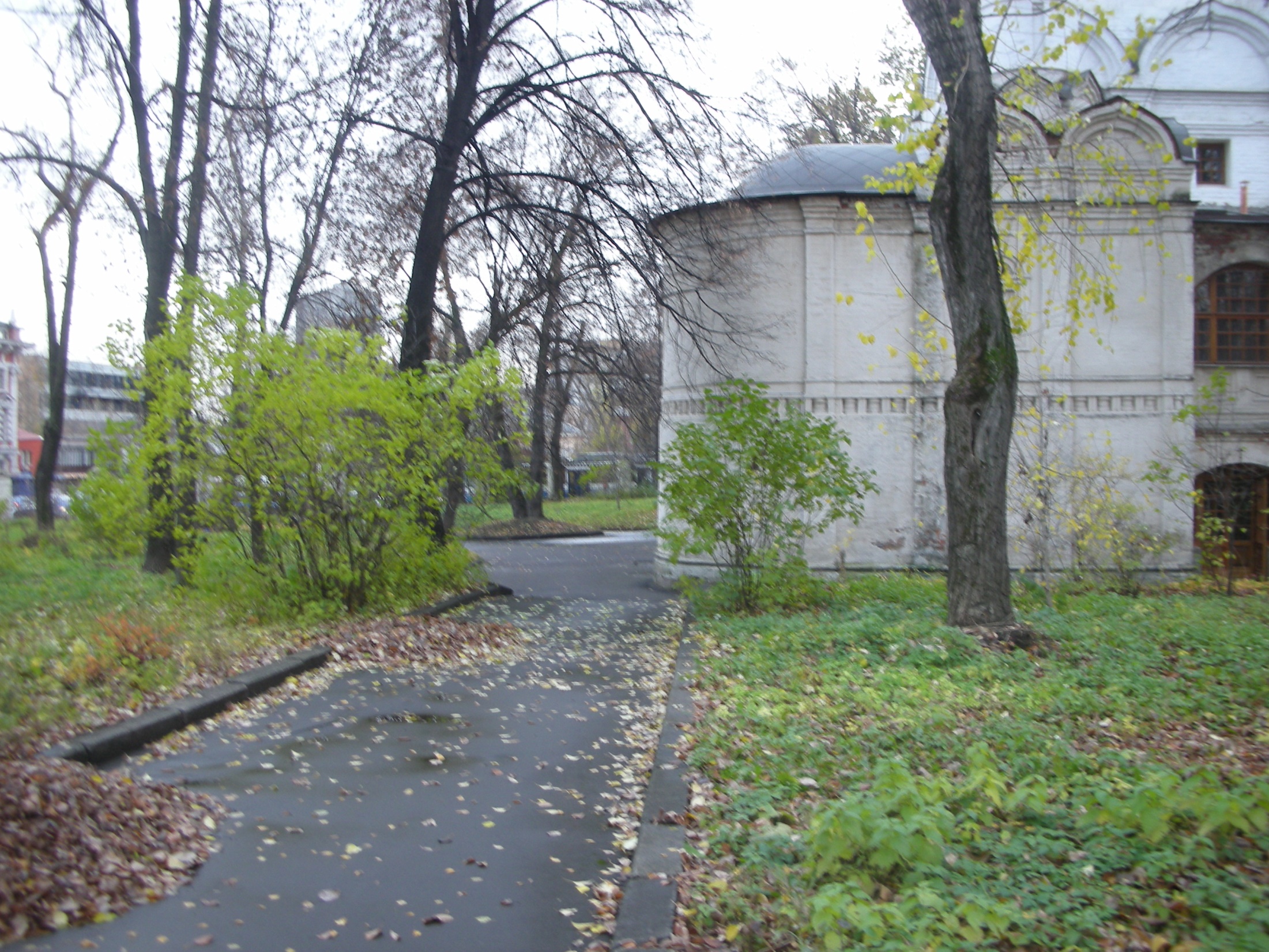 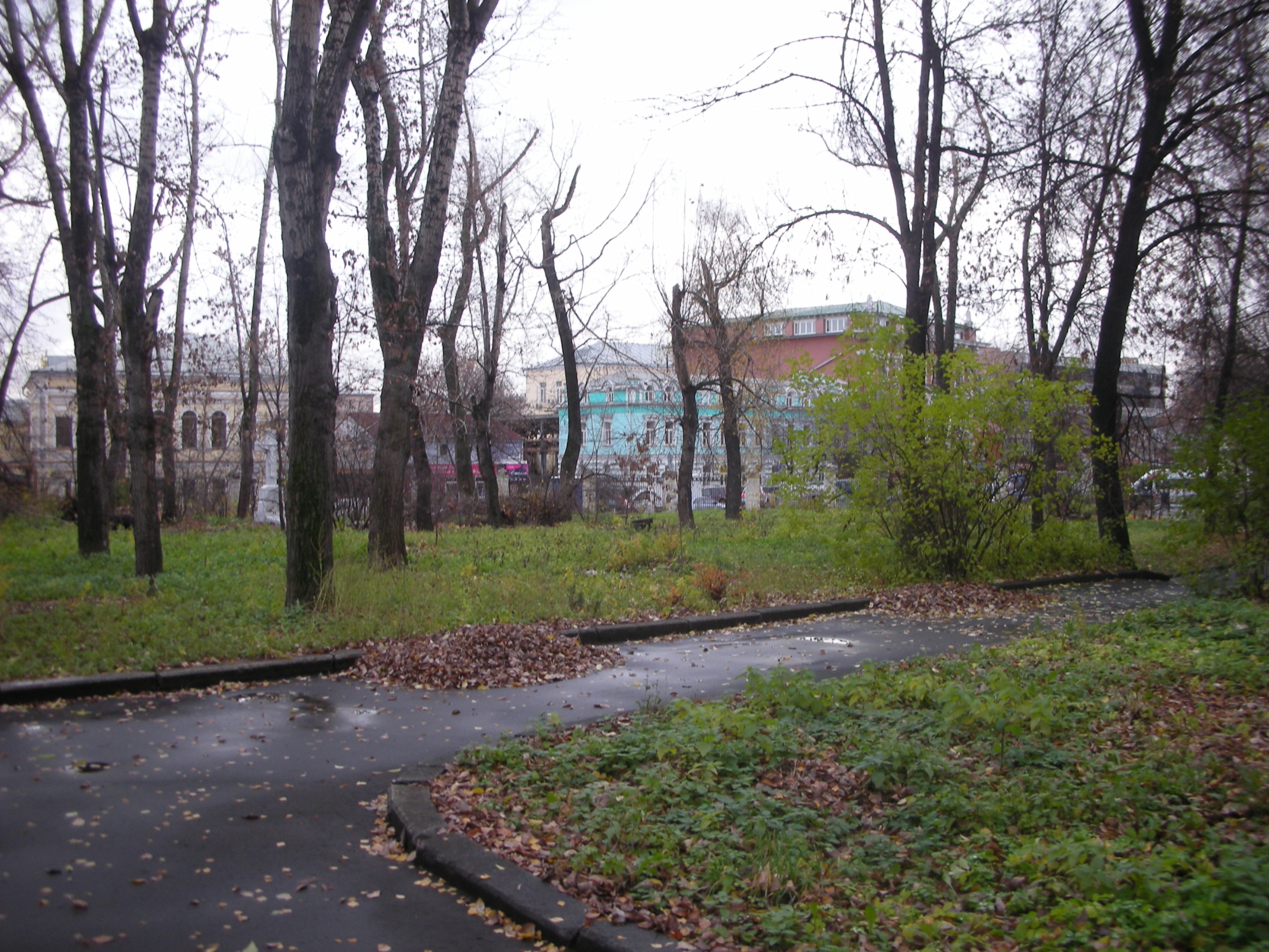 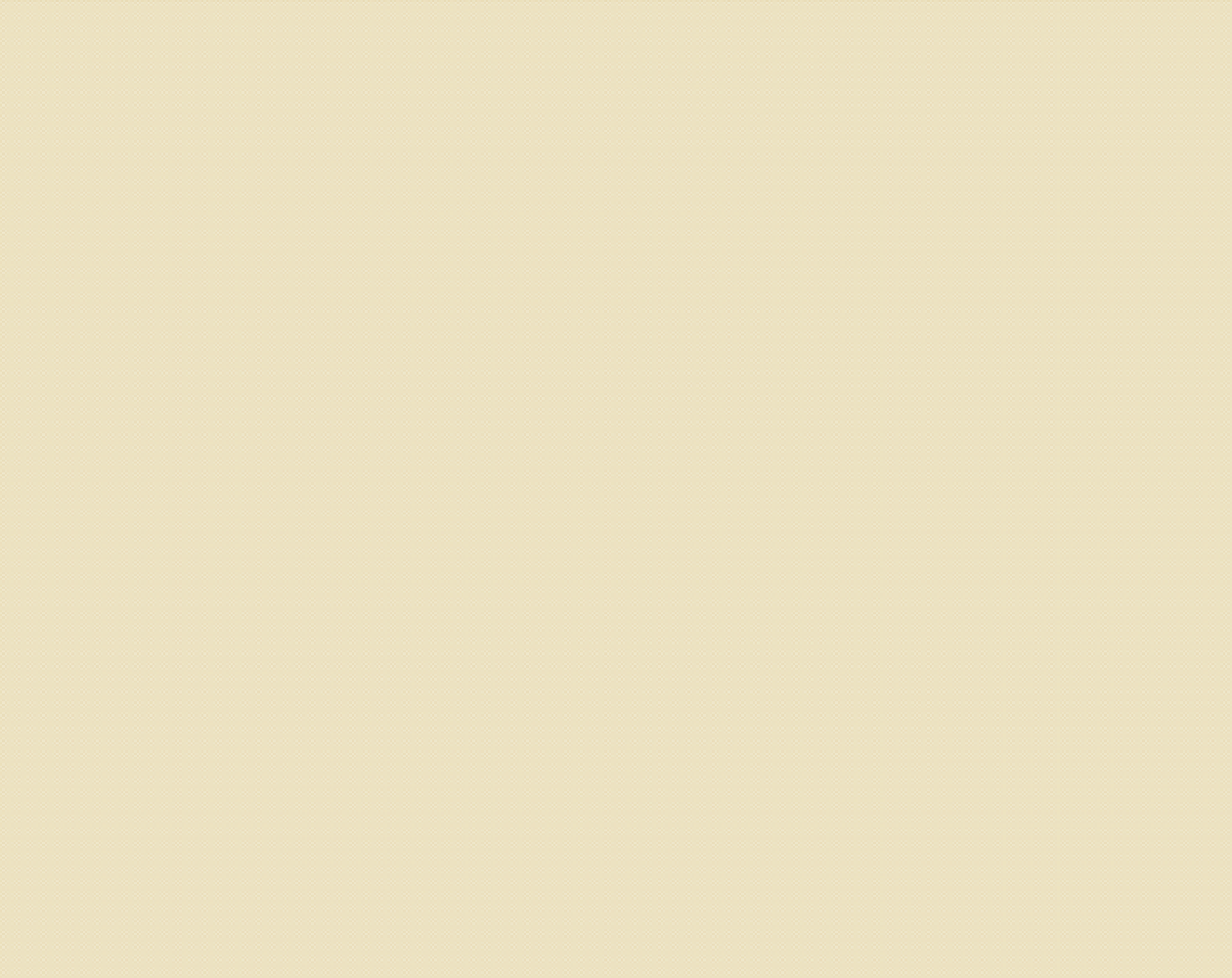 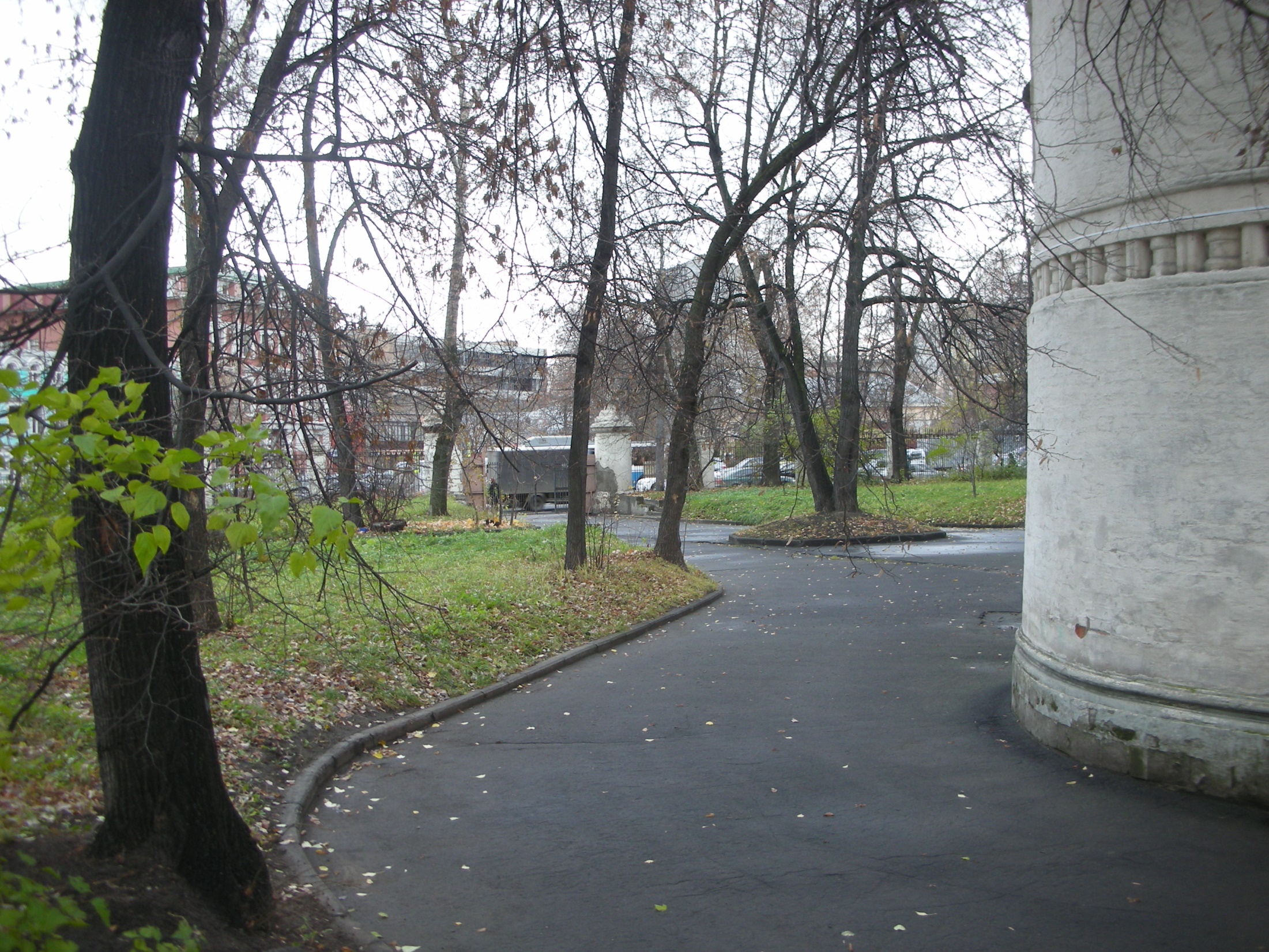 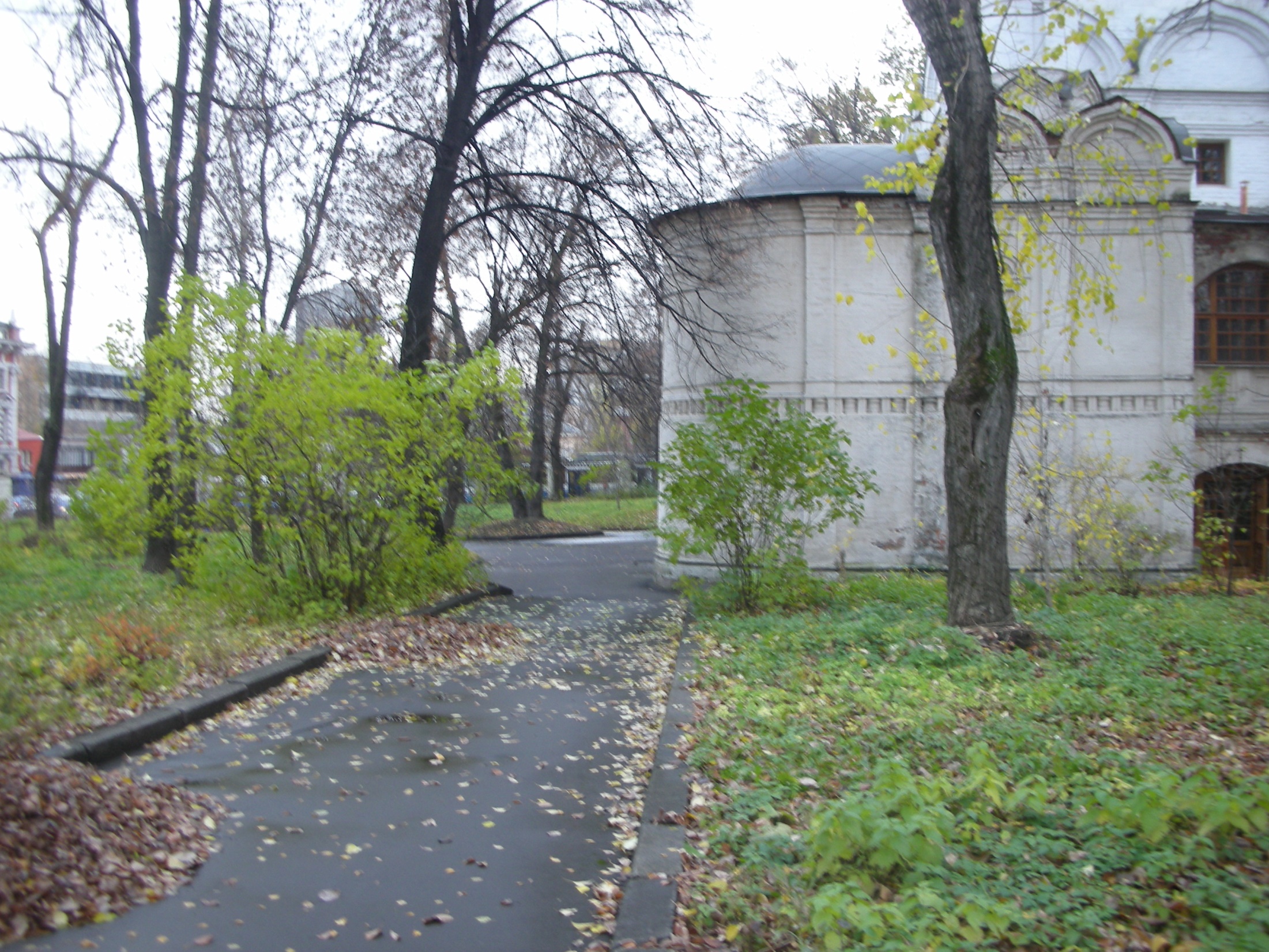 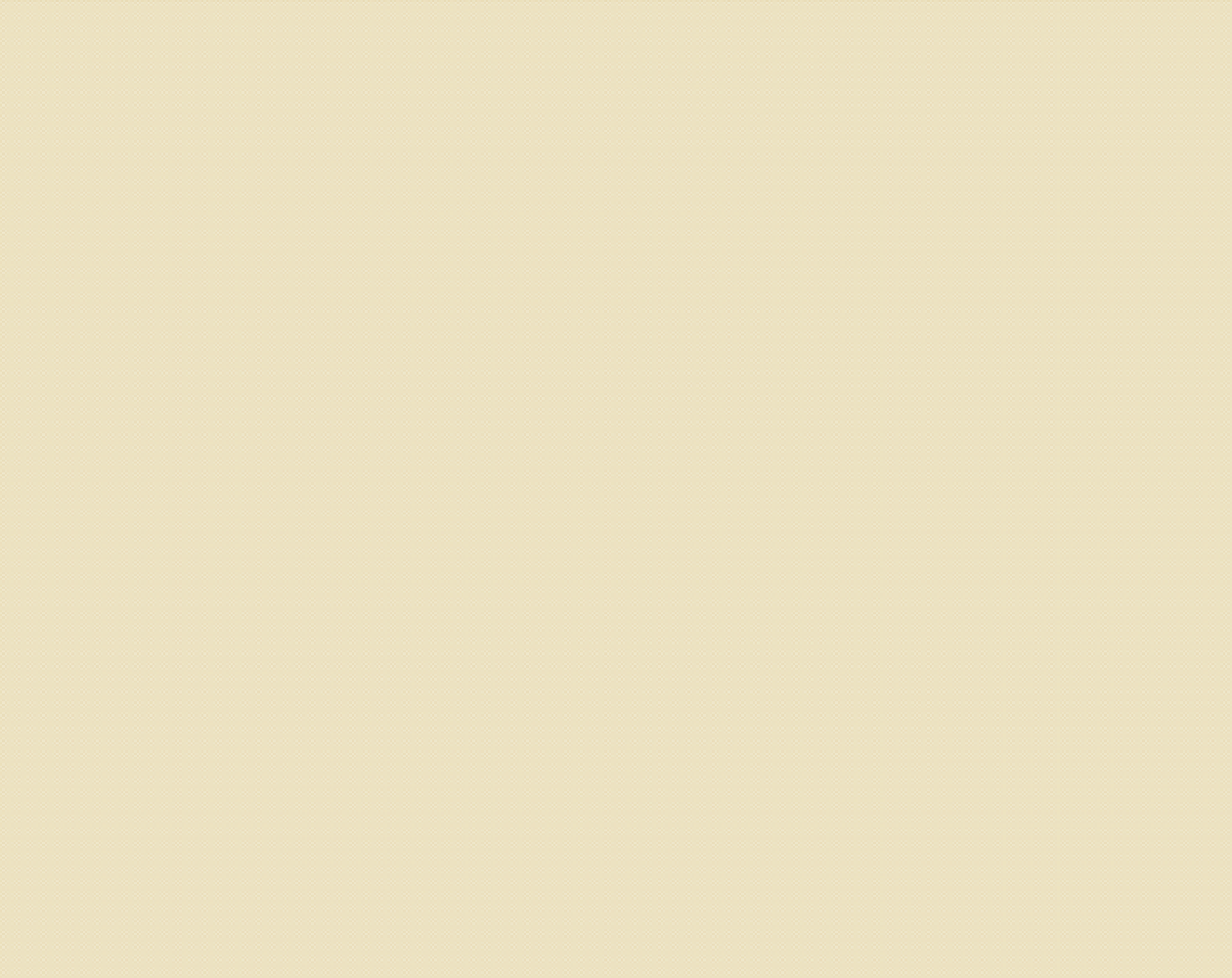 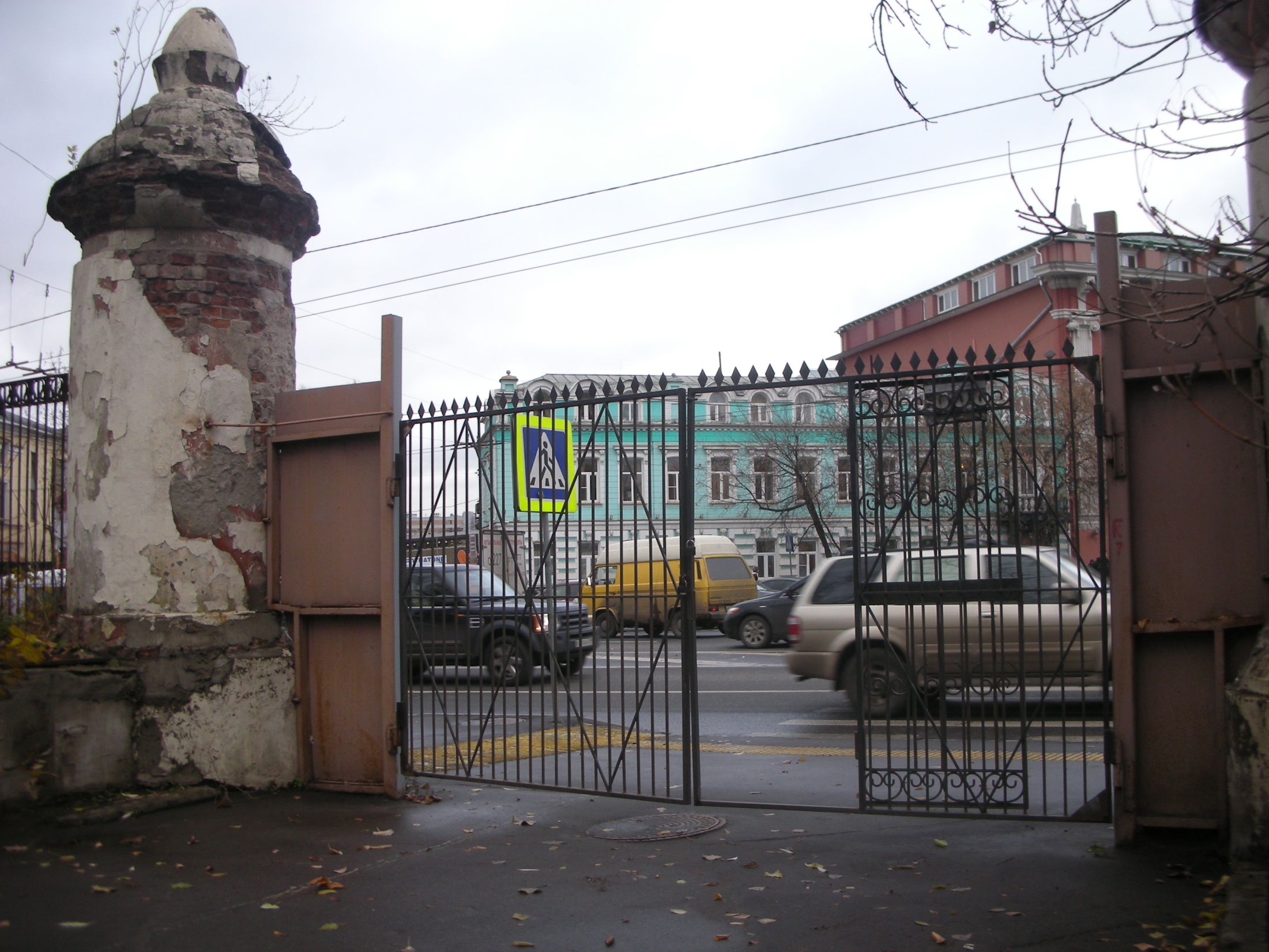 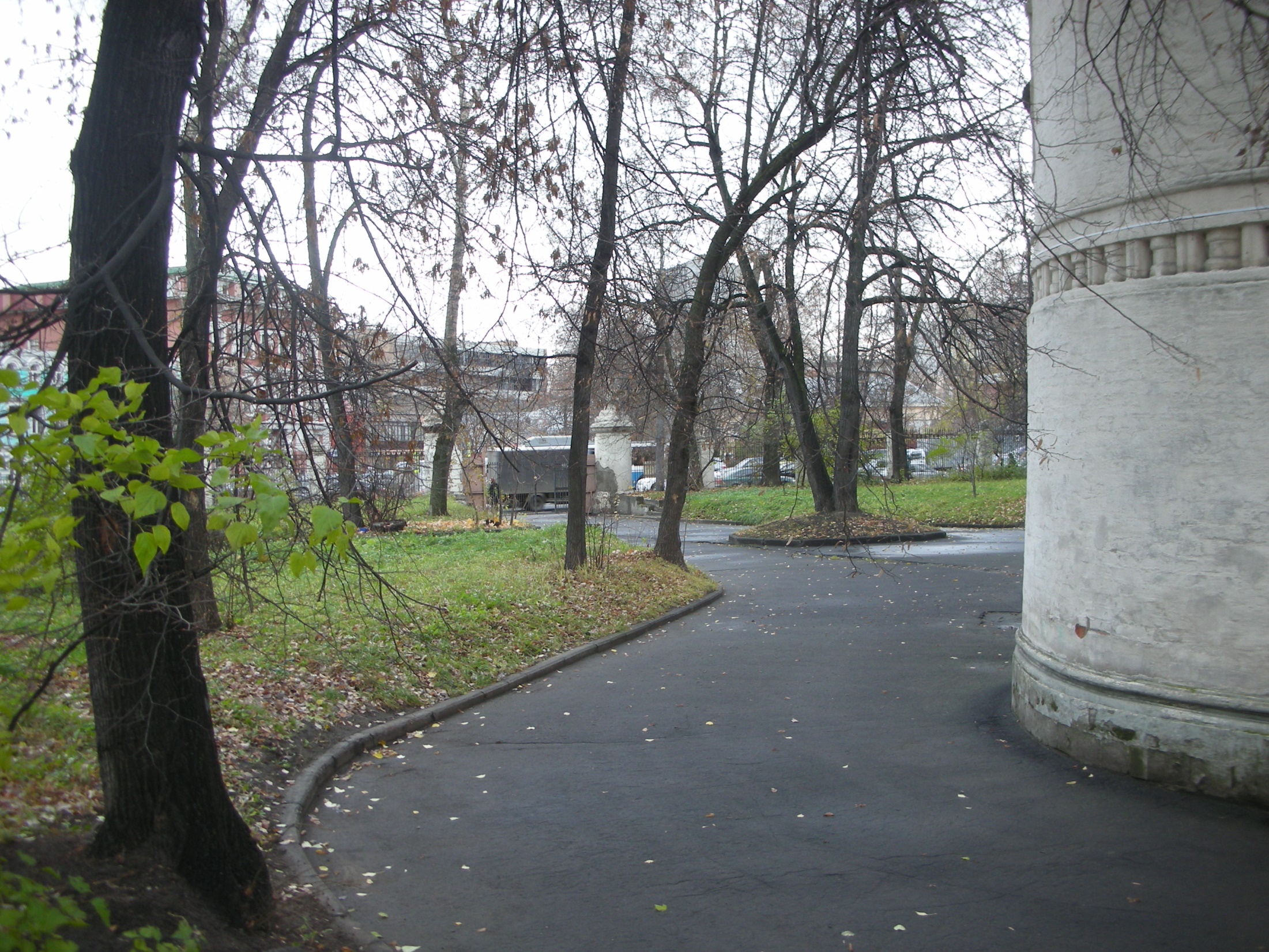 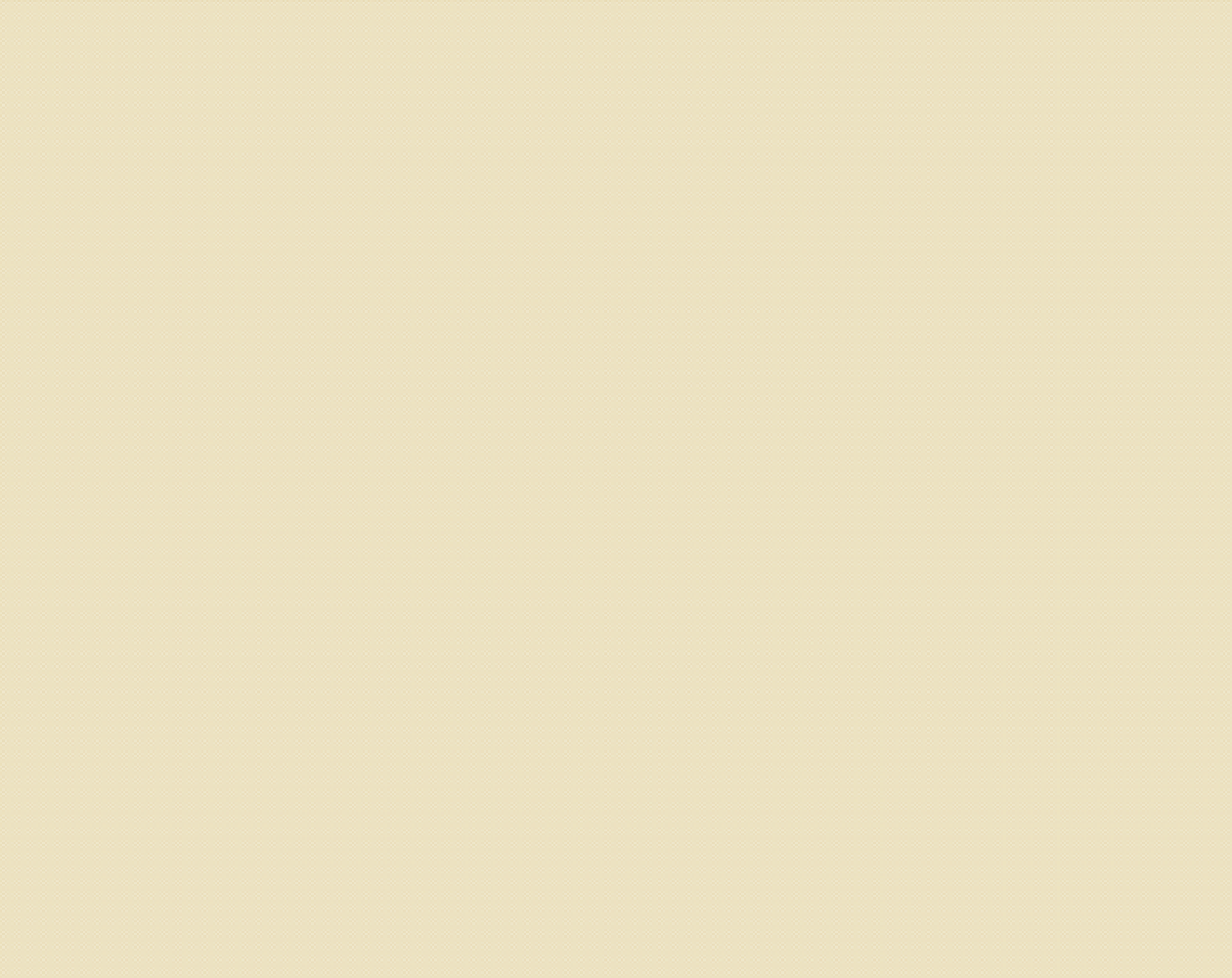 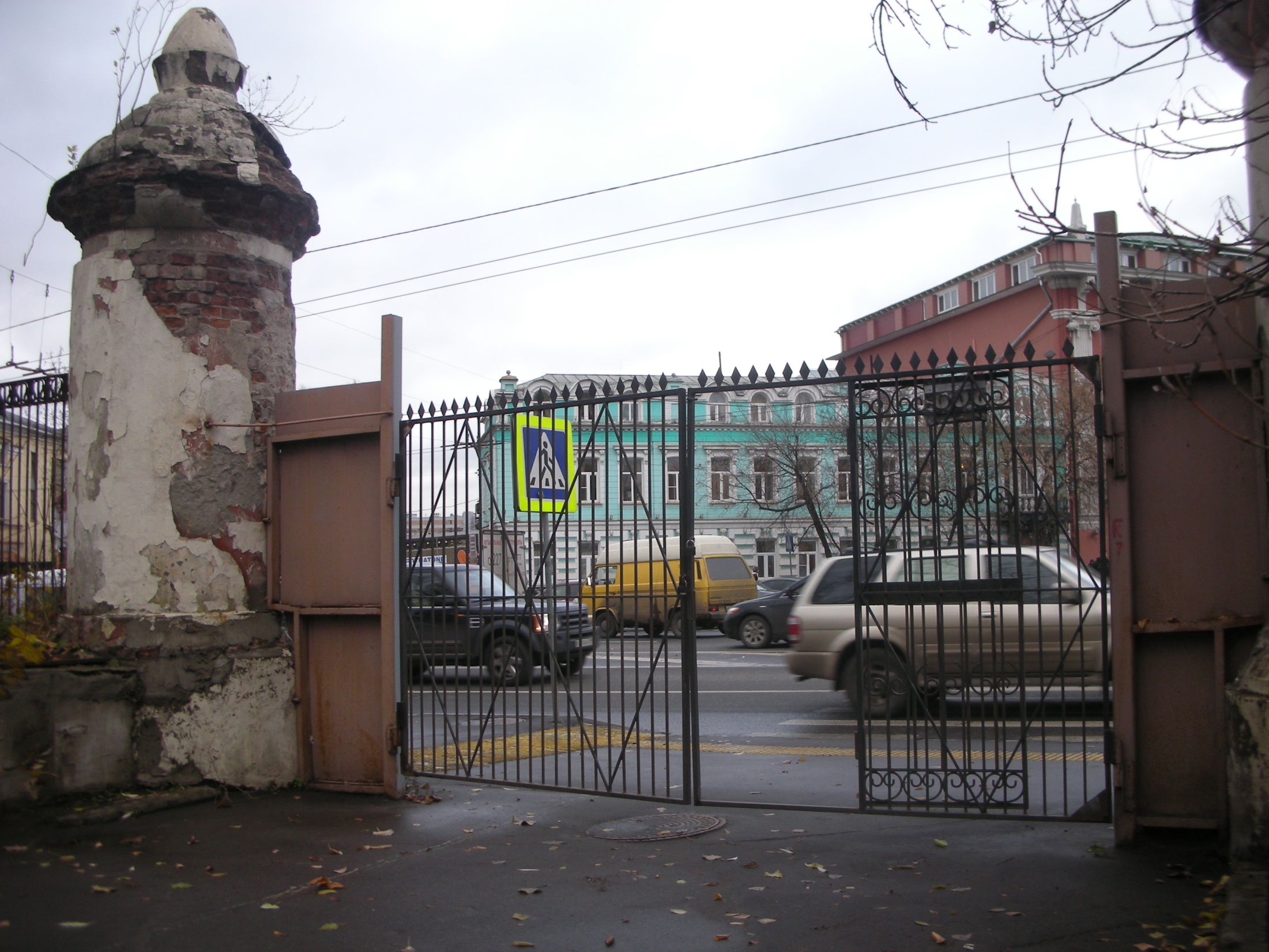 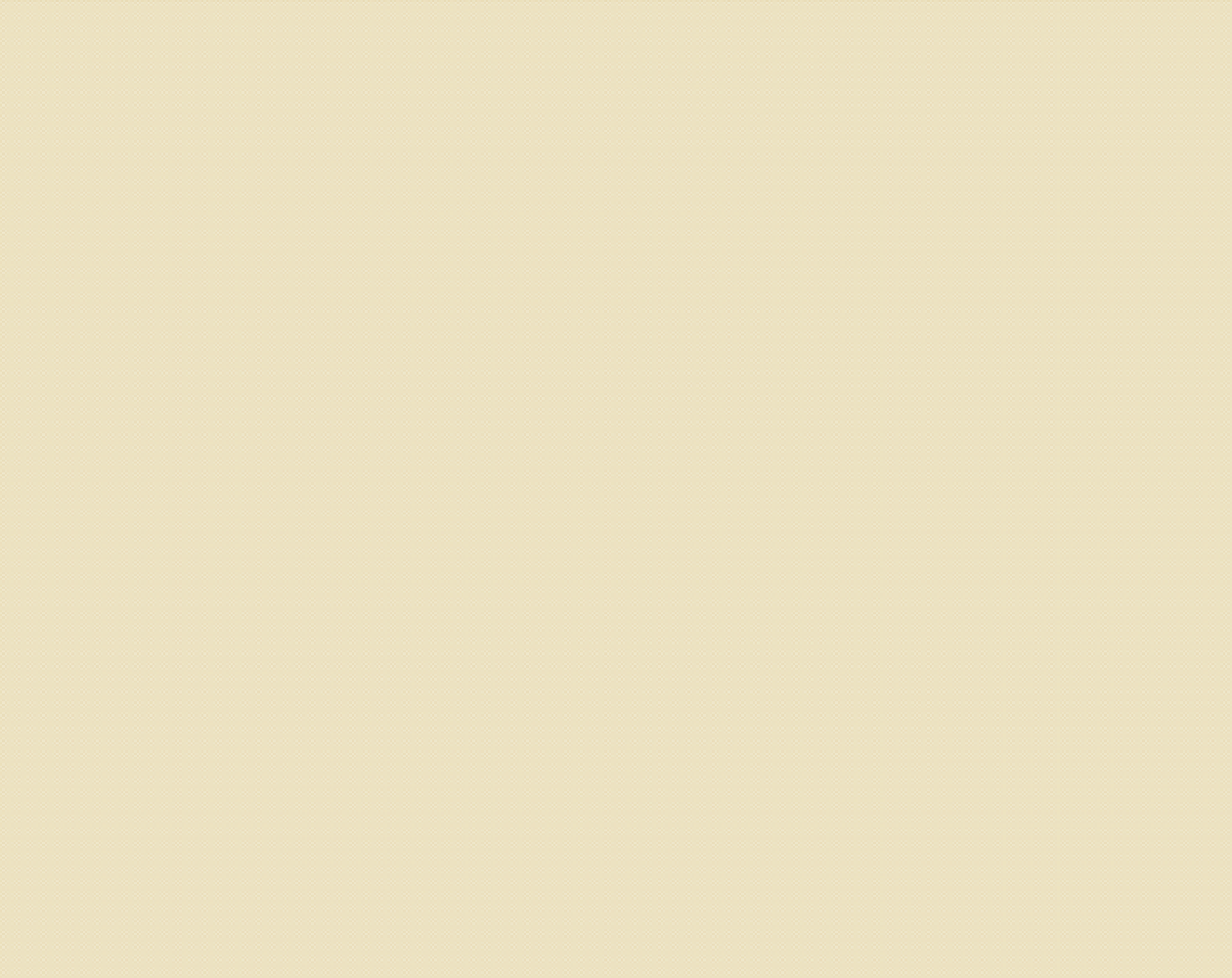 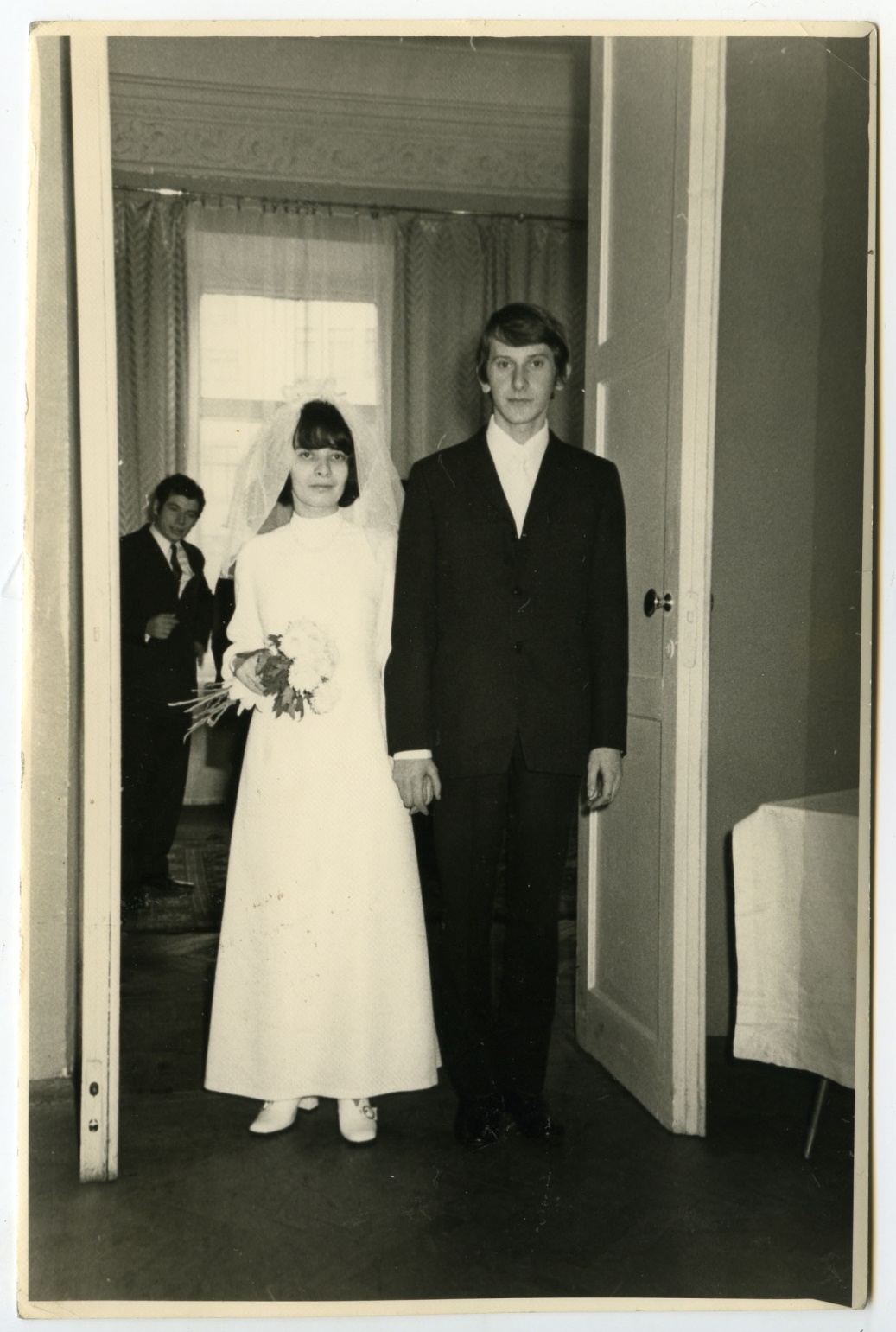 смешные
свадебные
фотки
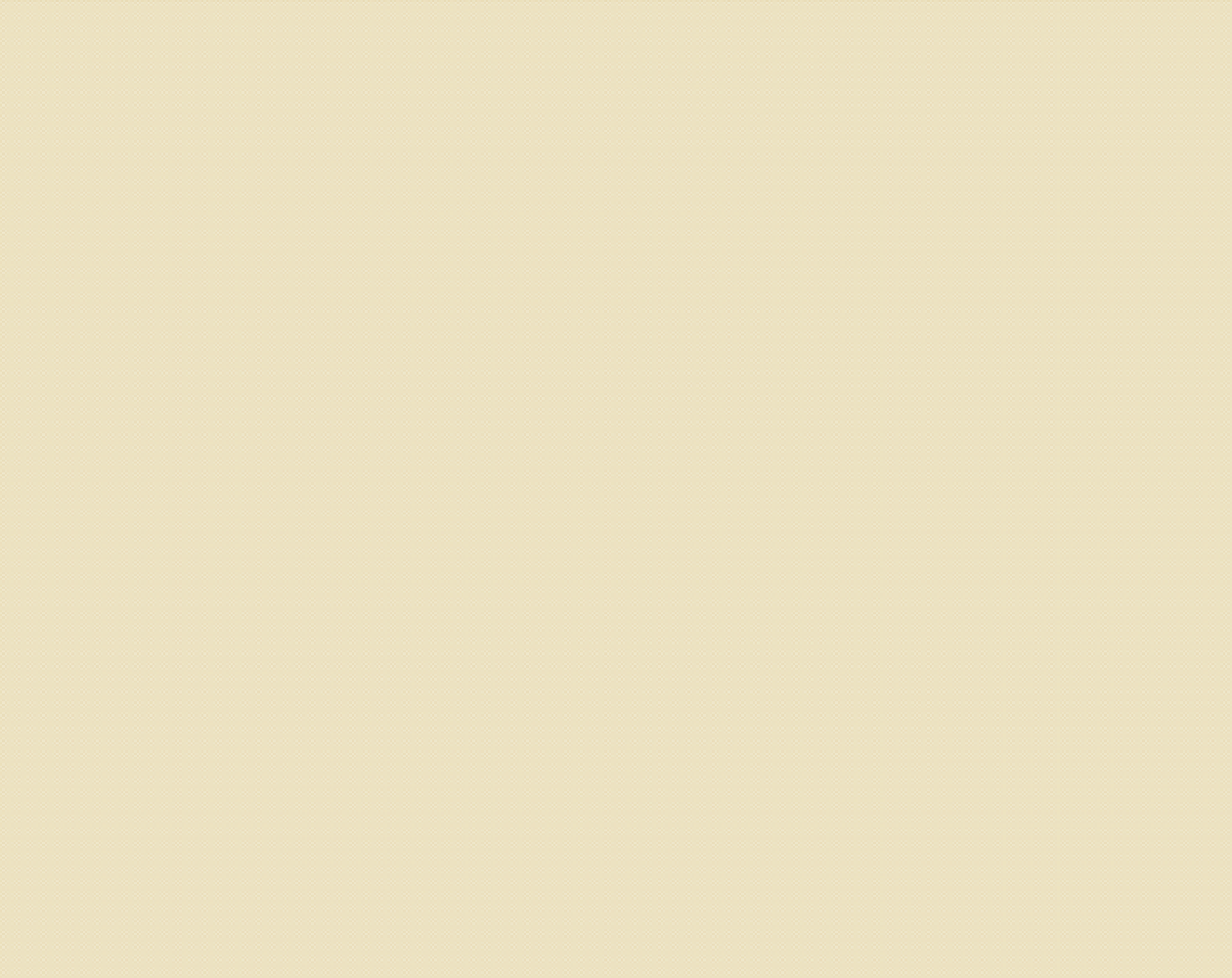 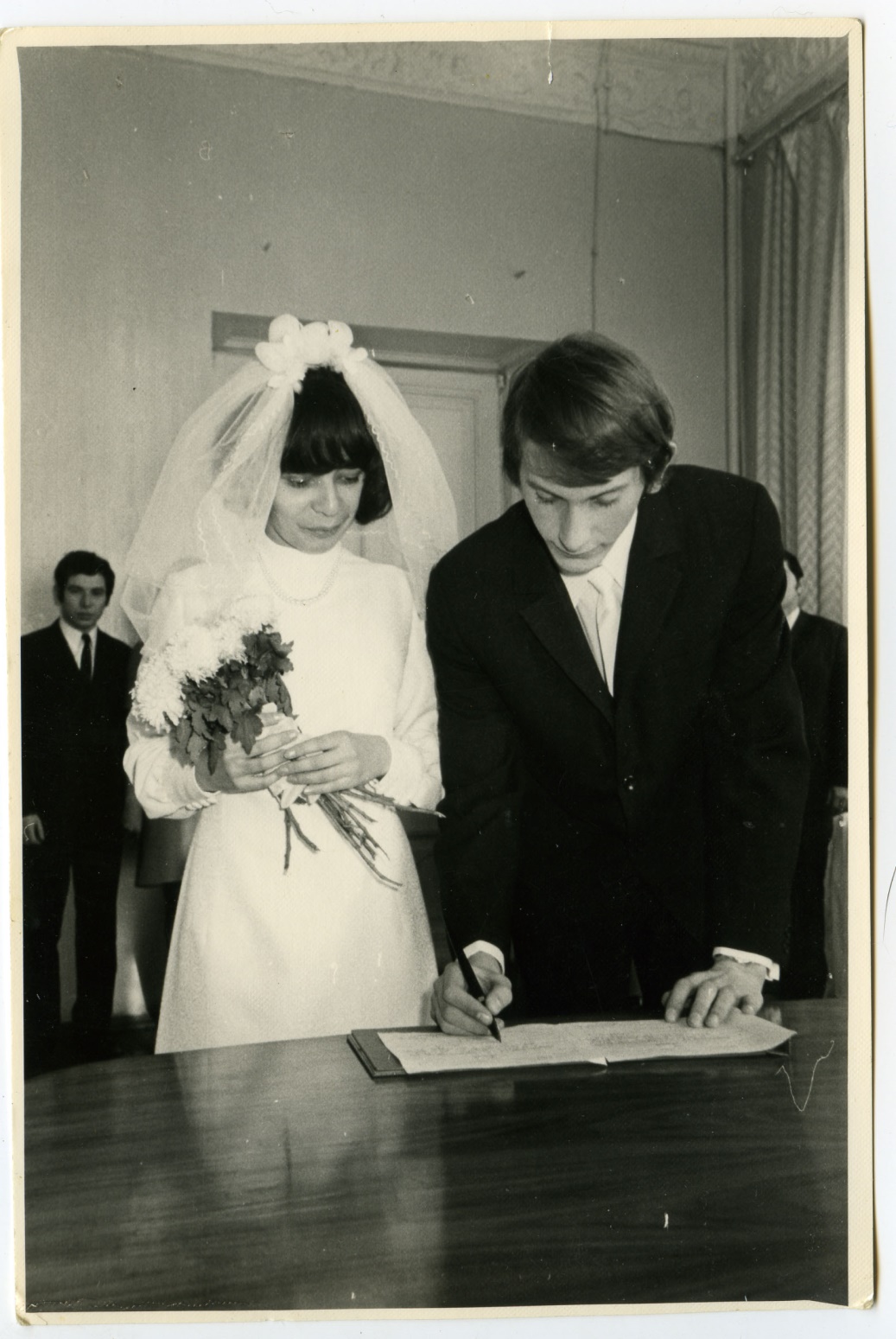 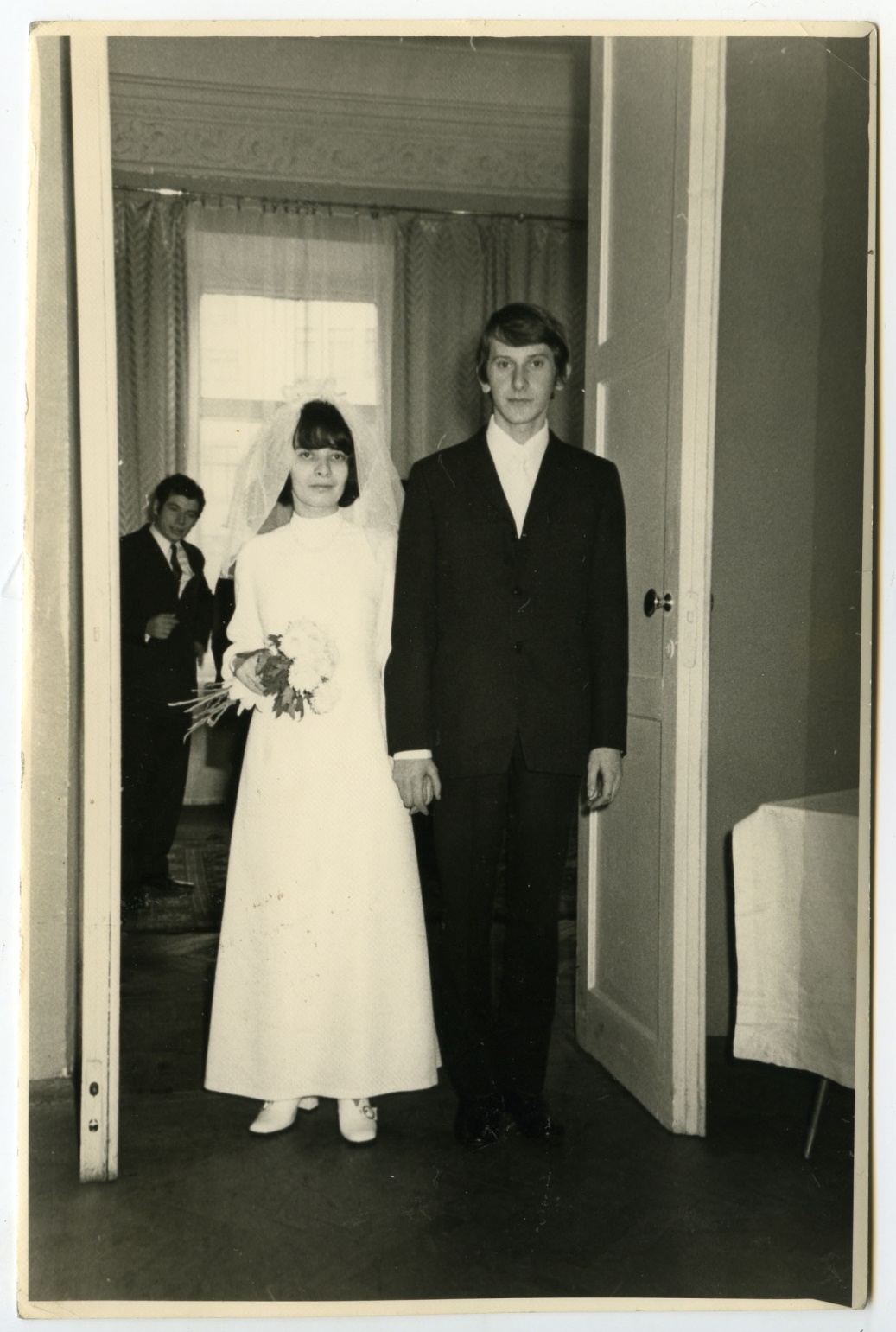 смешные
свадебные
фотки
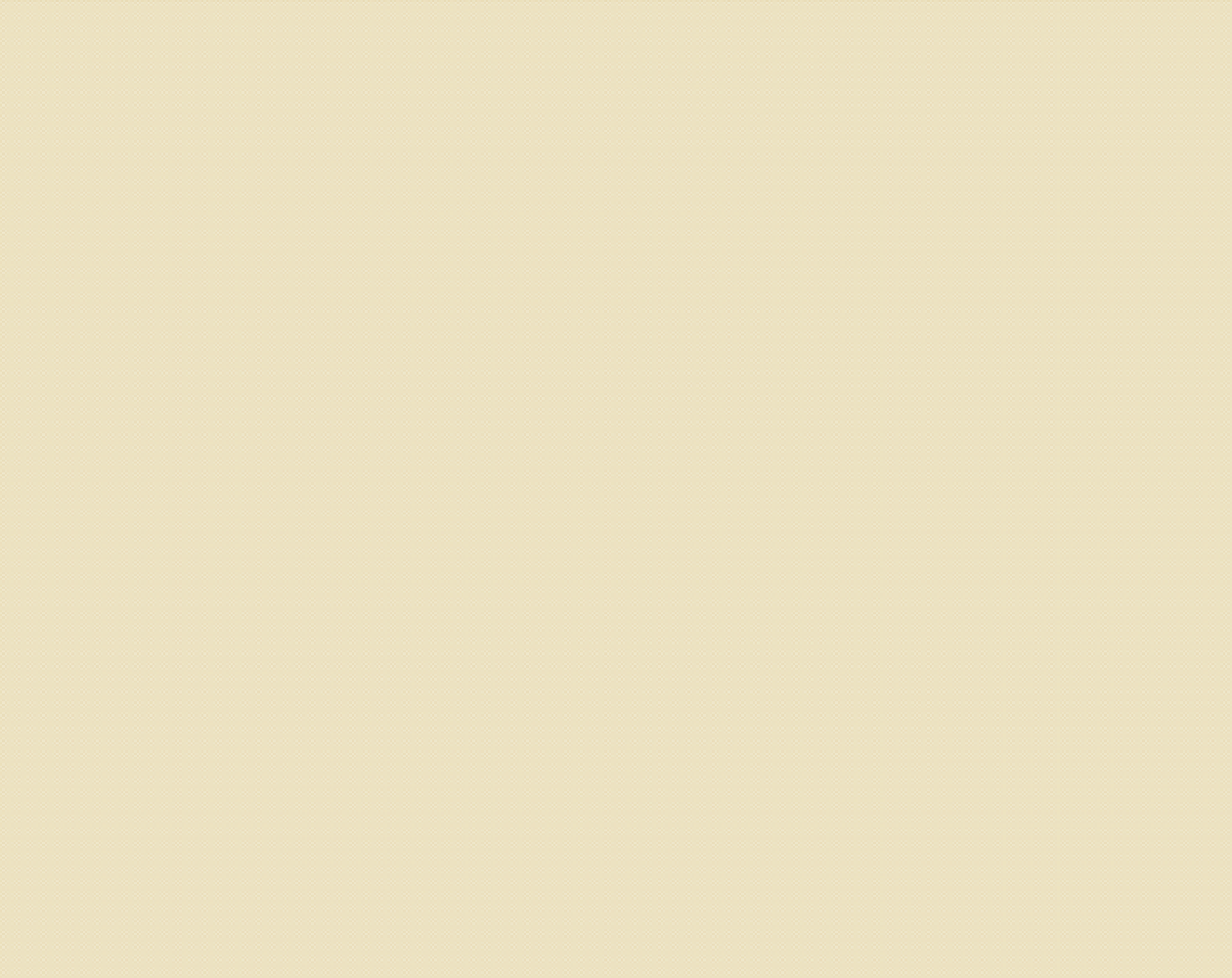 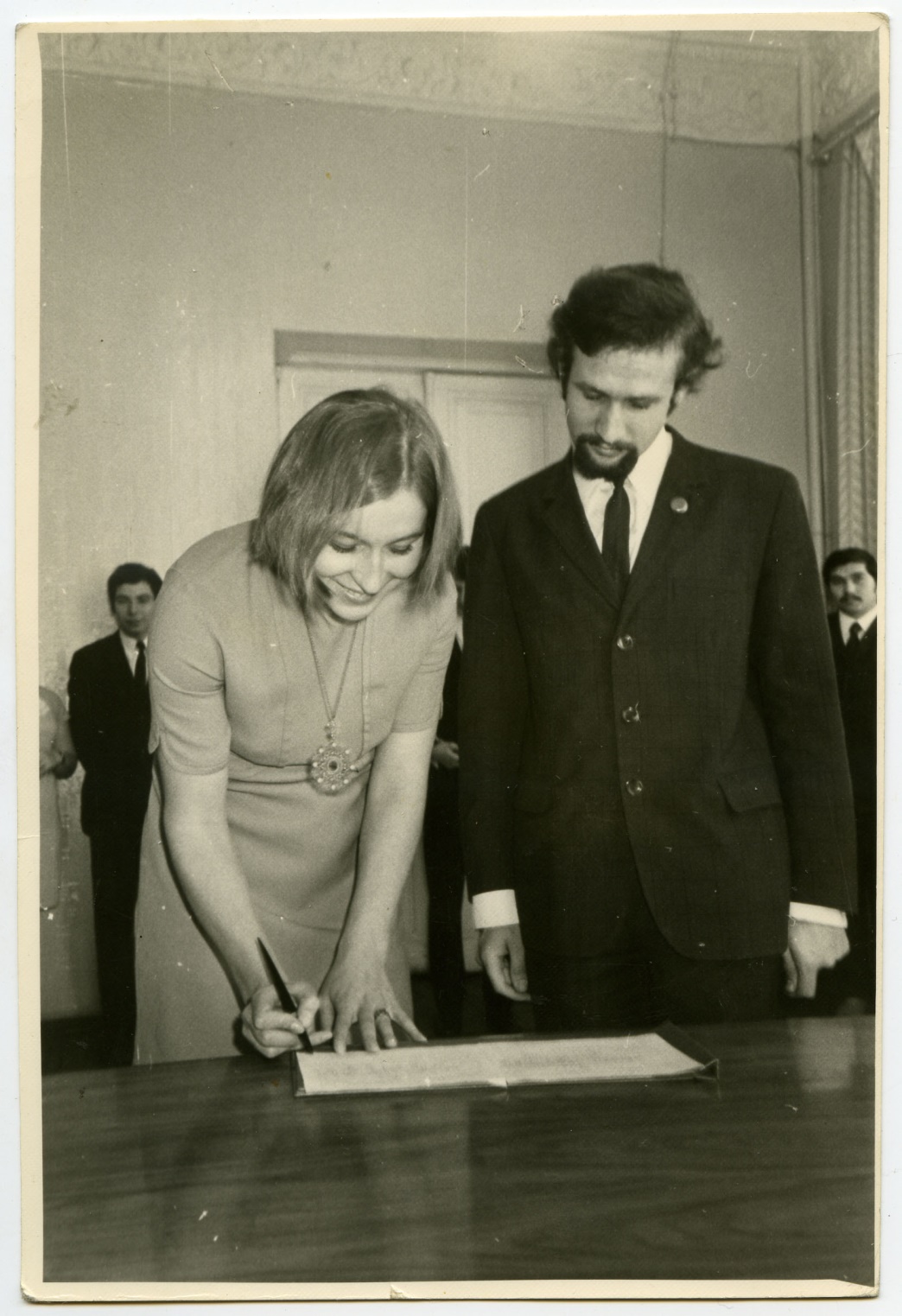 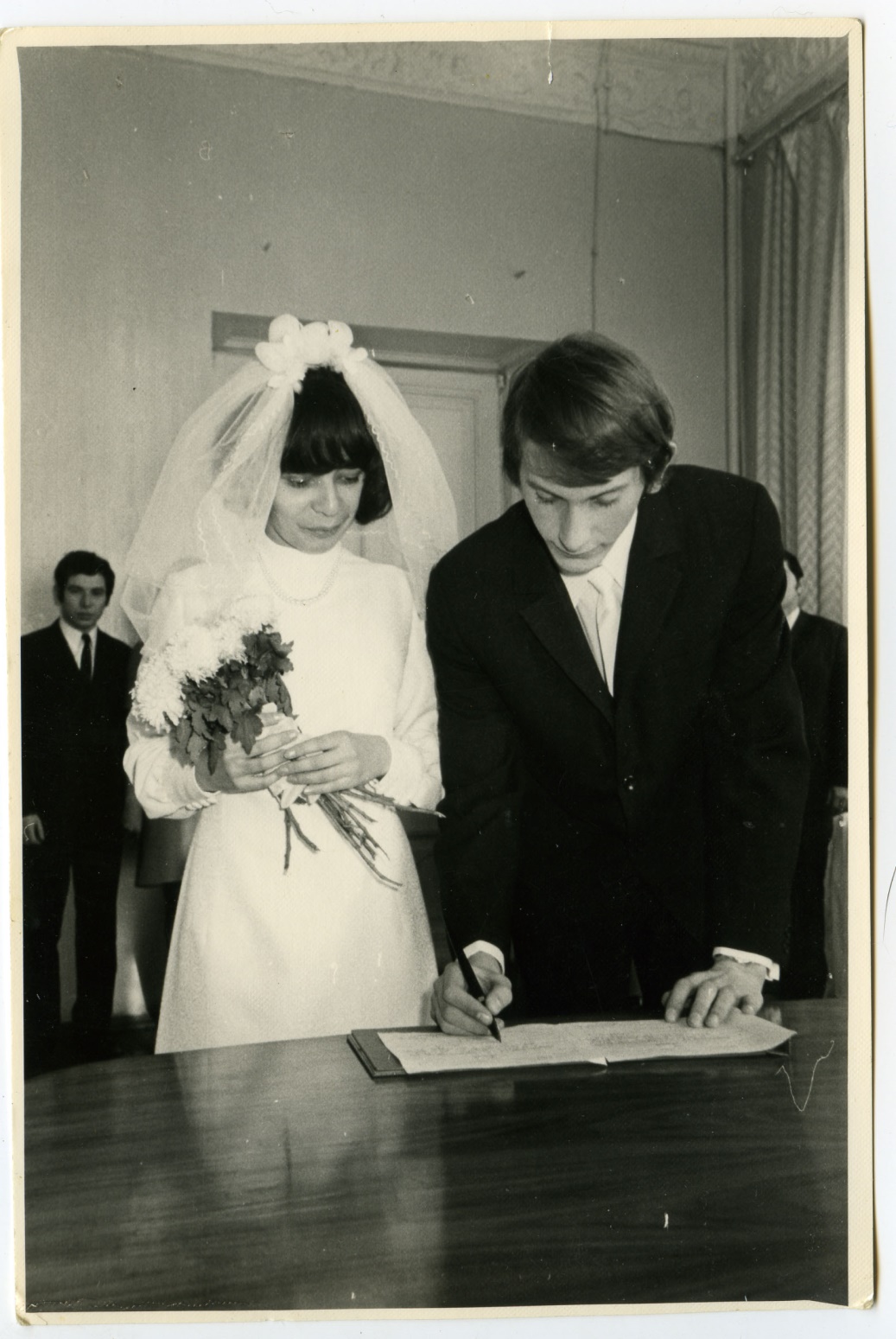 смешные
свадебные
фотки
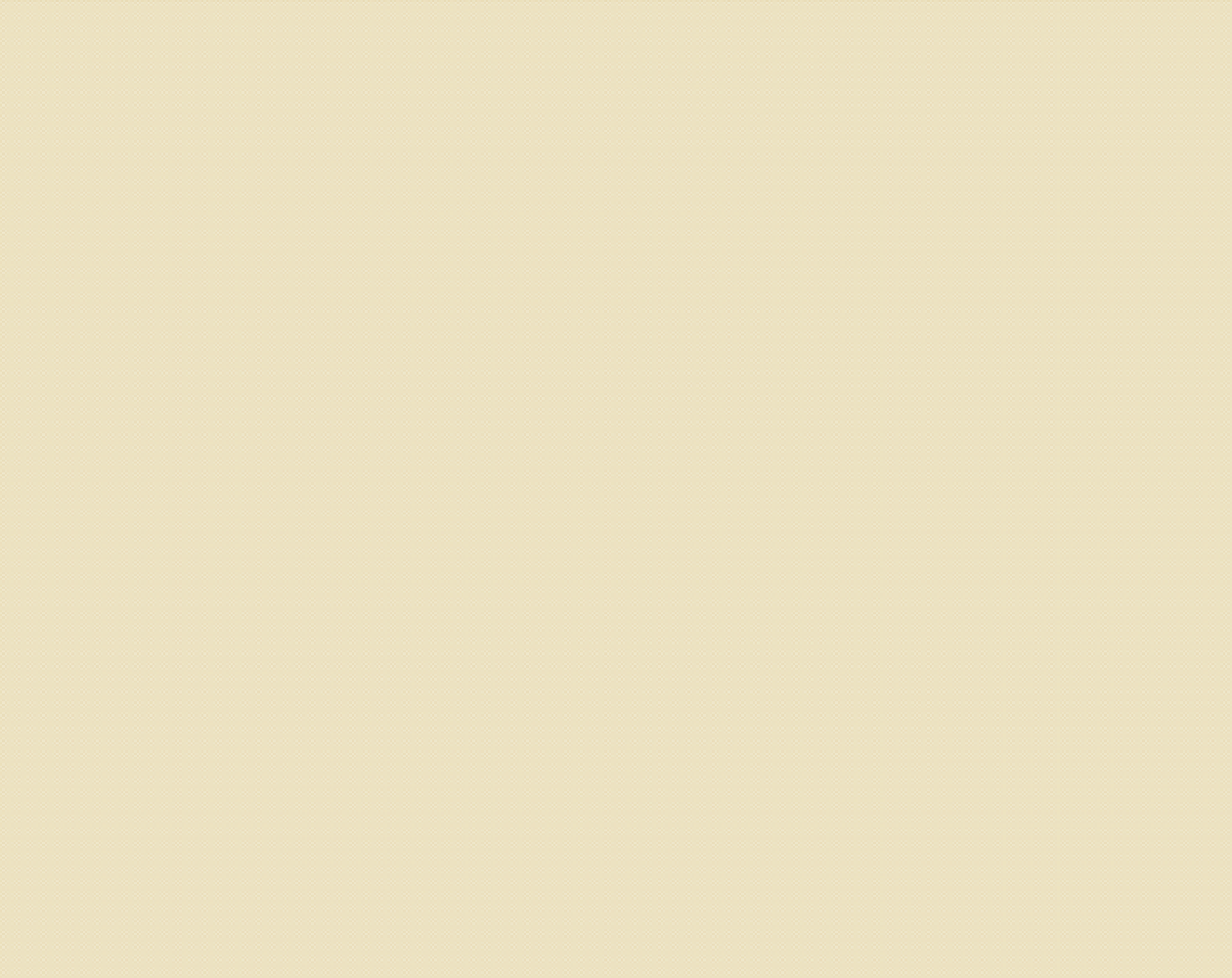 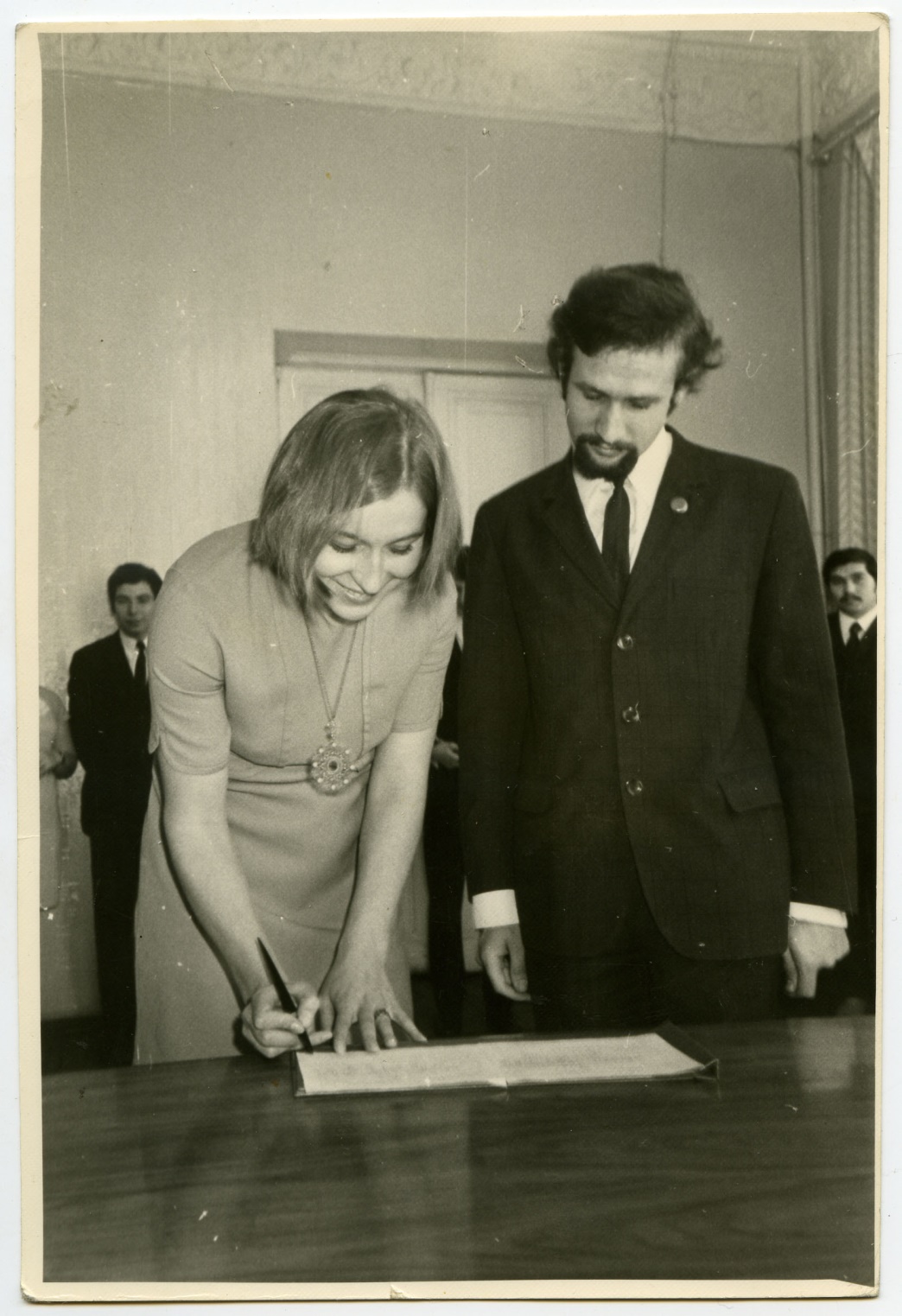 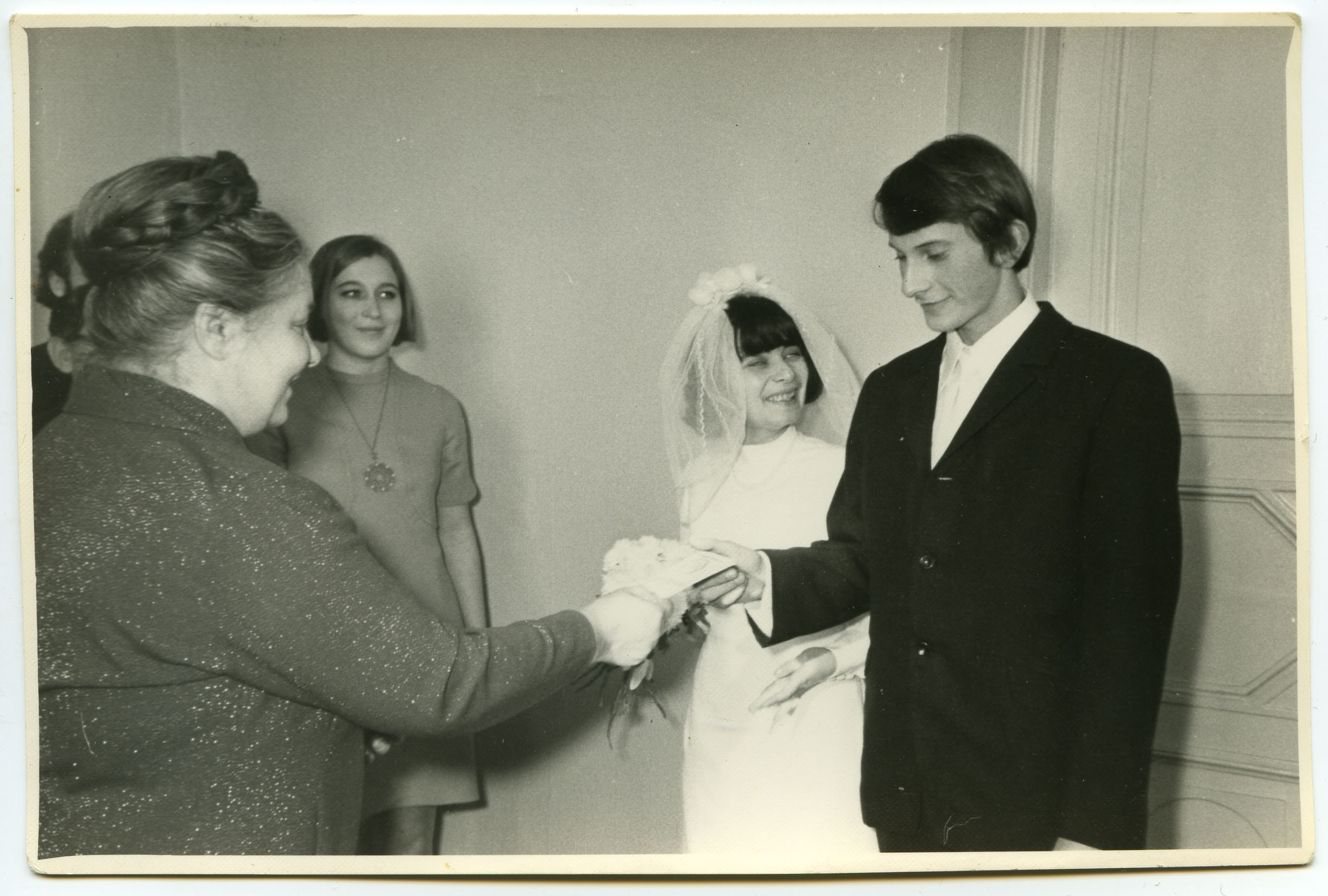 смешные
свадебные
фотки
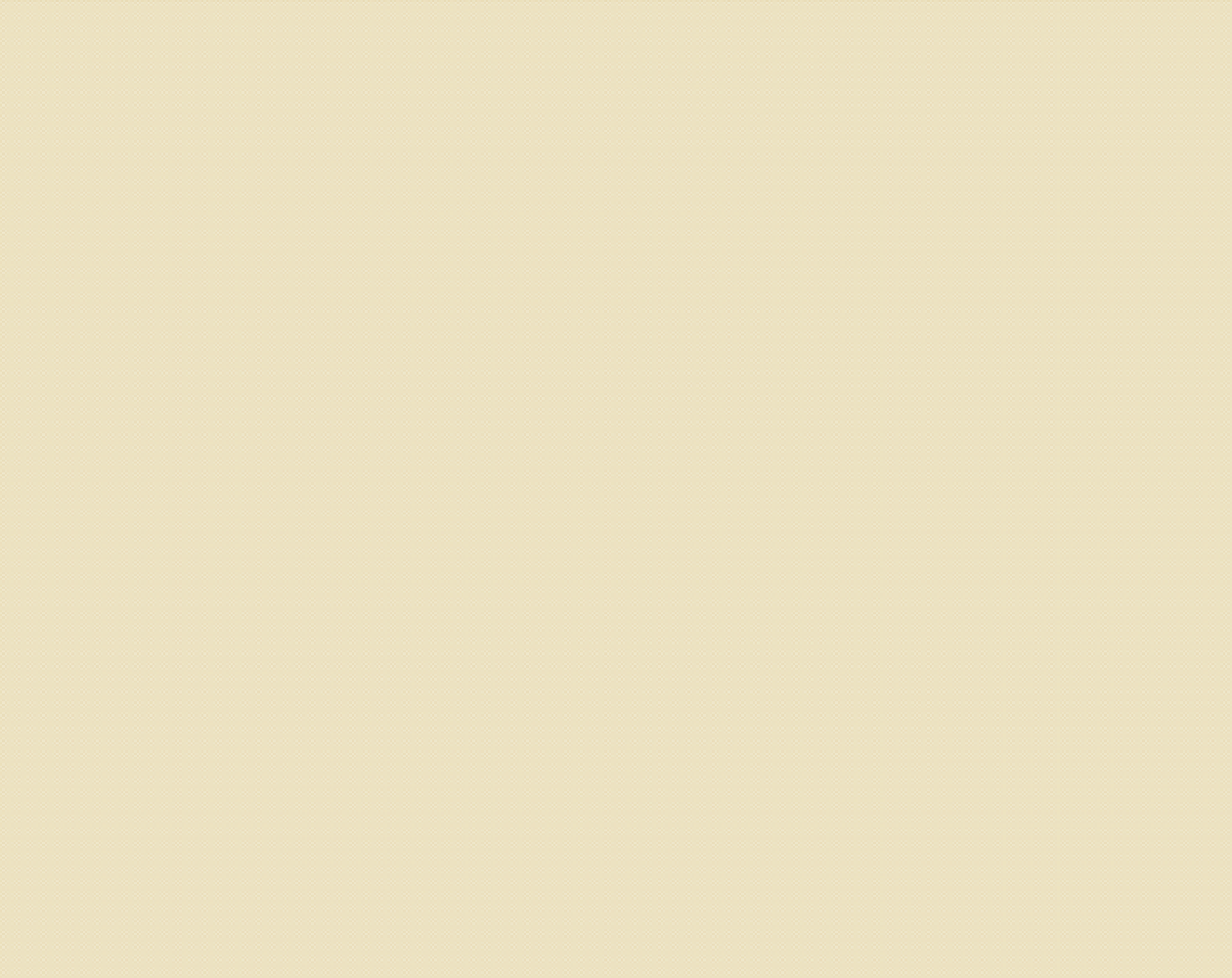 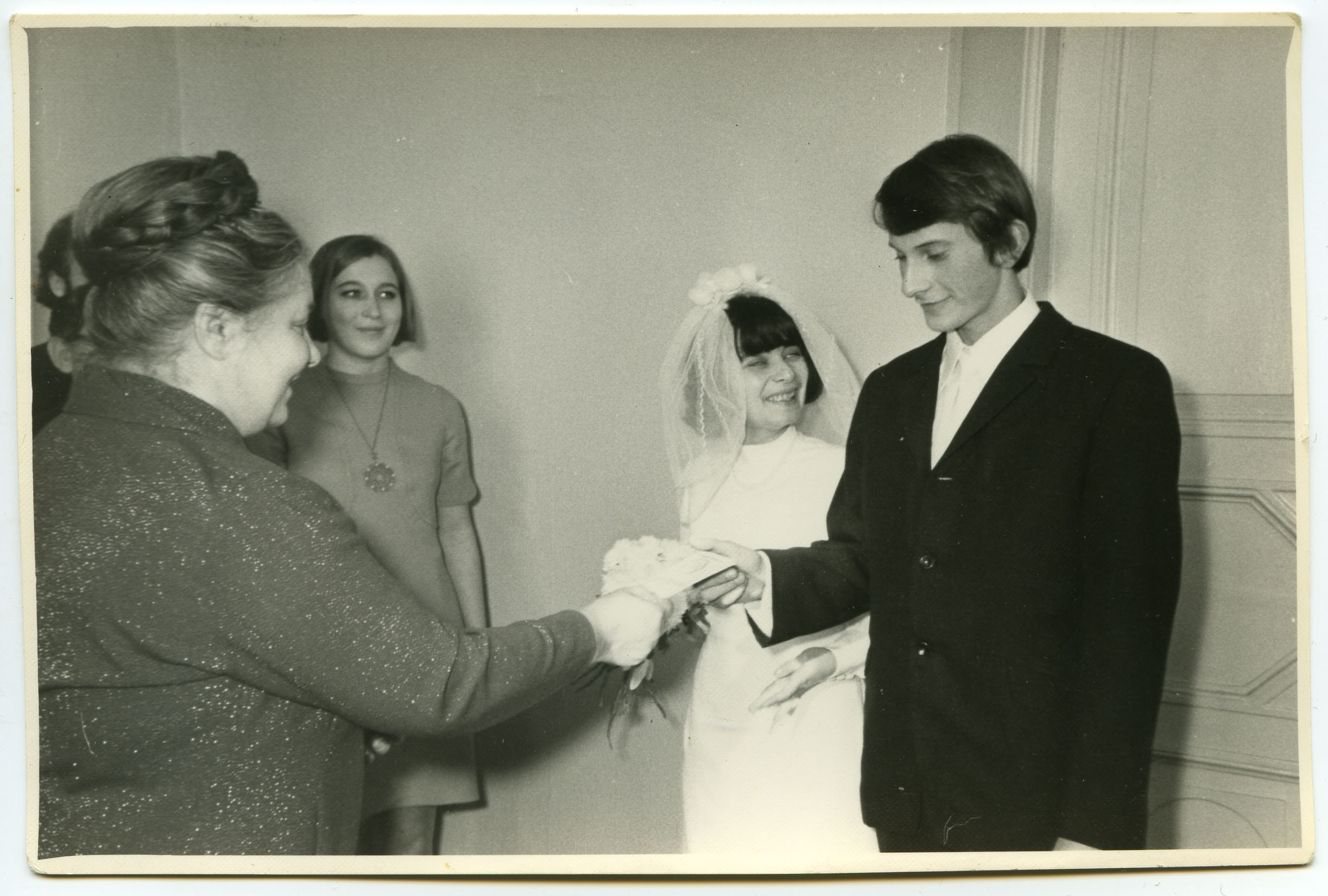 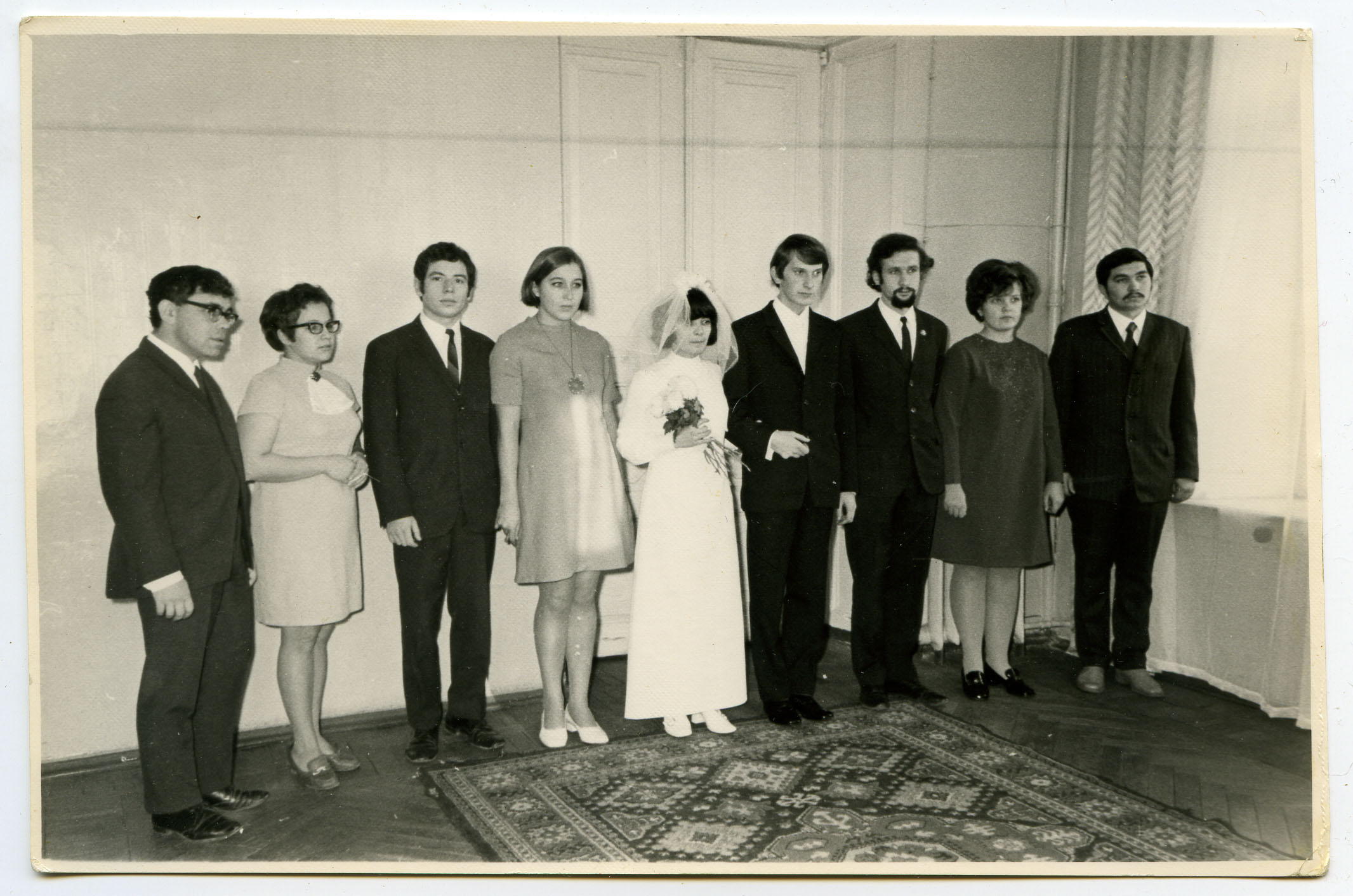 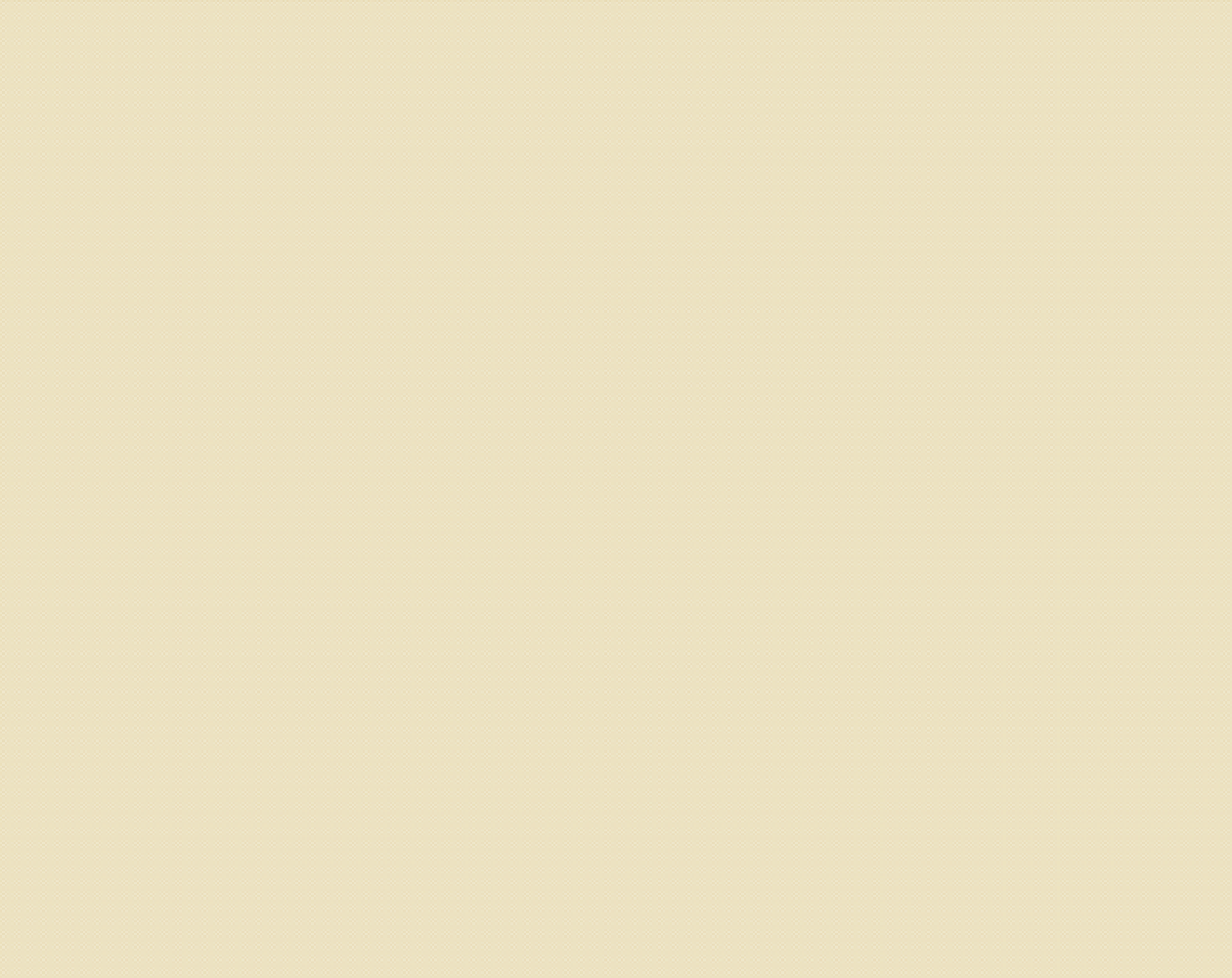 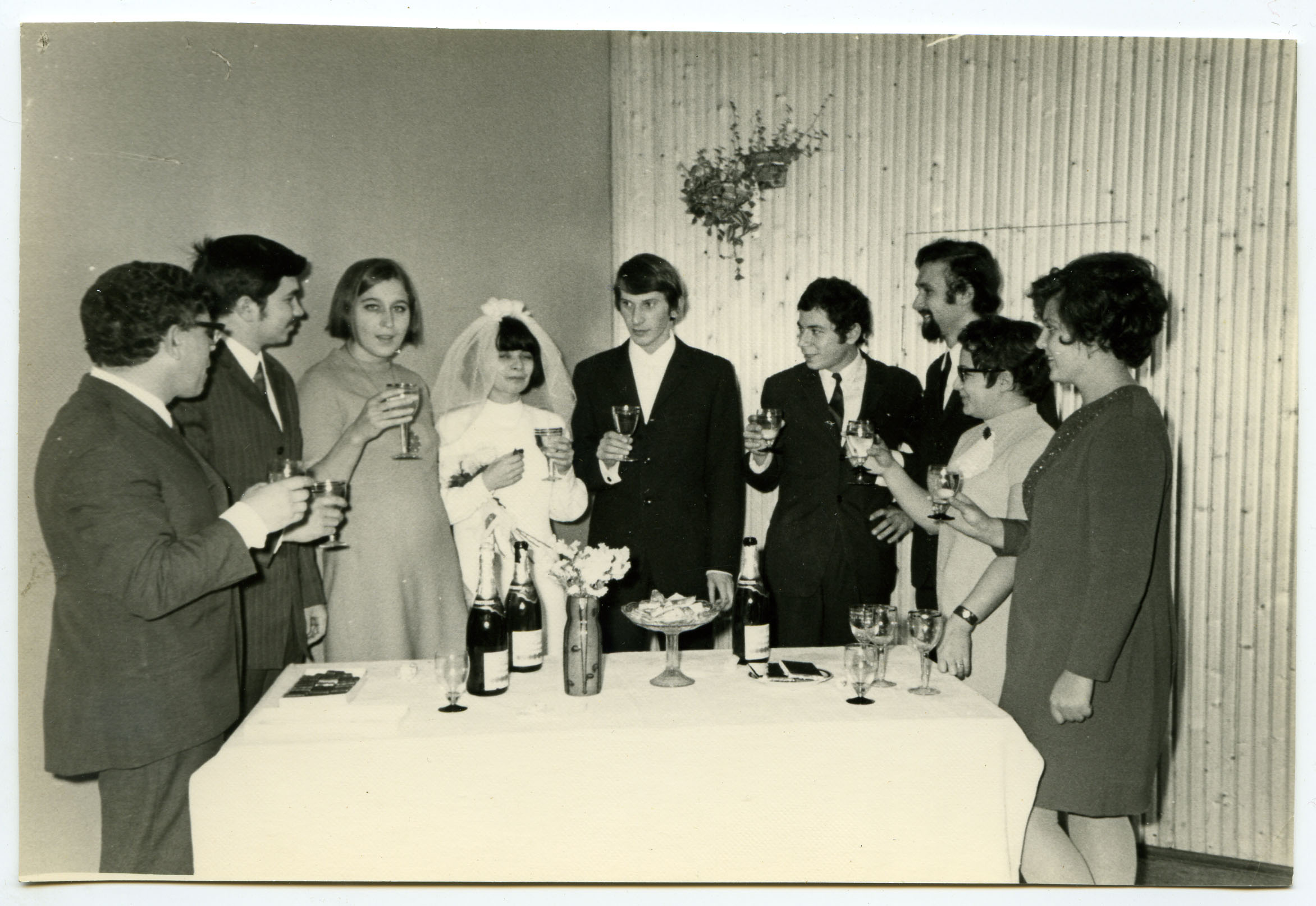 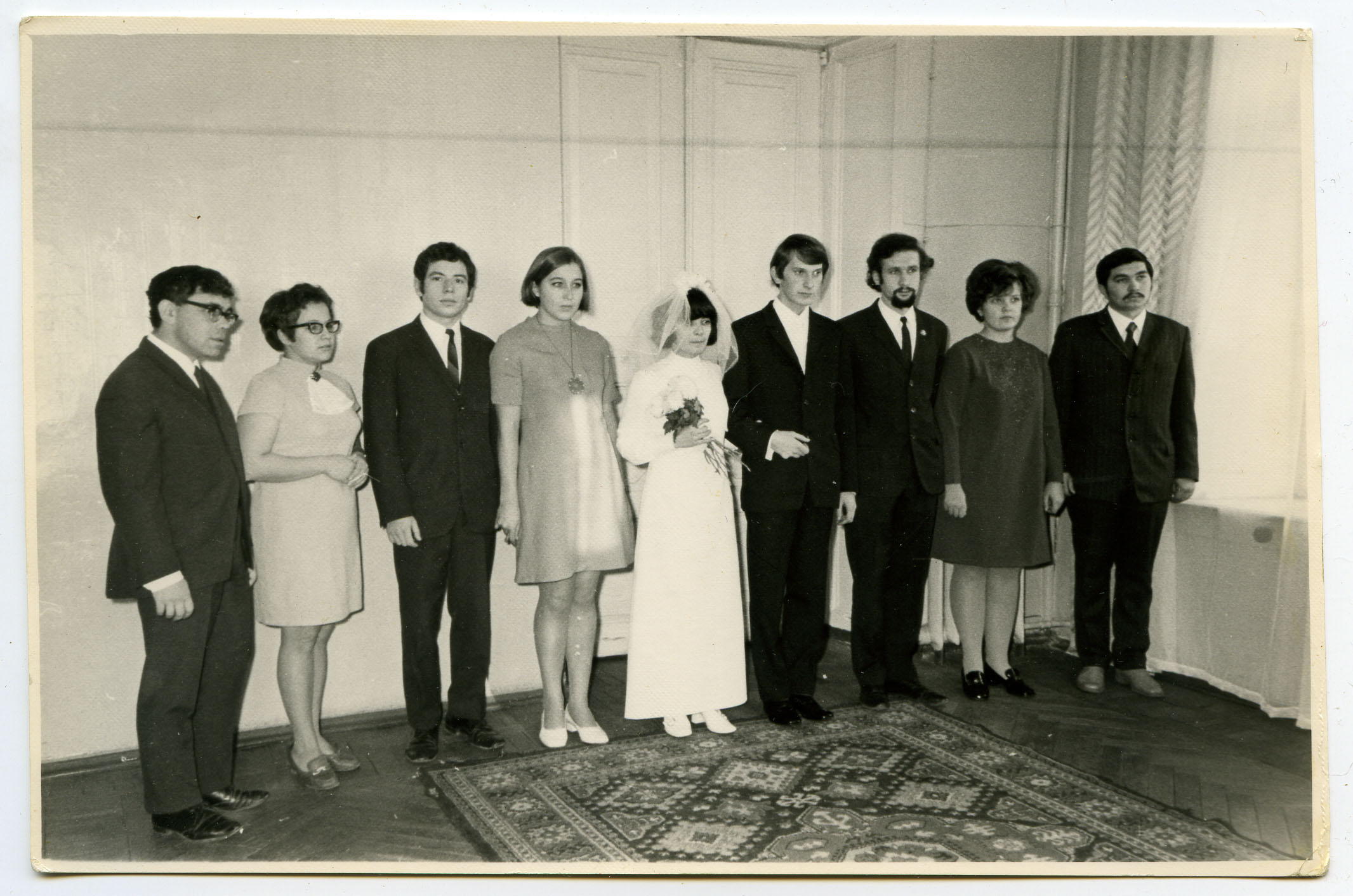 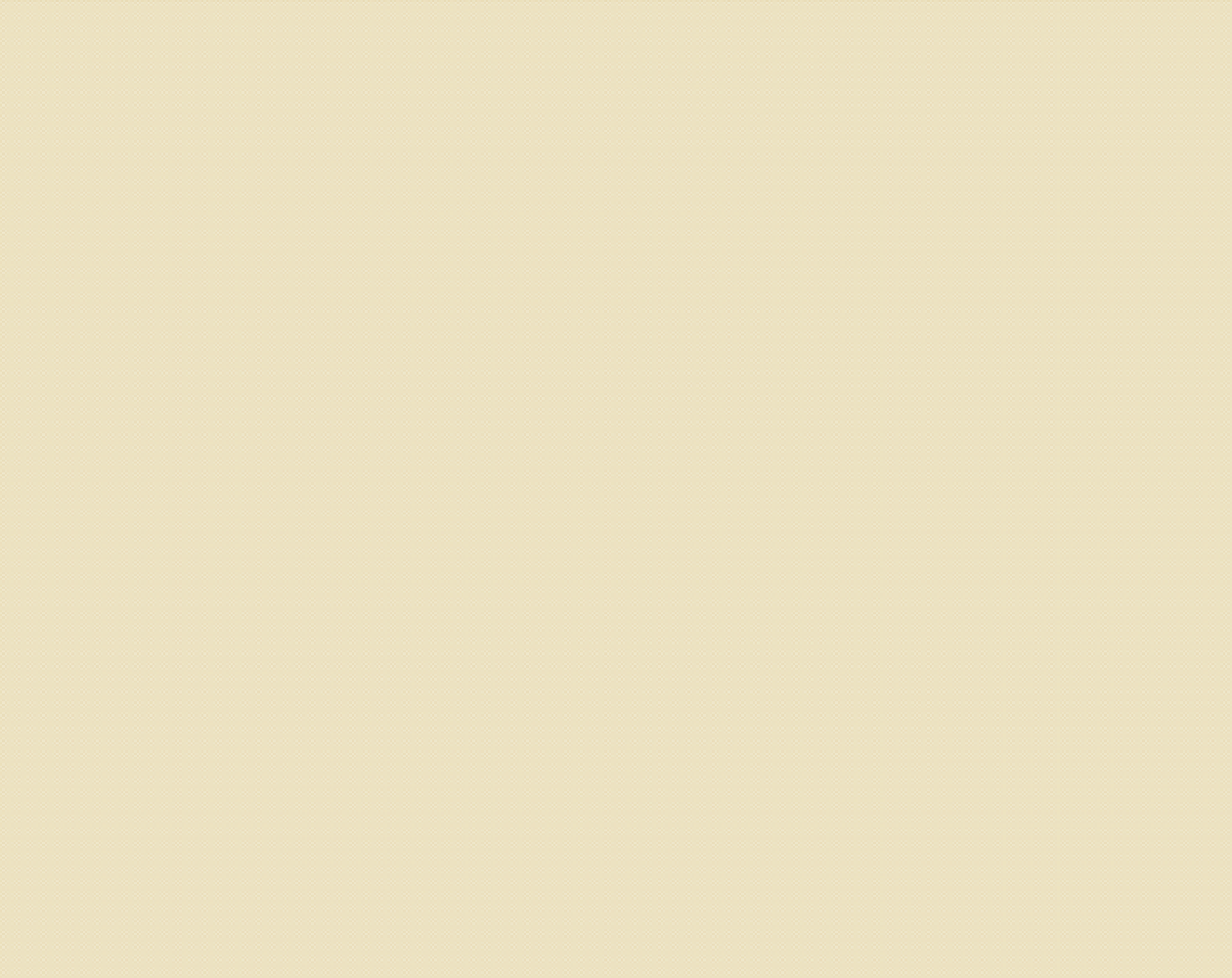 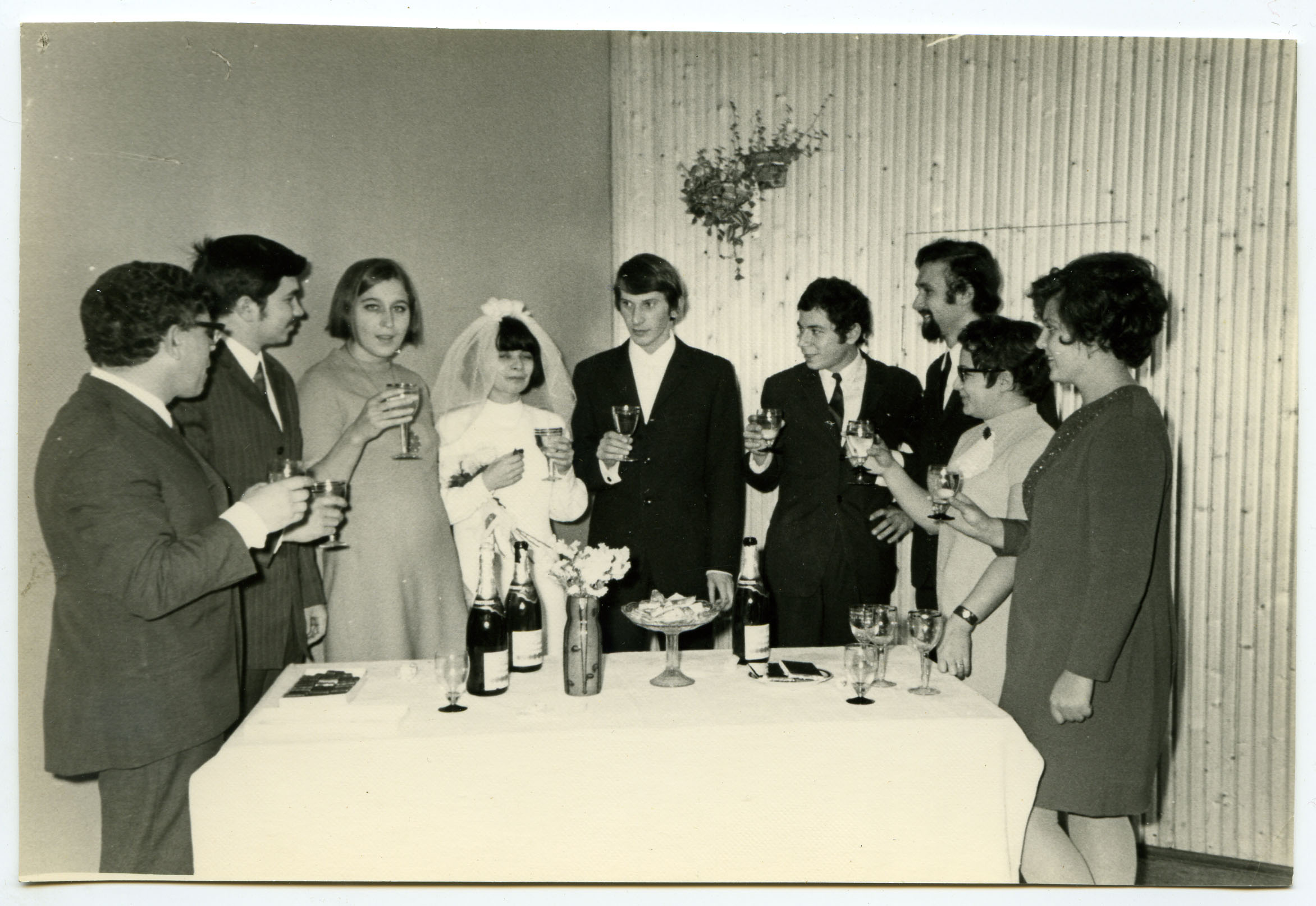 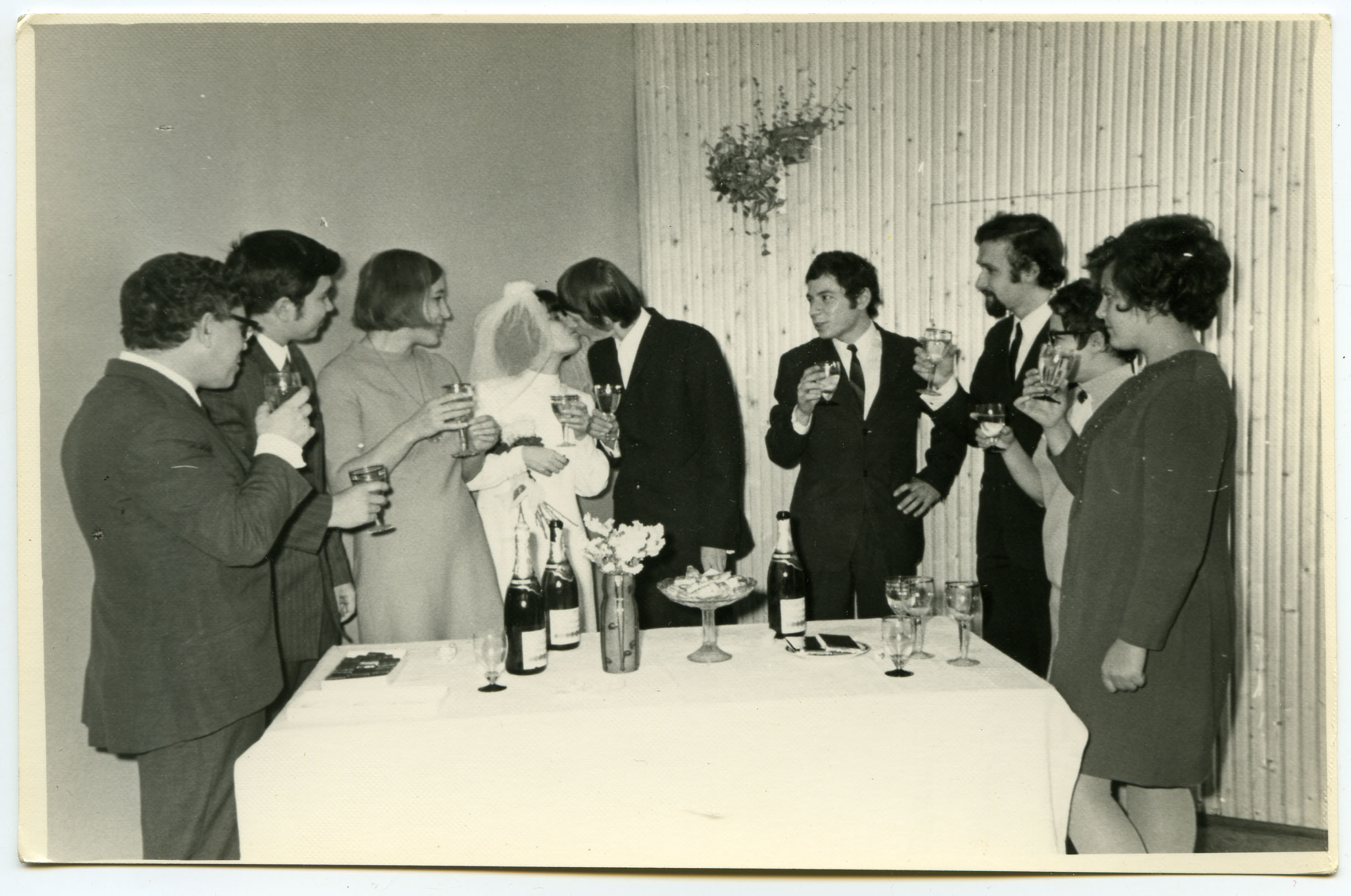 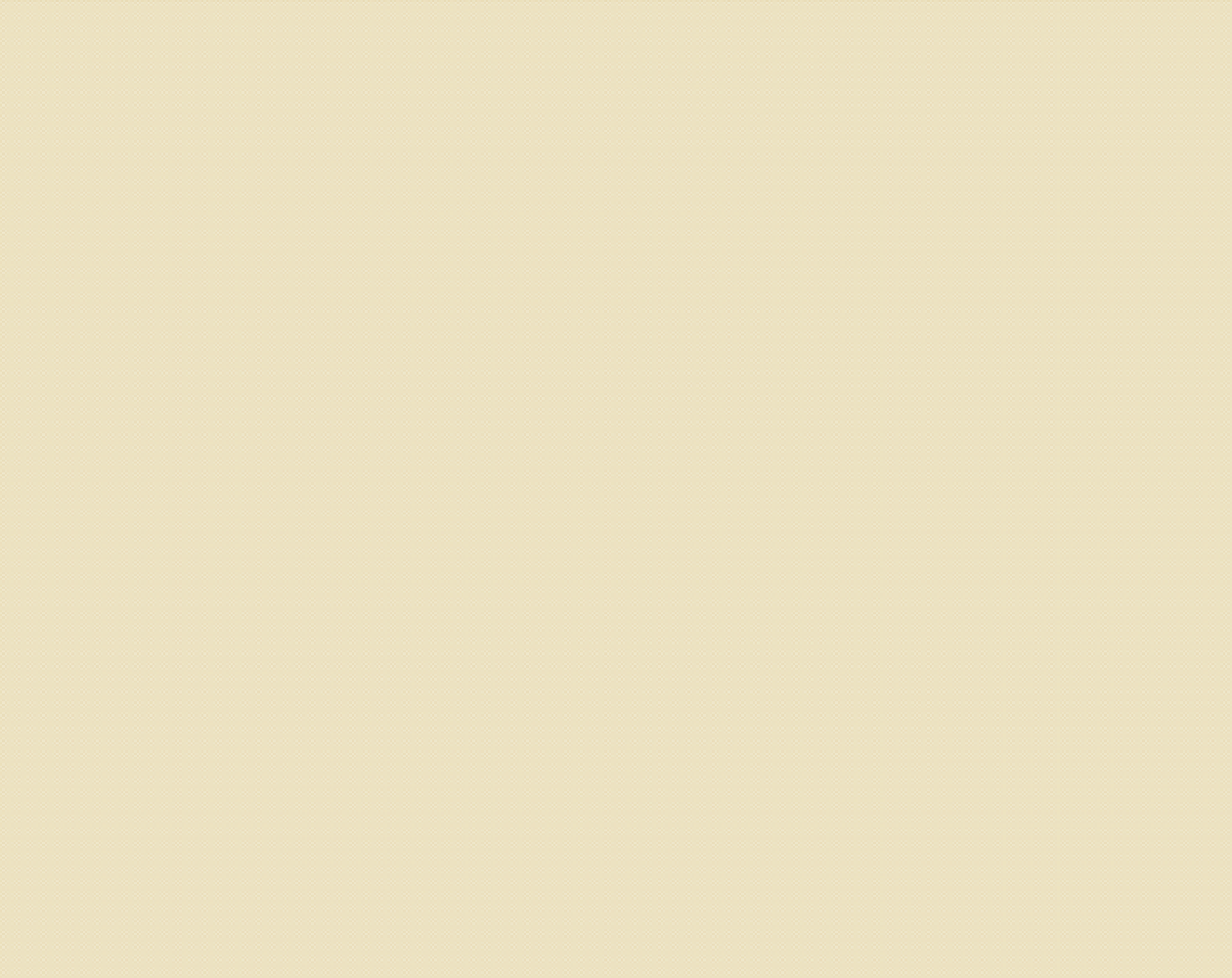 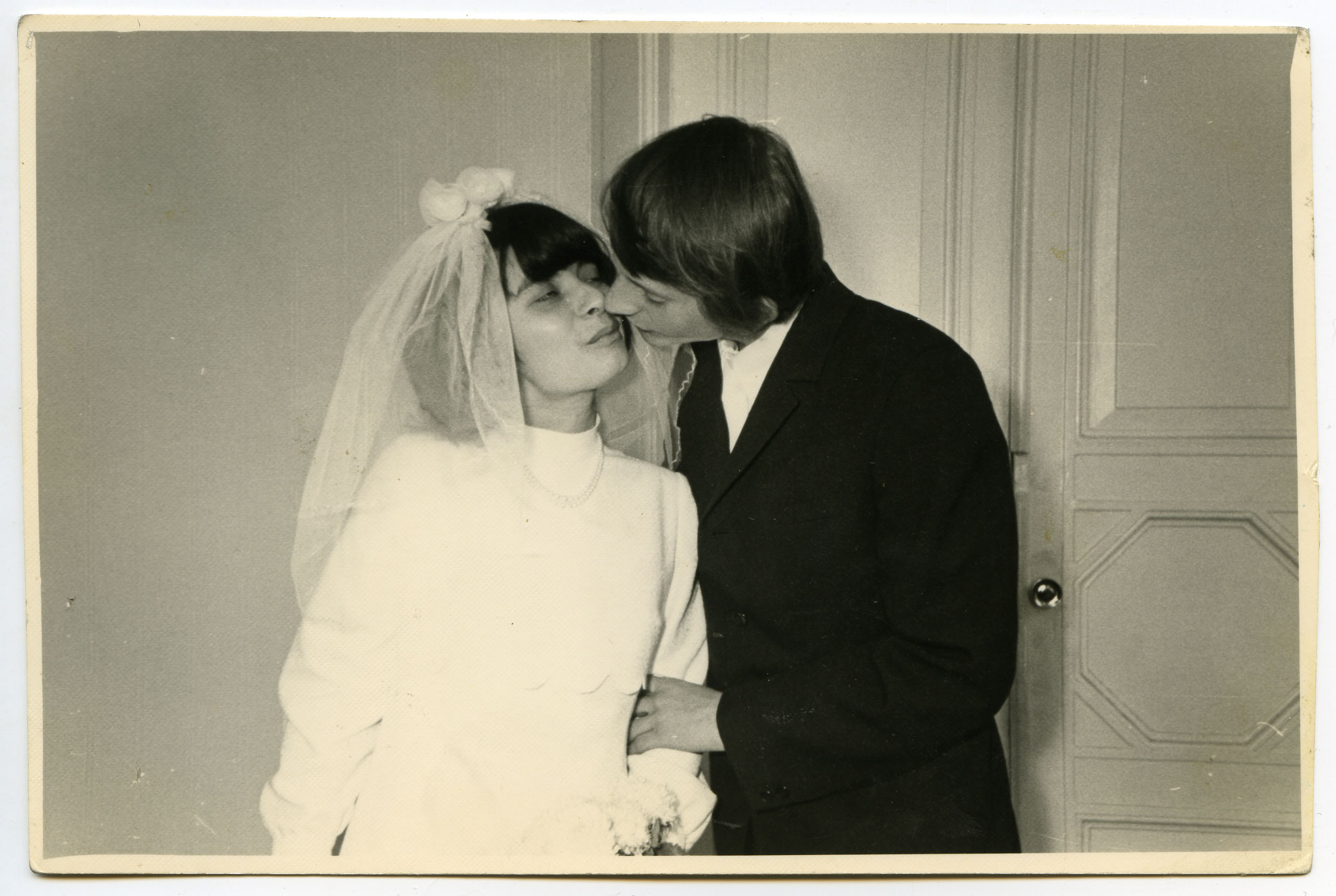 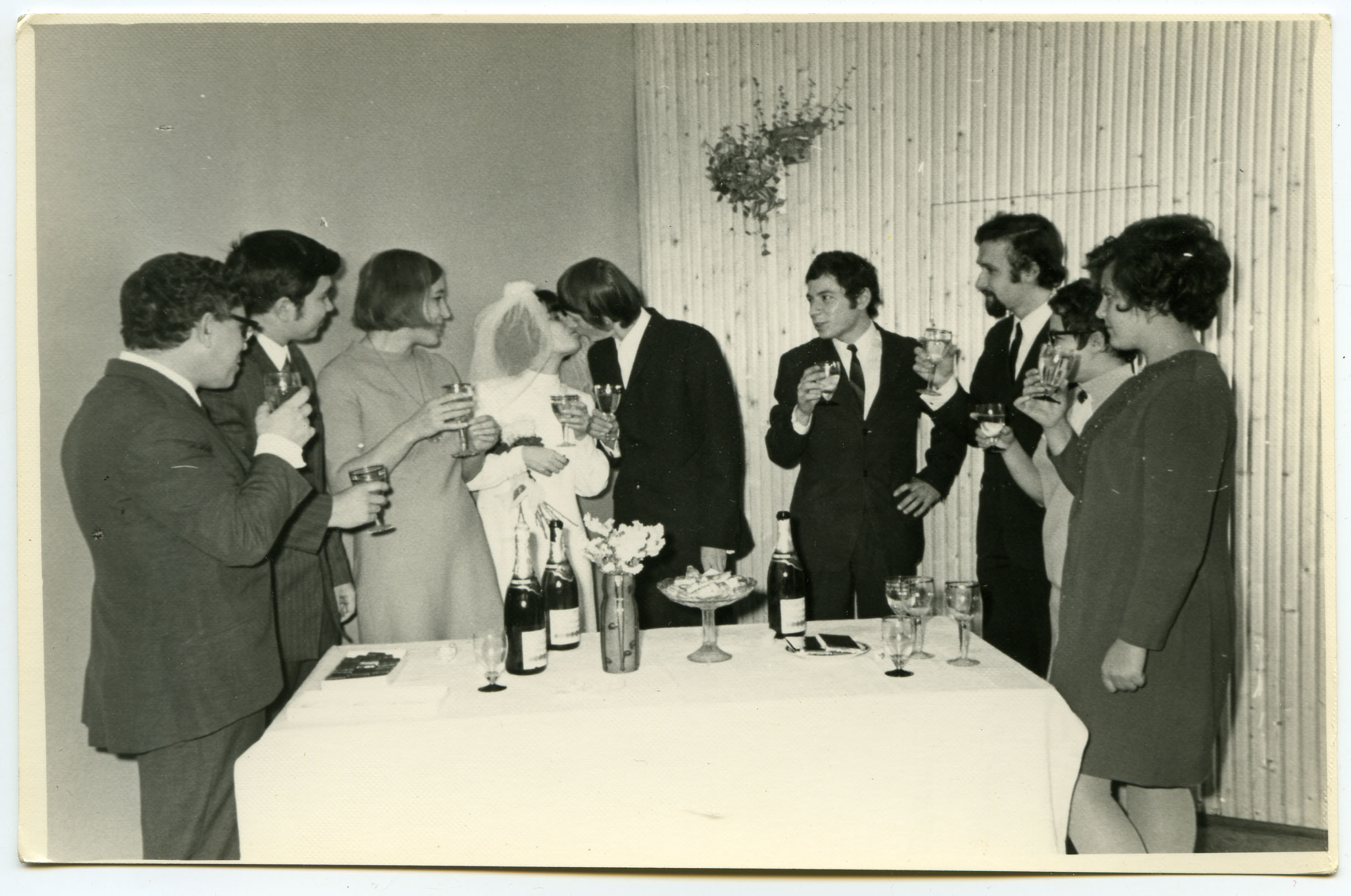 Ну, очень
смешные
свадебные
фотки
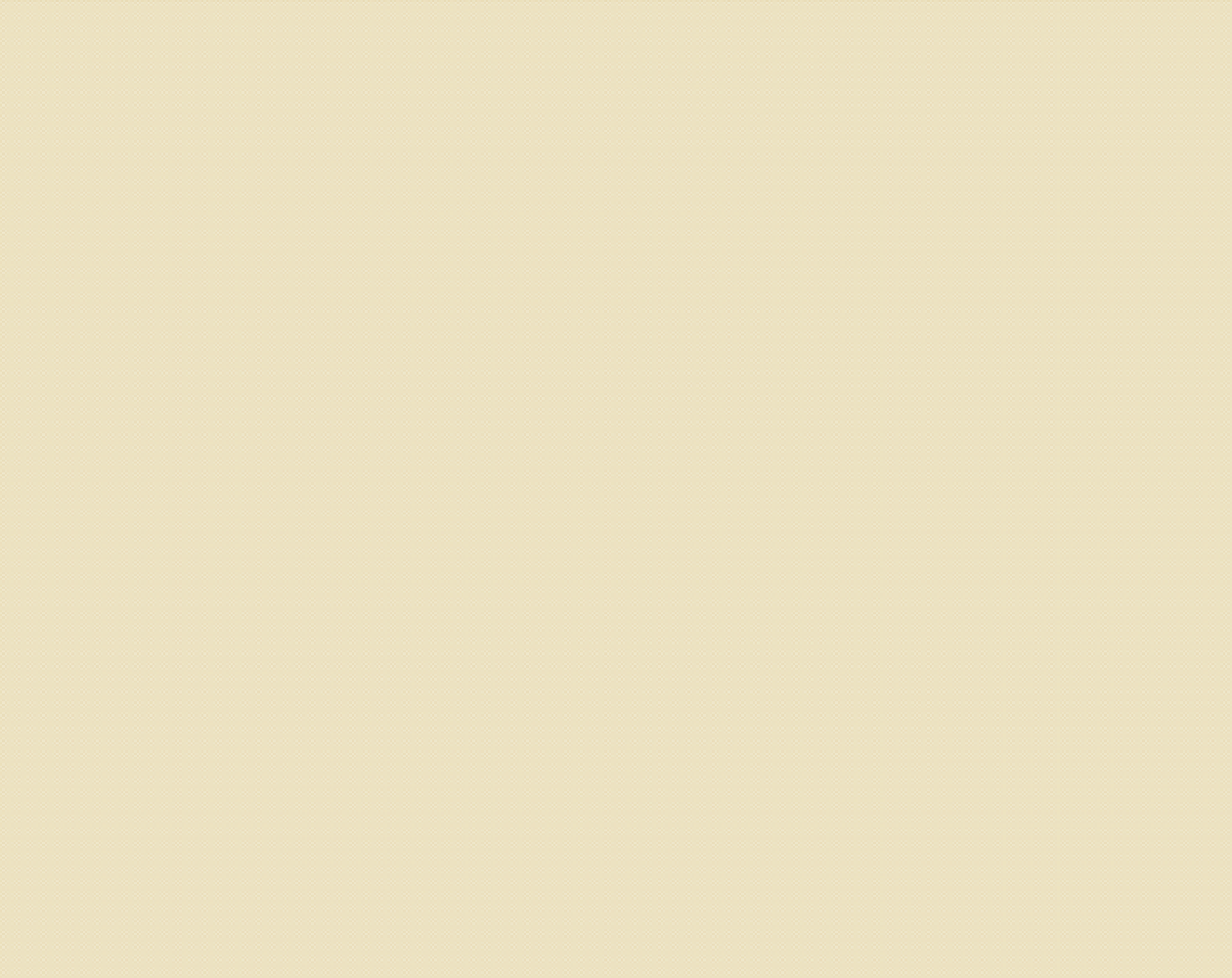 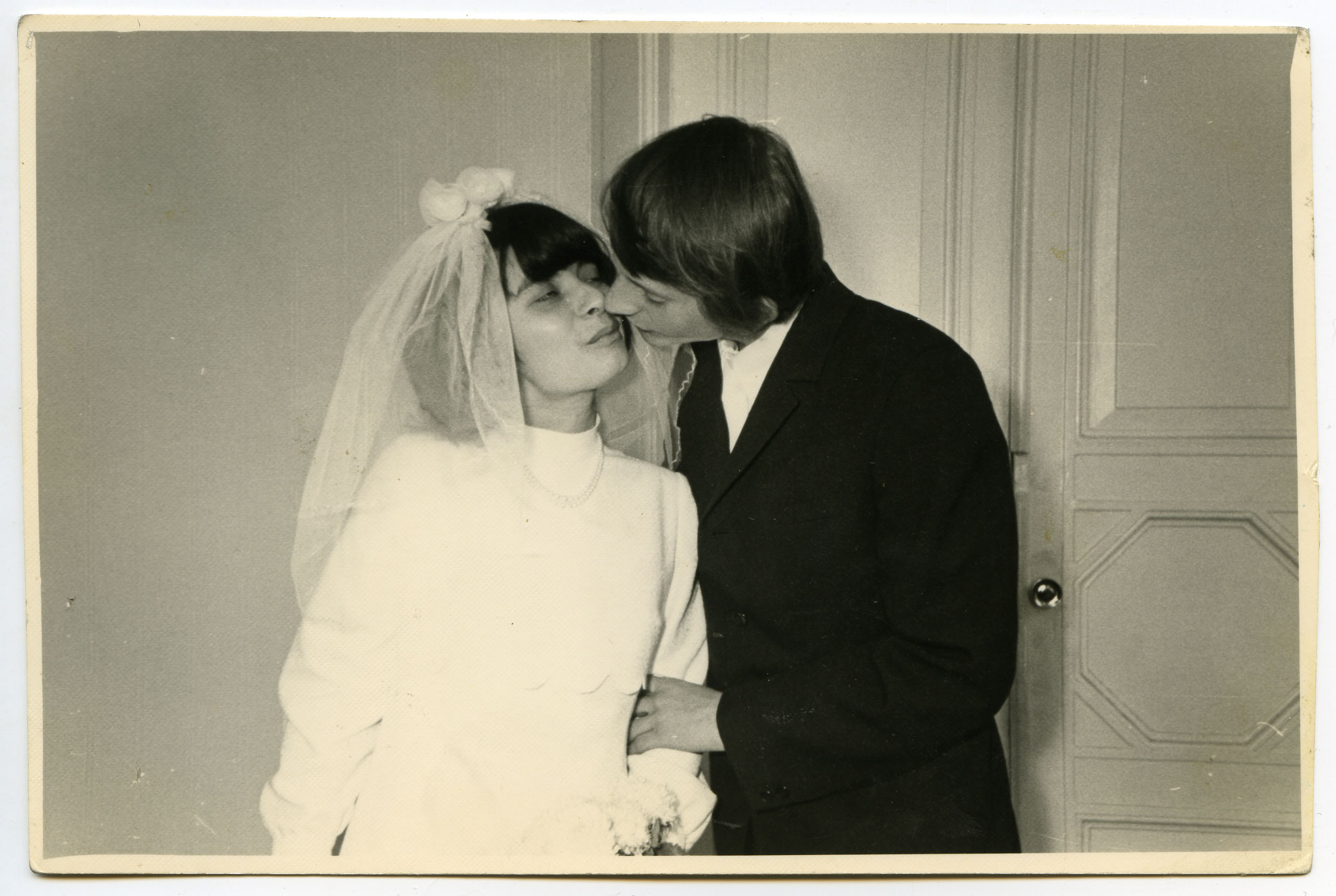 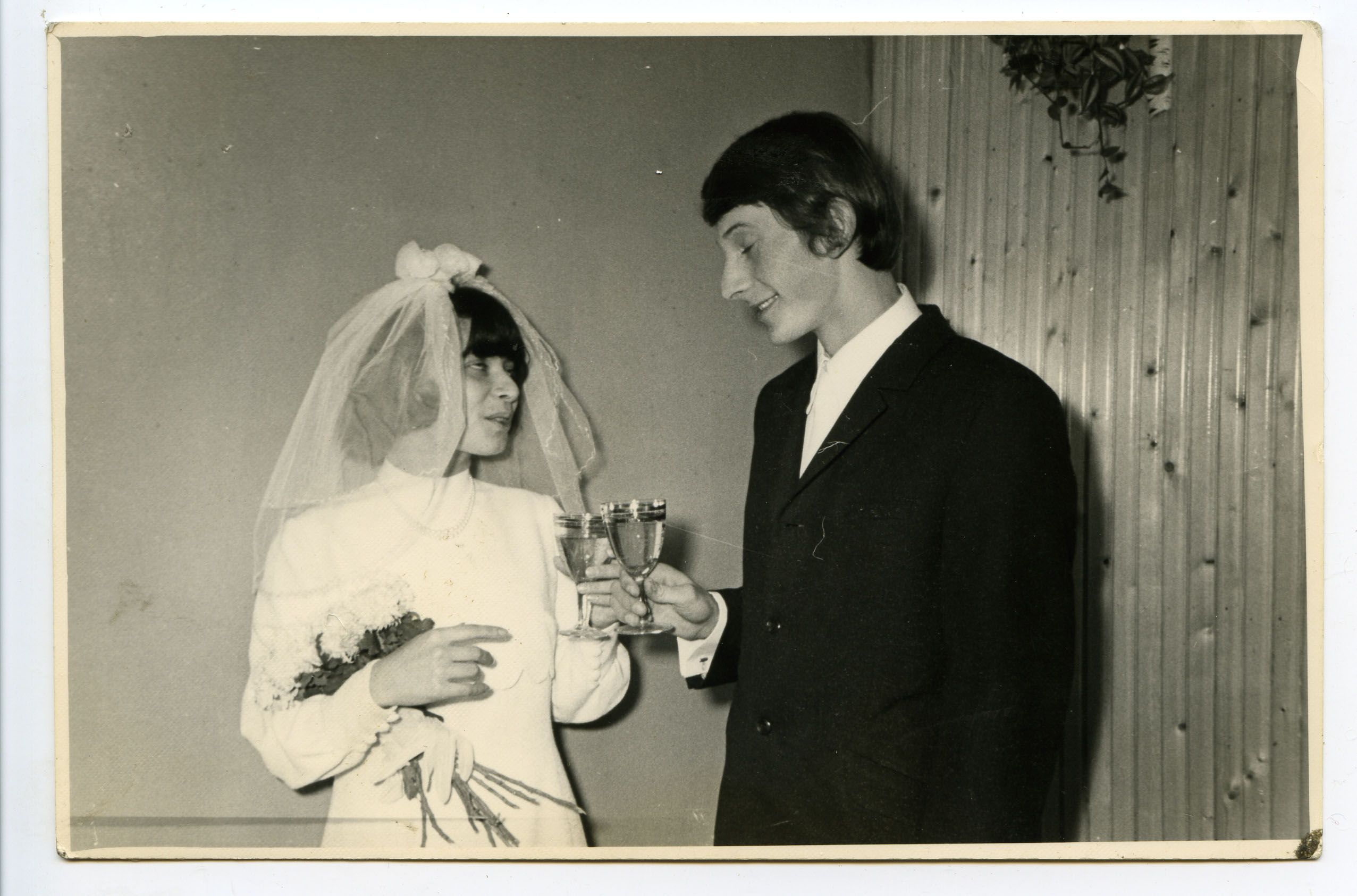 Ну, очень
смешные
свадебные
фотки
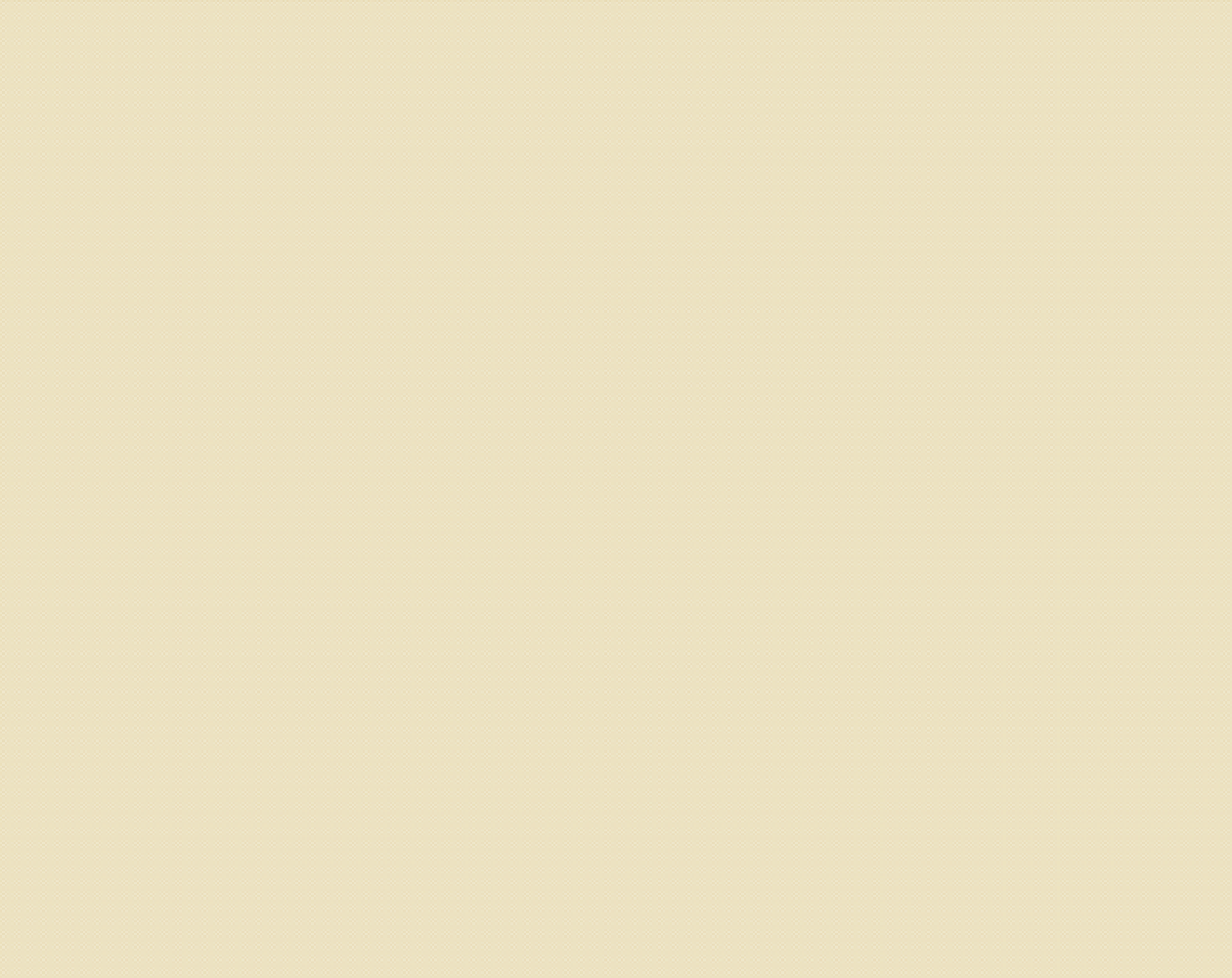 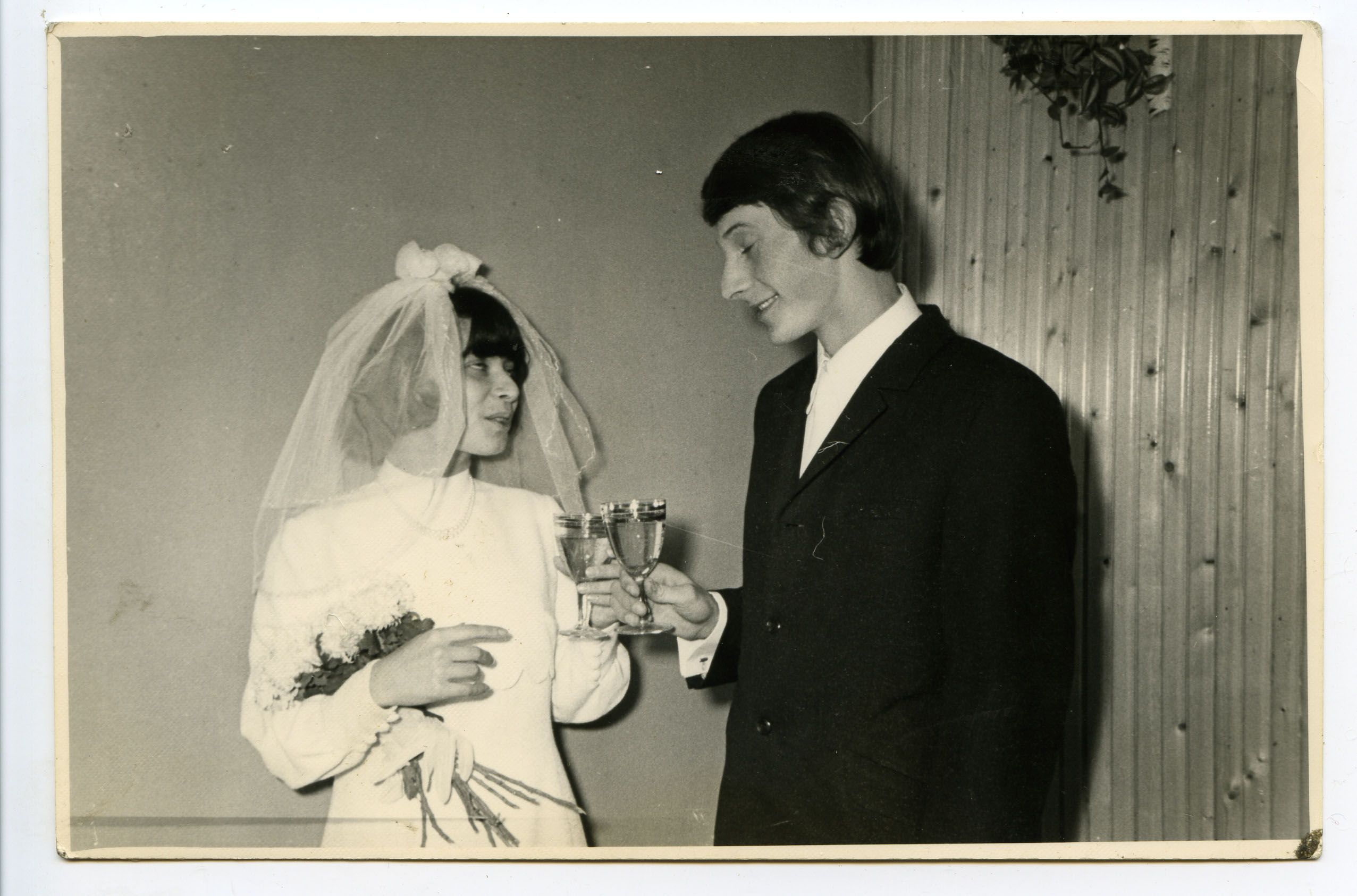 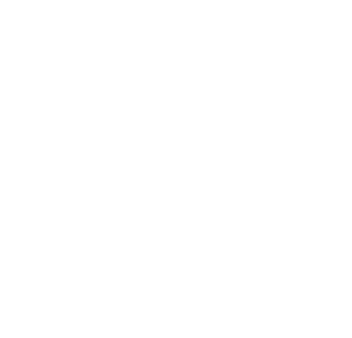 свадьба
состоялась
на 256-ой день
знакомства
сегодня
14872-ой день
знакомства
= 356928 часов
356927           356929
простые числа-близнецы
Ну, очень
смешные
свадебные
цифры
Ну, очень
смешные
свадебные
фотки
-1
+1
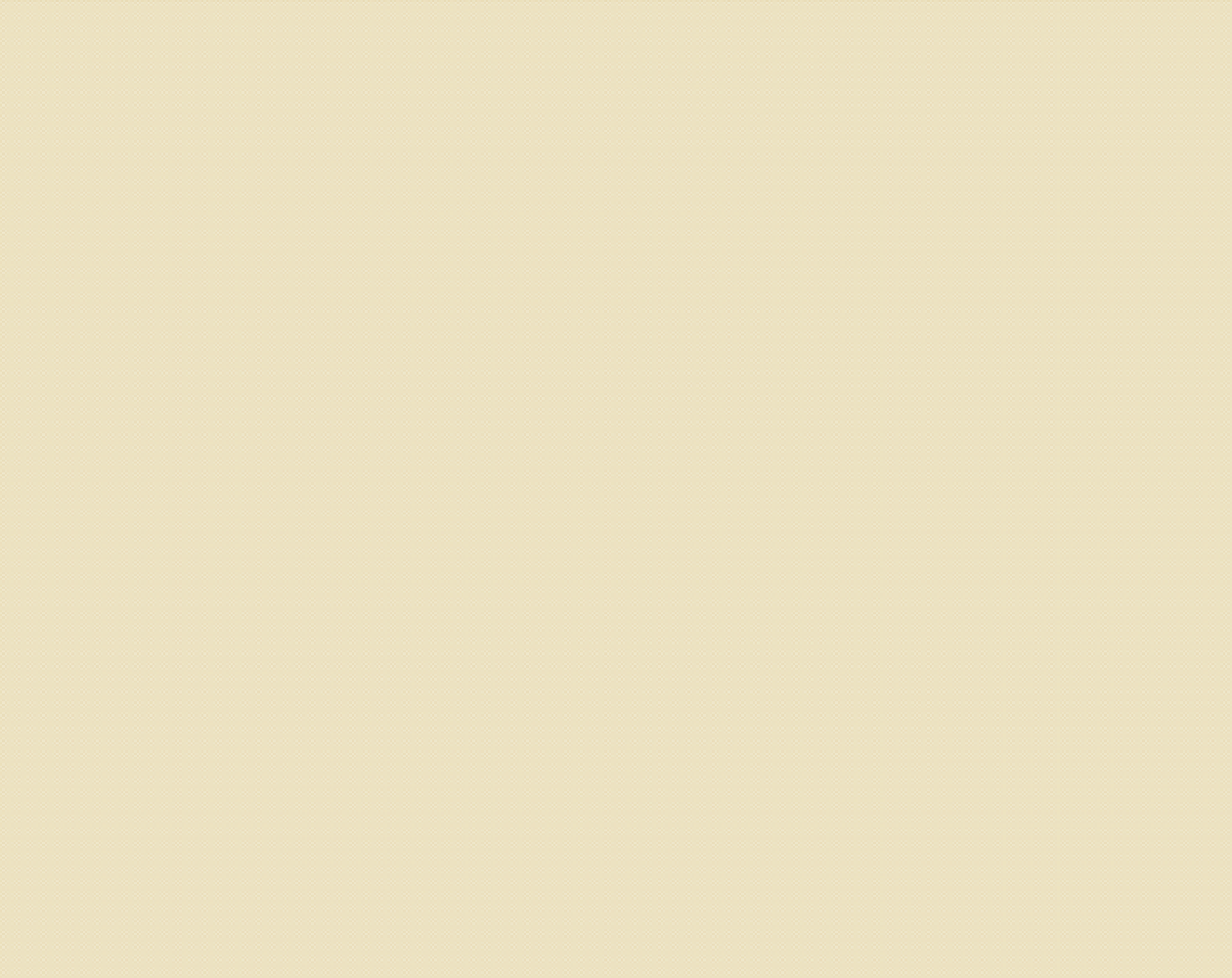 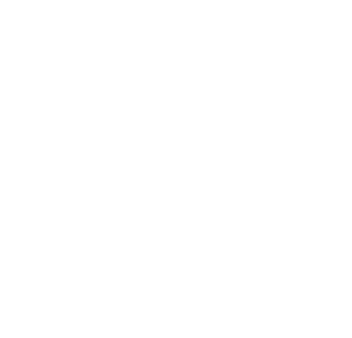 сегодня
14872-ой день
знакомства
= 356928 часов
356927           356929
простые числа-близнецы
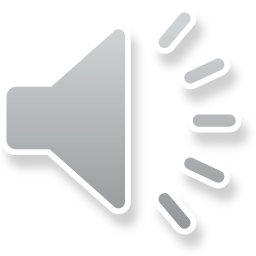 Ну, очень
смешные
свадебные
цифры
-1
+1
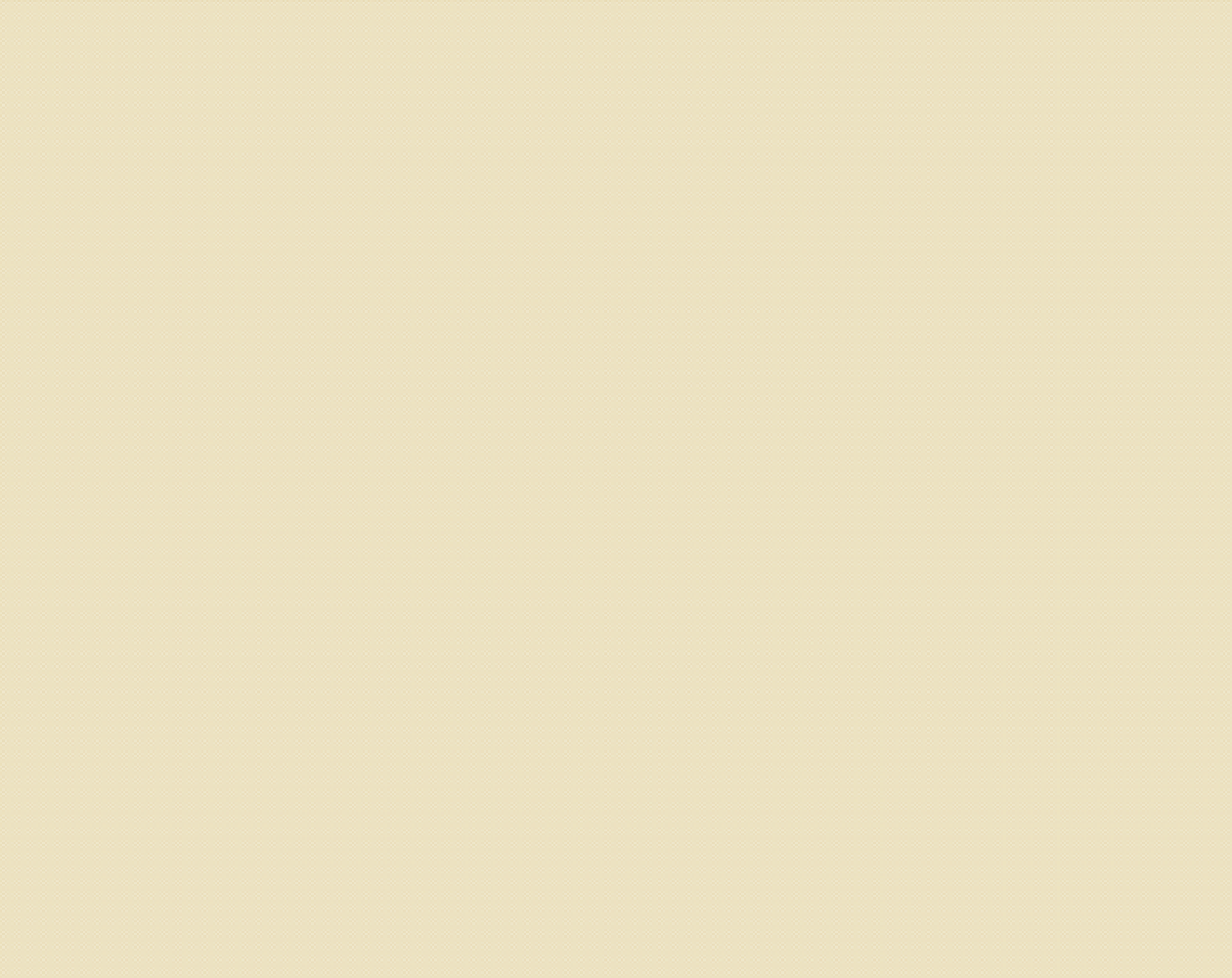 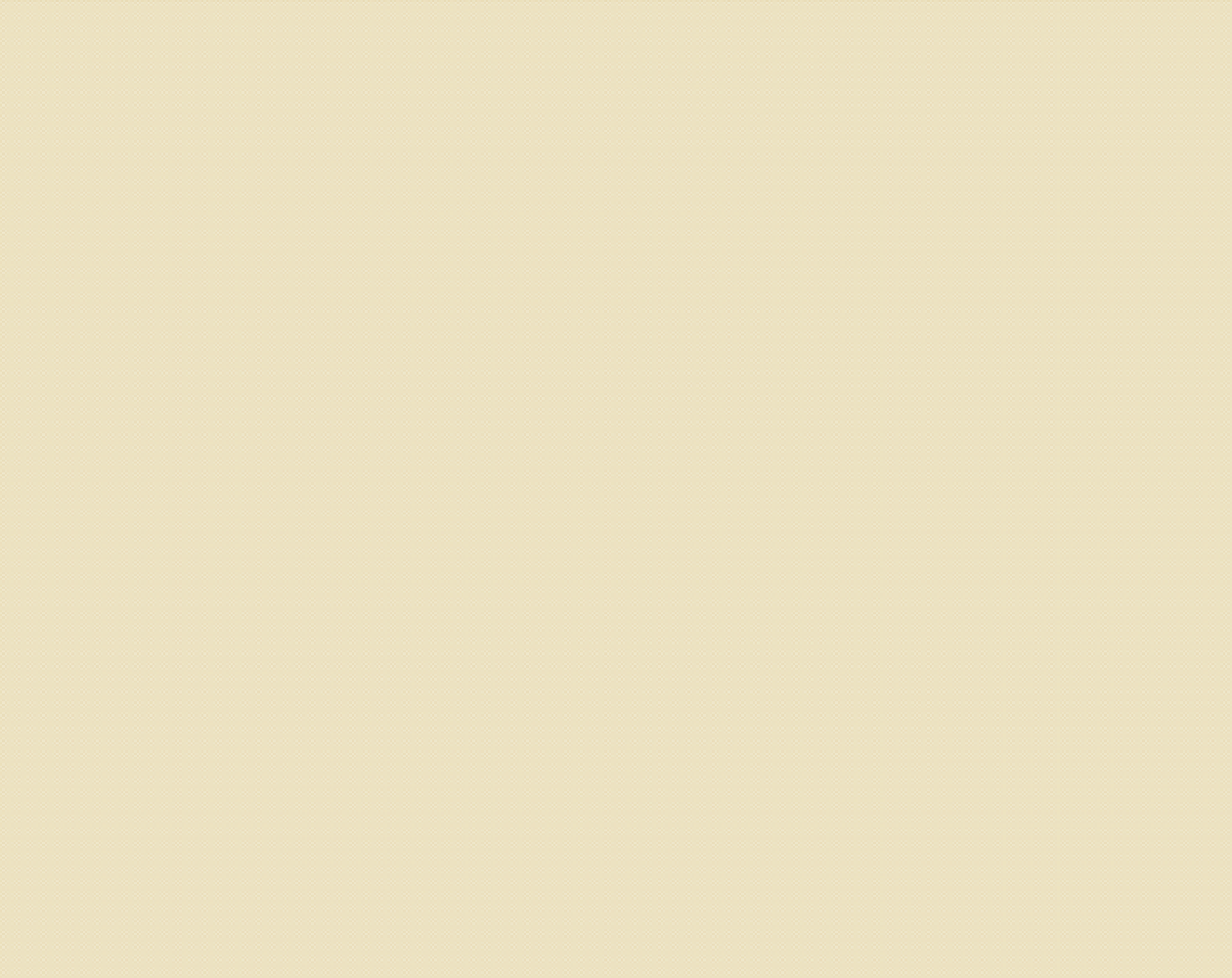 конец четвёртой части